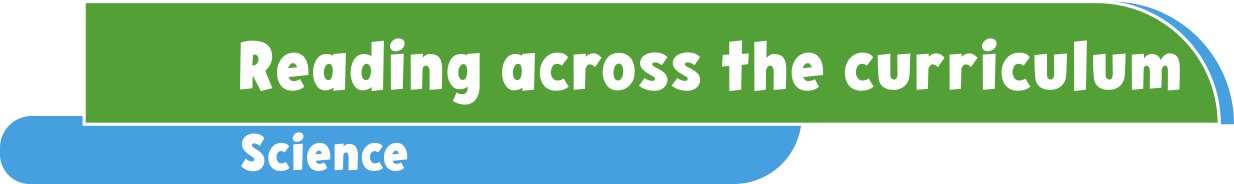 Mmm, tasty!
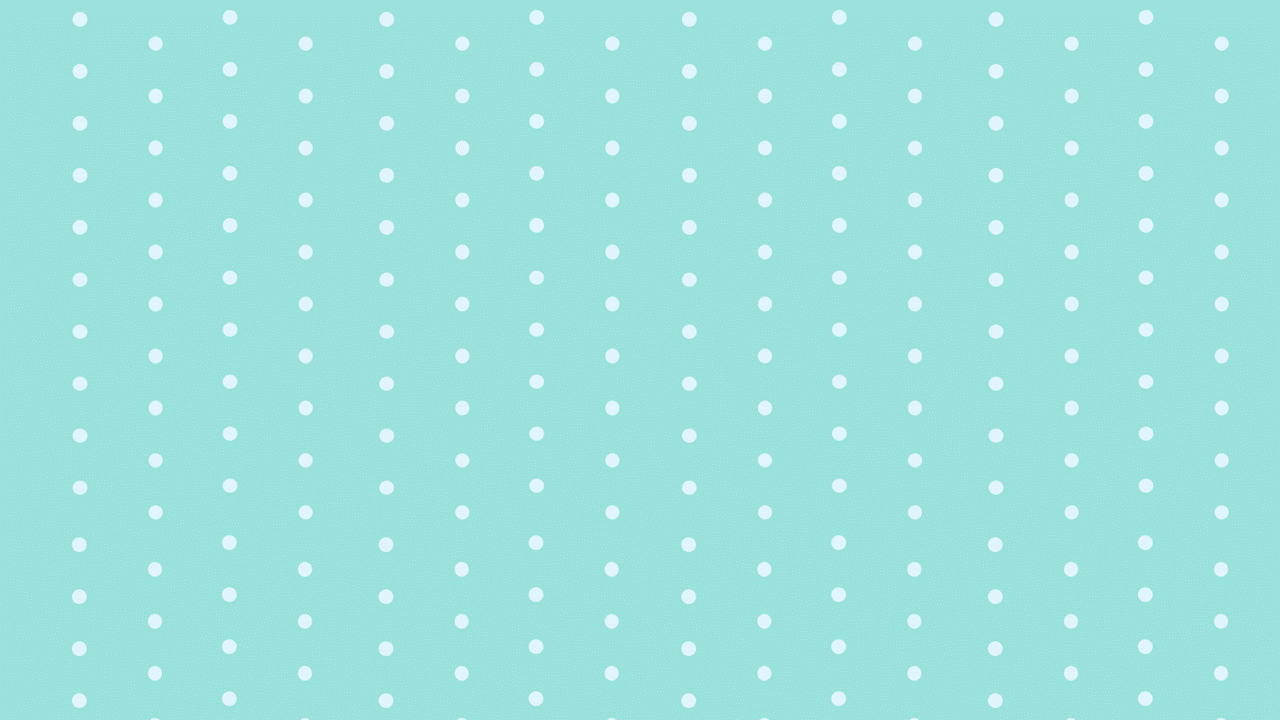 Pre-reading
Let’s read an article about science today!
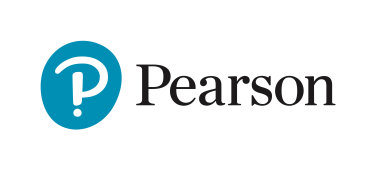 Let’s read
Questions
Pre-reading
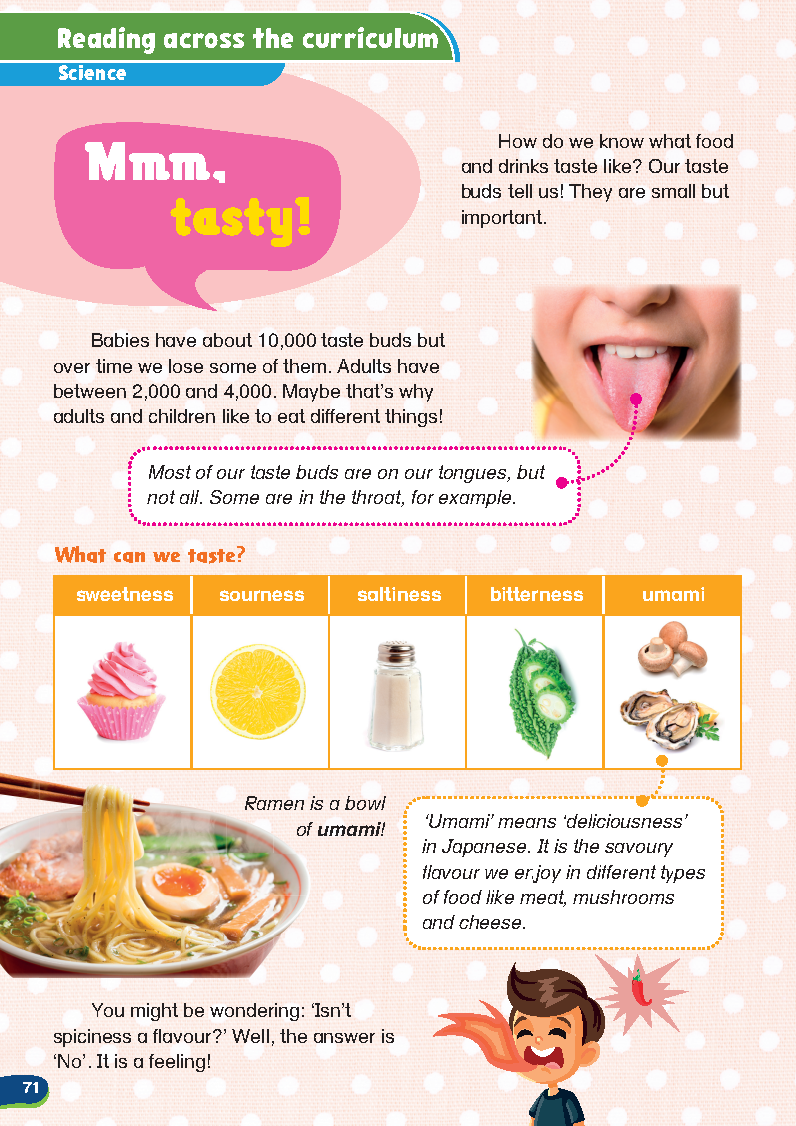 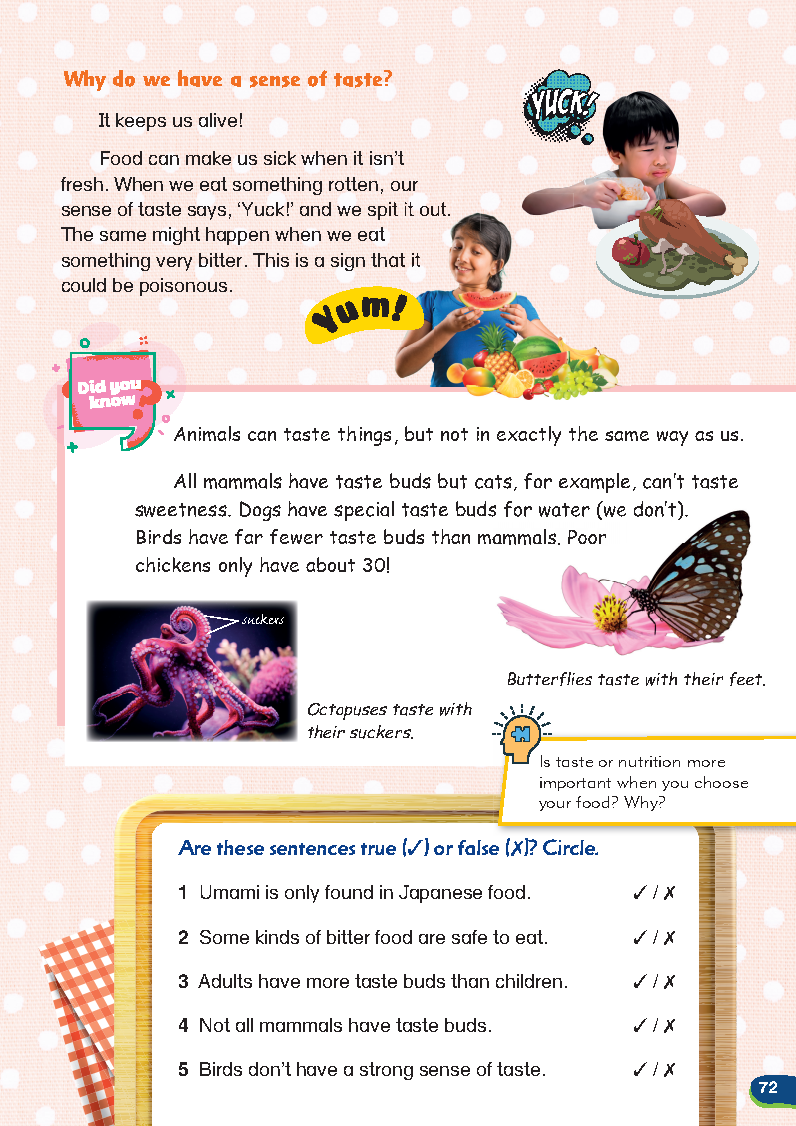 This is the article we’re reading today.
Let’s read
Questions
Pre-reading
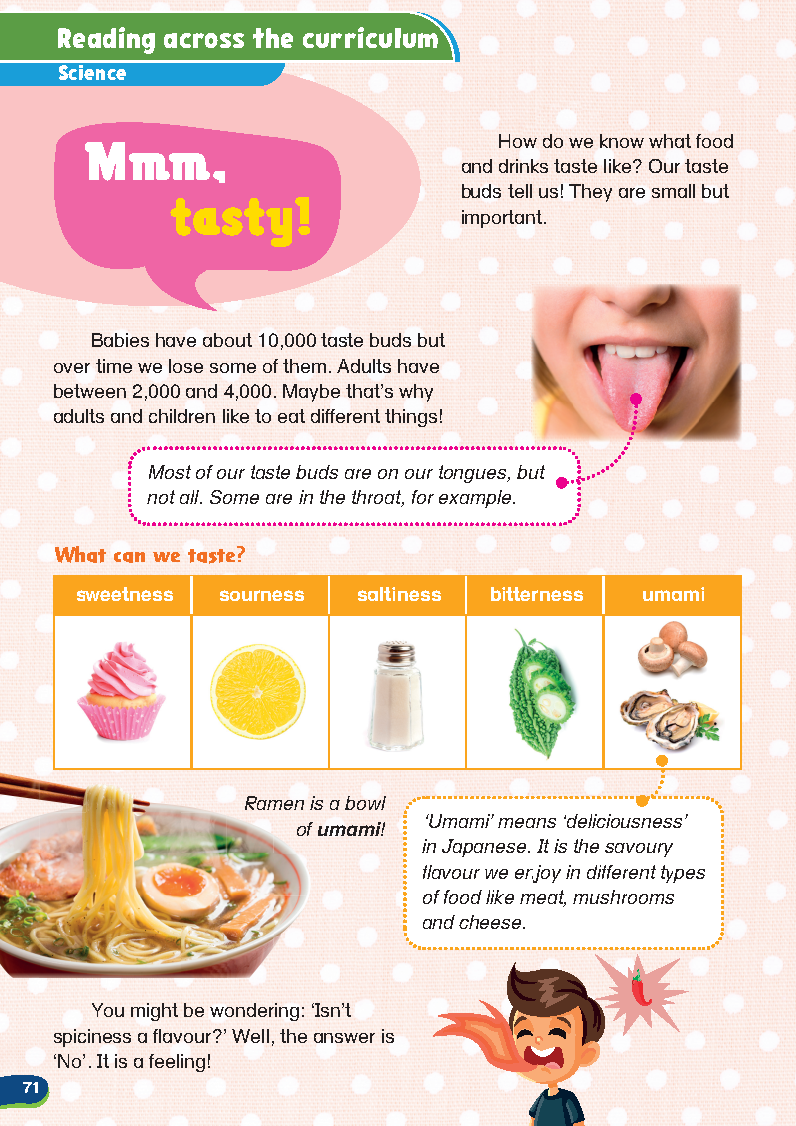 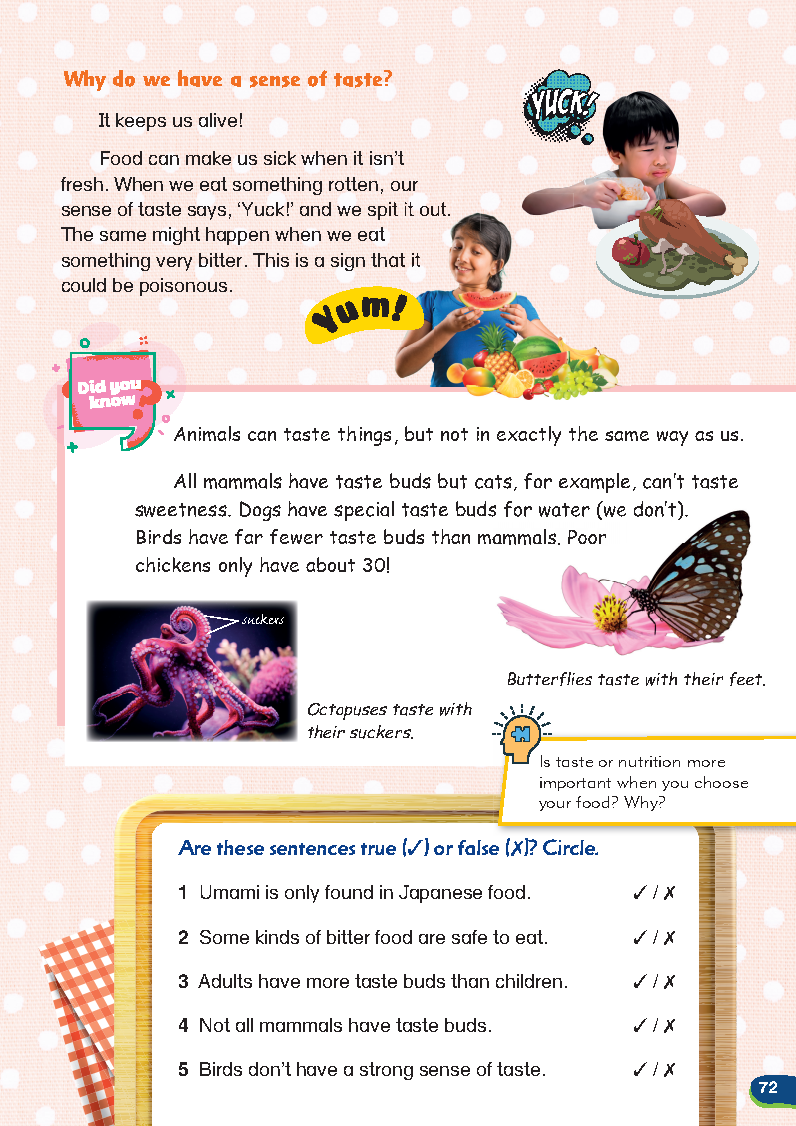 Can you read the title of this article?
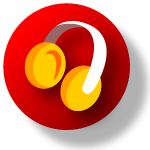 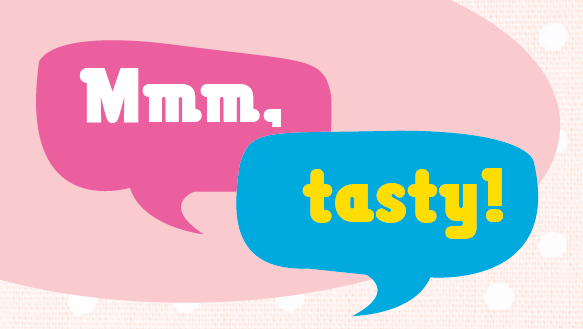 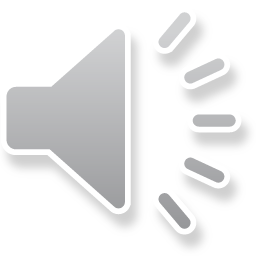 What is this article about?
Let’s read
Questions
Pre-reading
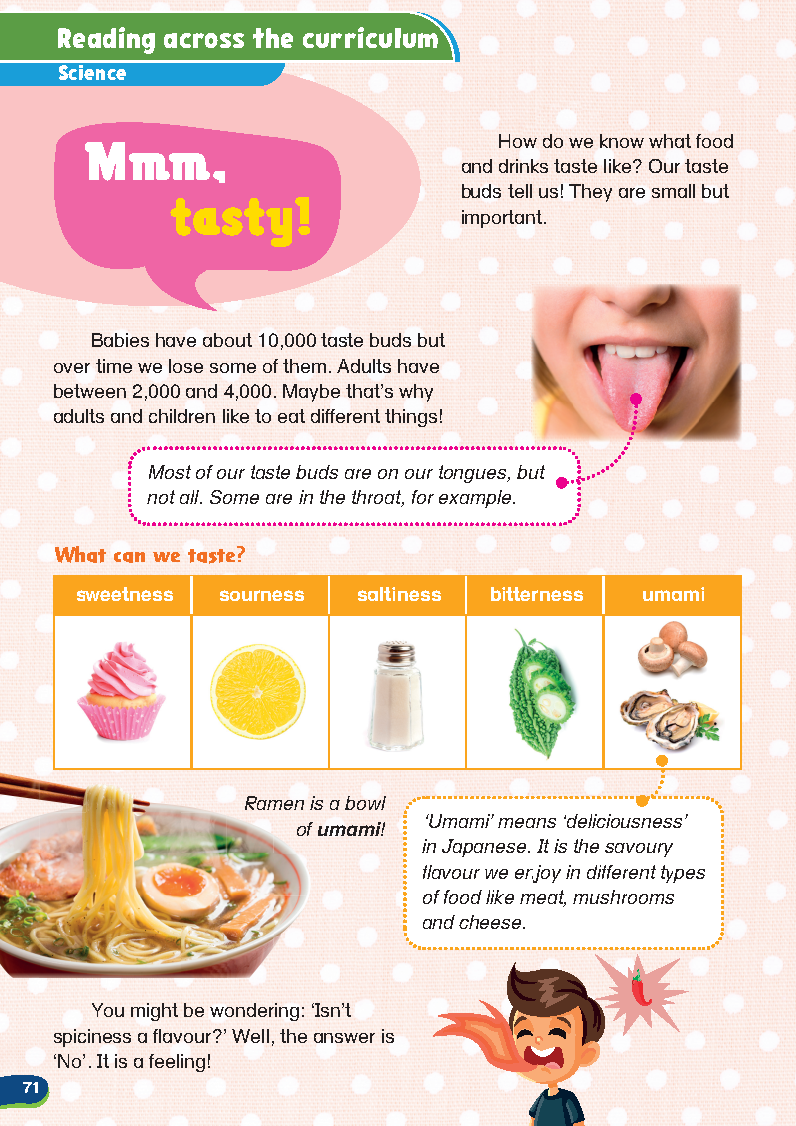 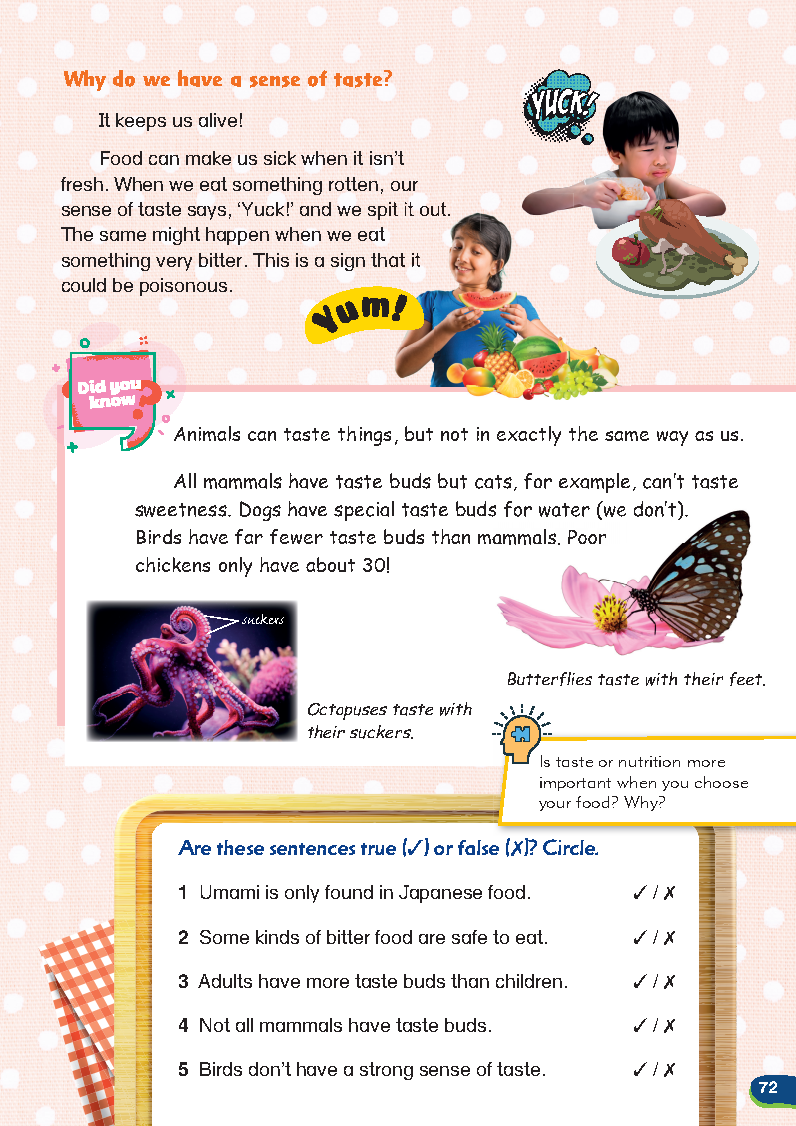 Look at this ramen. Yum!
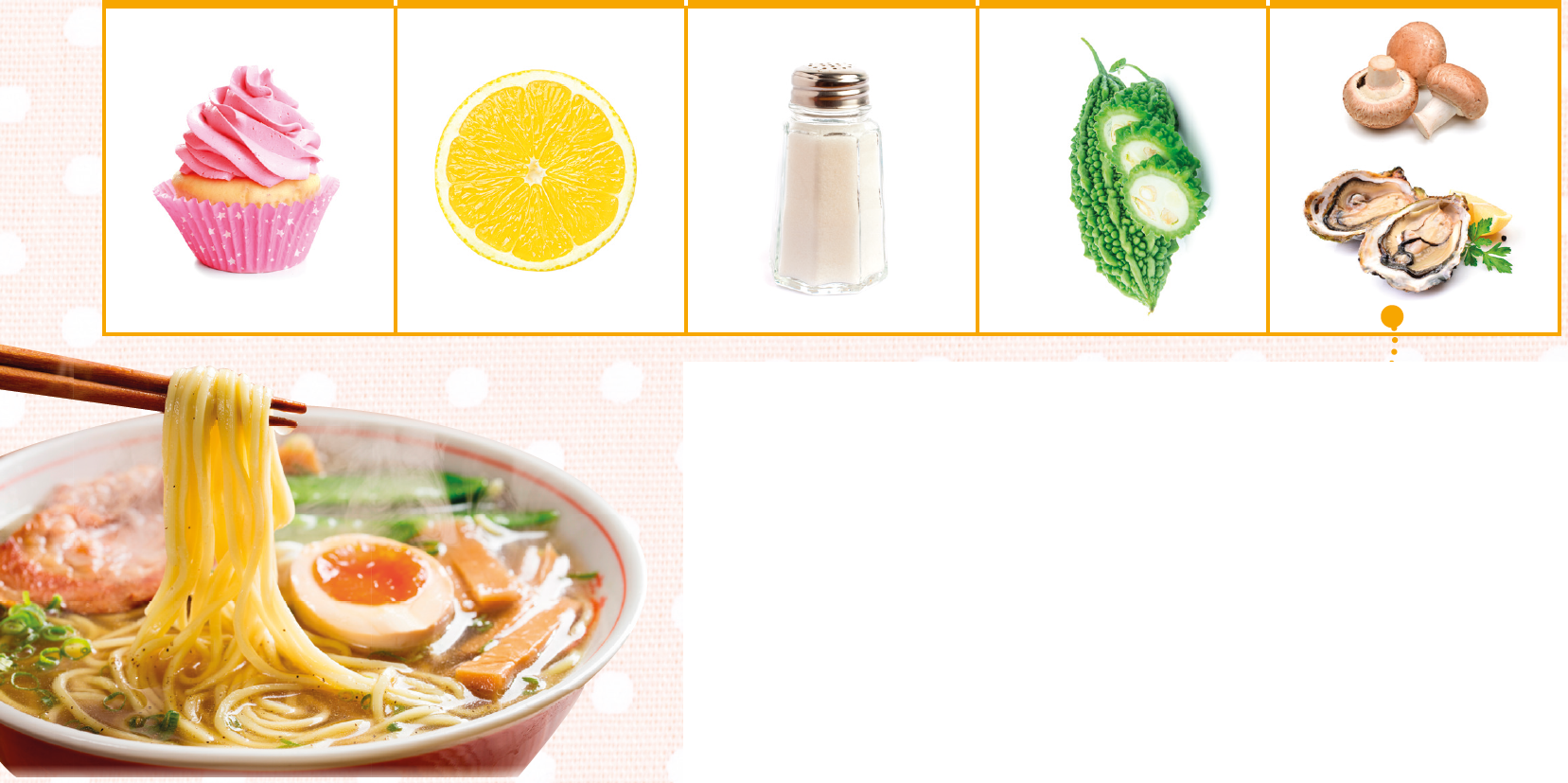 Let’s read
Questions
Pre-reading
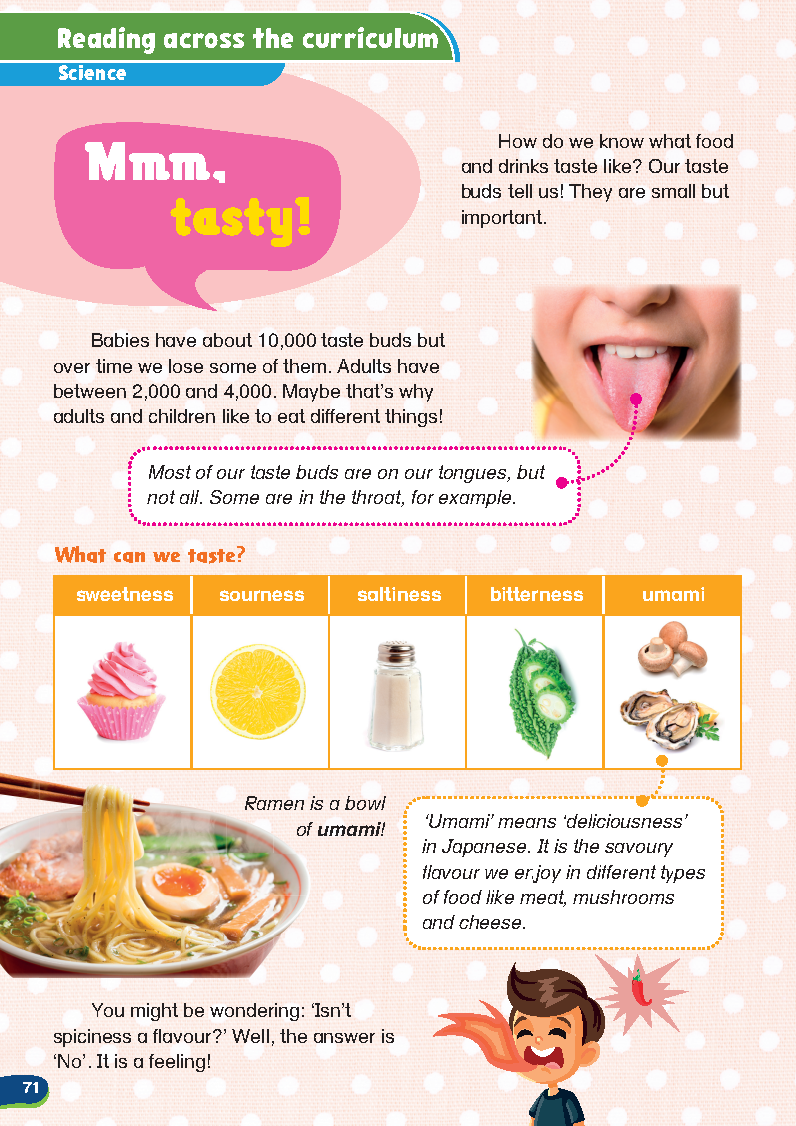 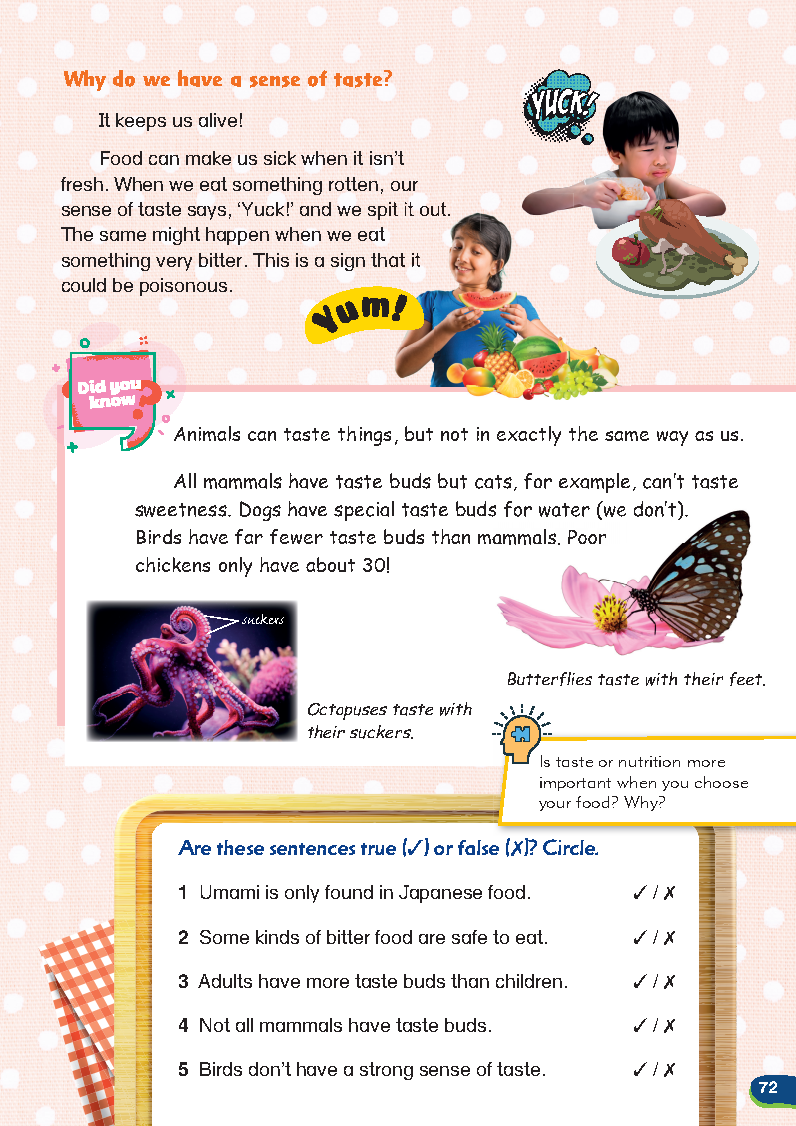 Look at this ramen. Yum!
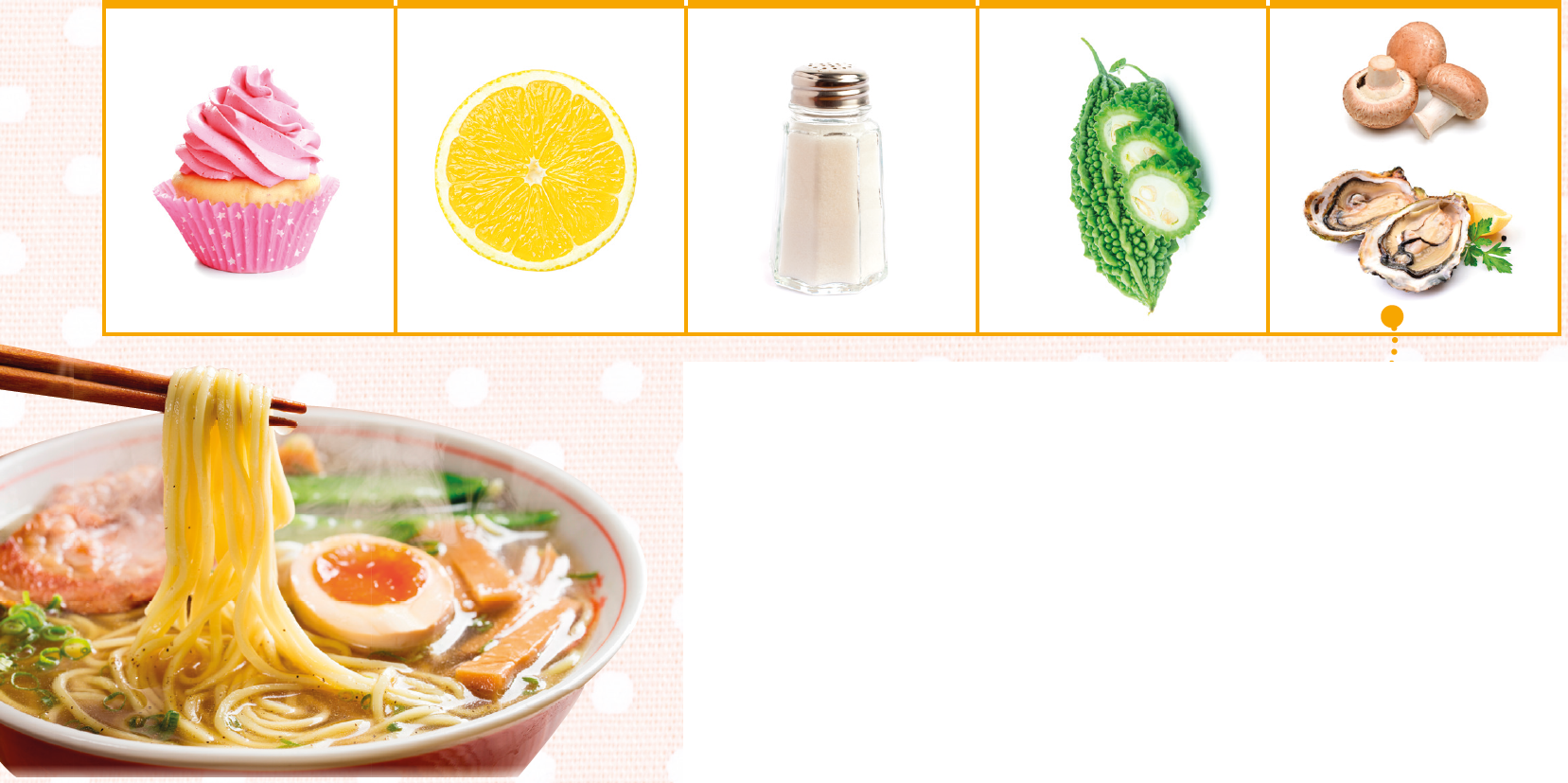 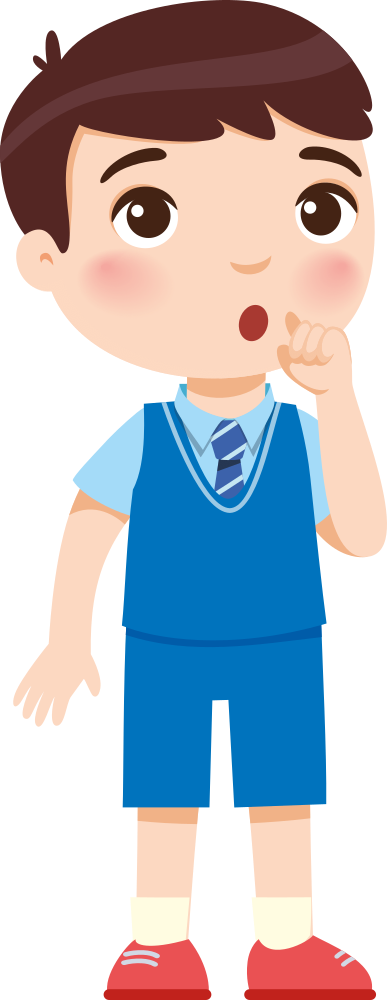 Will we learn how to make tasty ramen in this article?
Let’s read
Questions
Pre-reading
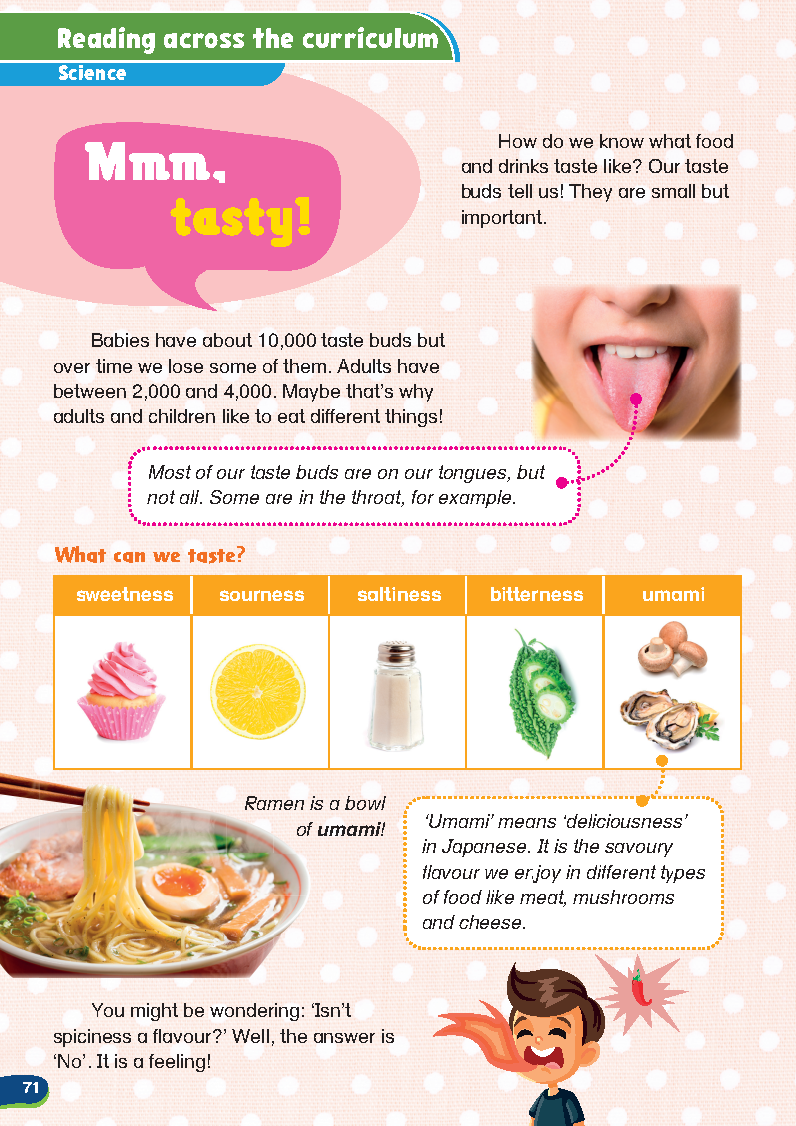 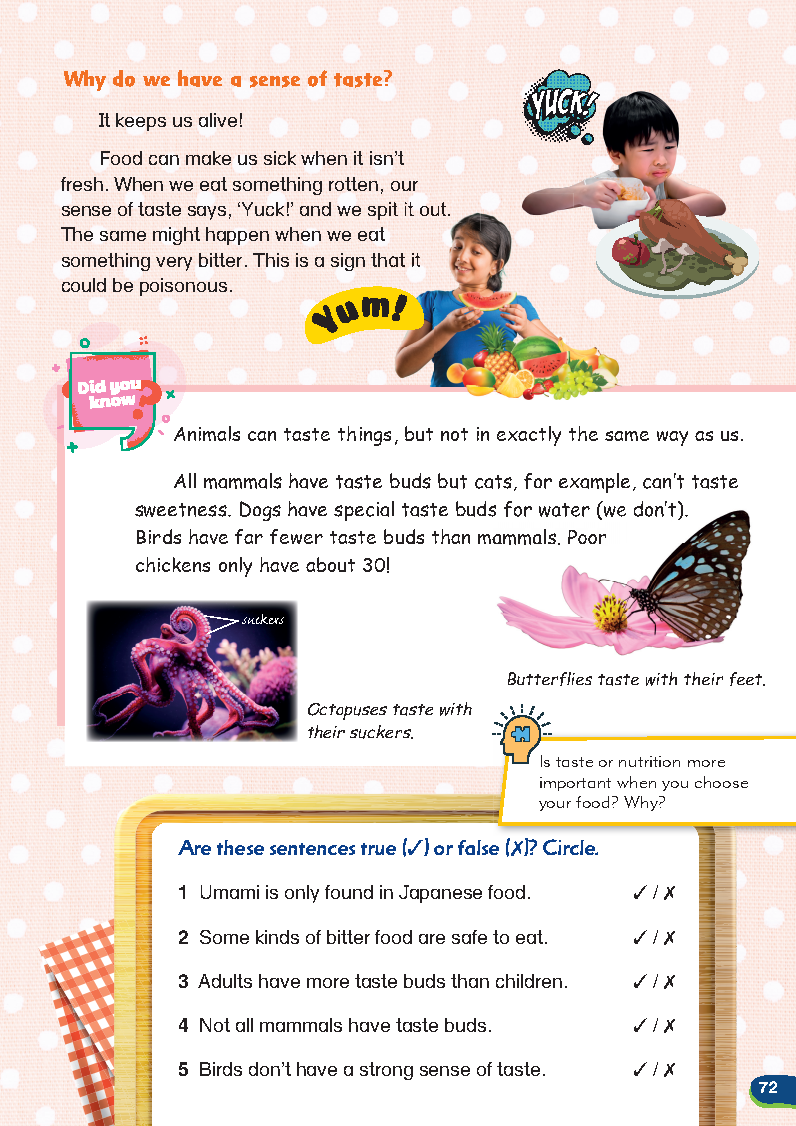 This article talks about …
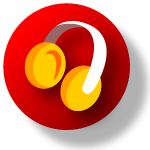 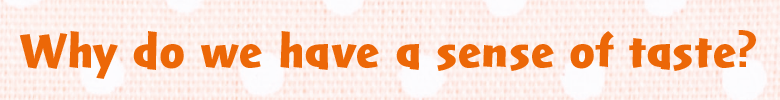 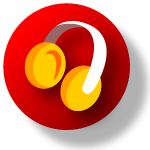 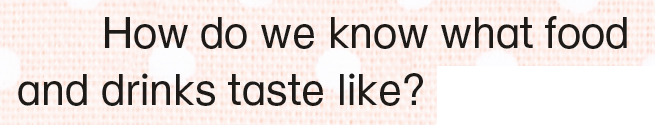 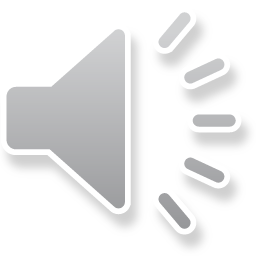 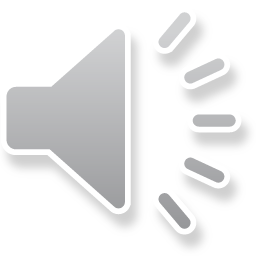 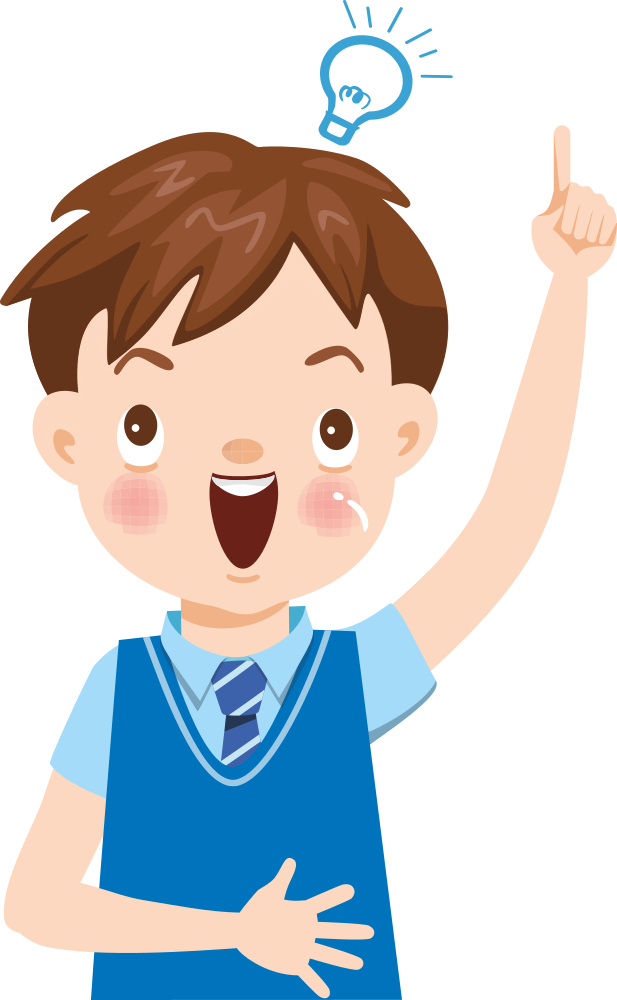 It talks about our sense of taste!
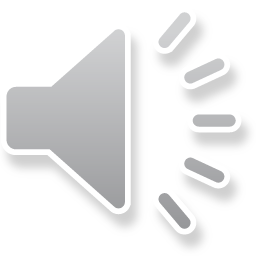 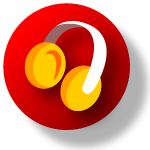 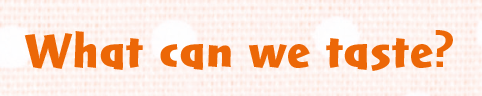 Let’s read
Questions
Pre-reading
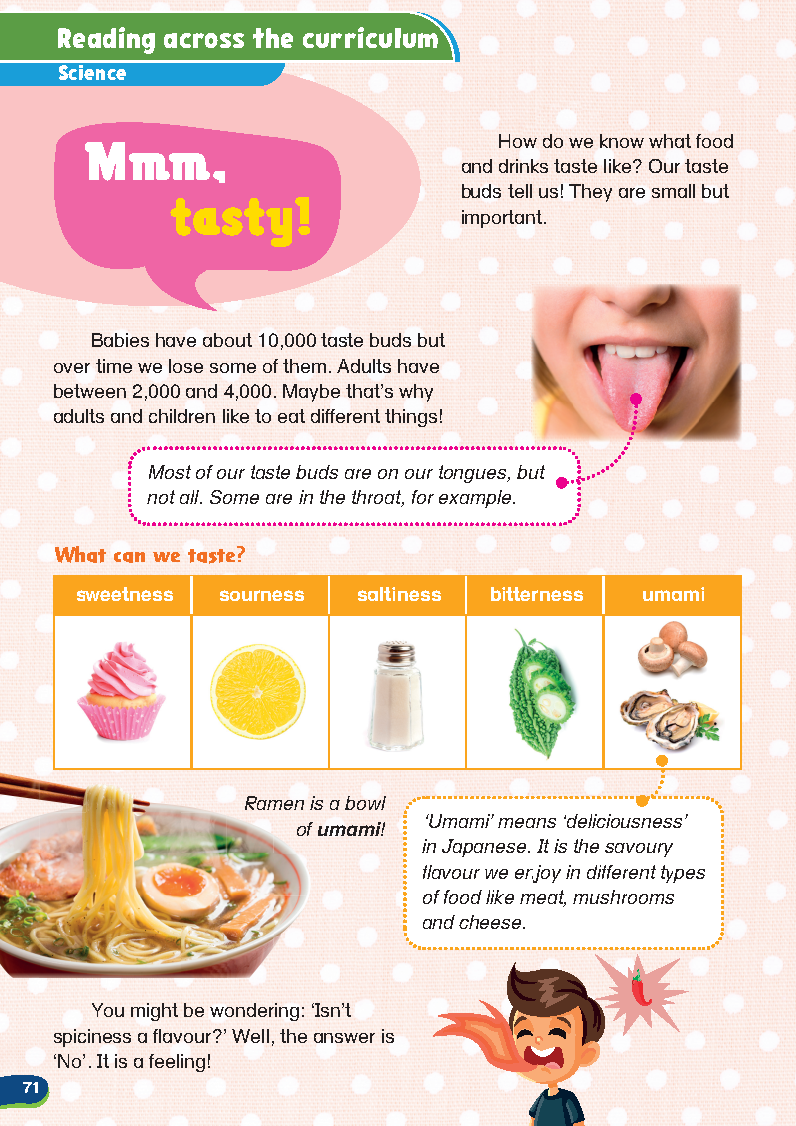 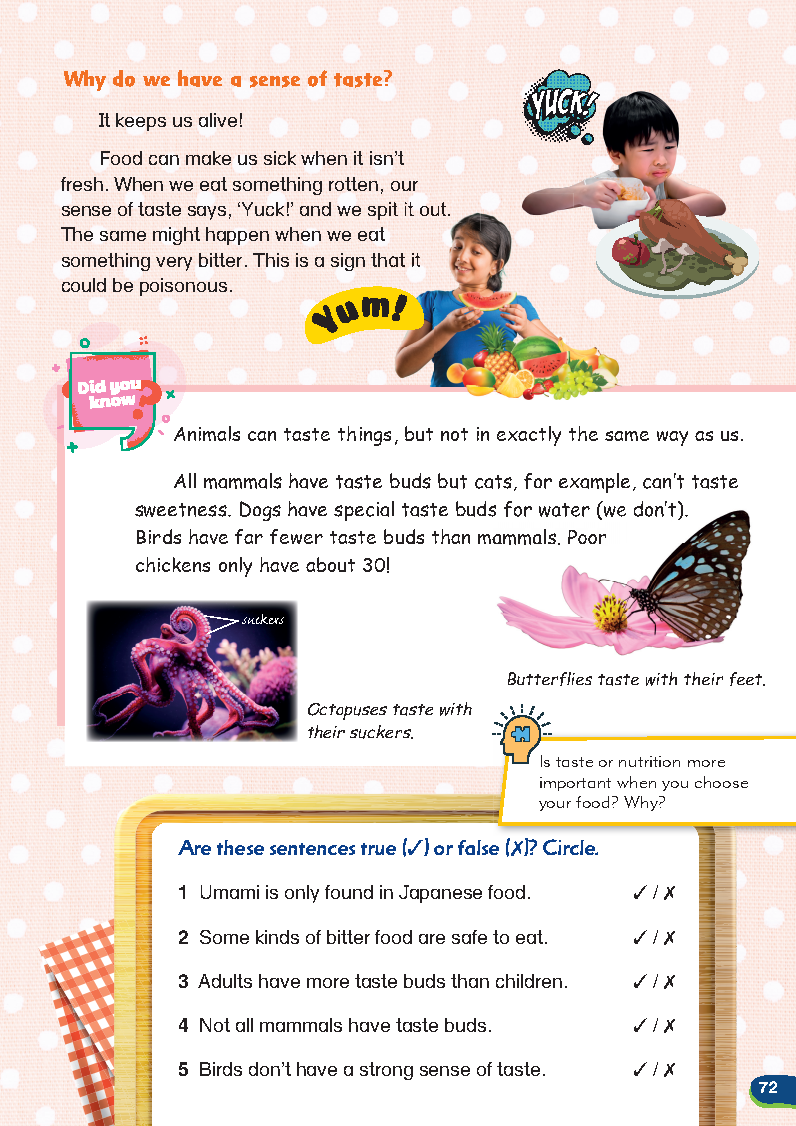 Do you think animals can taste things?
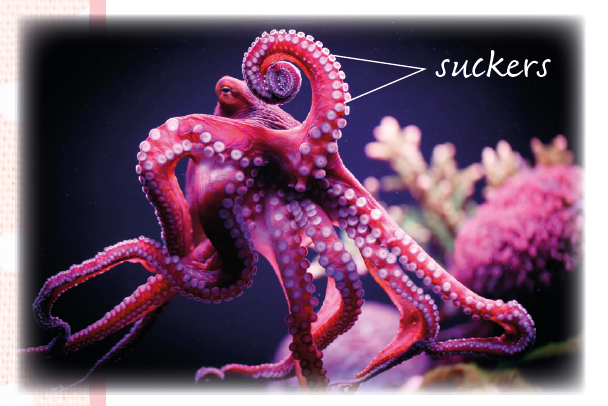 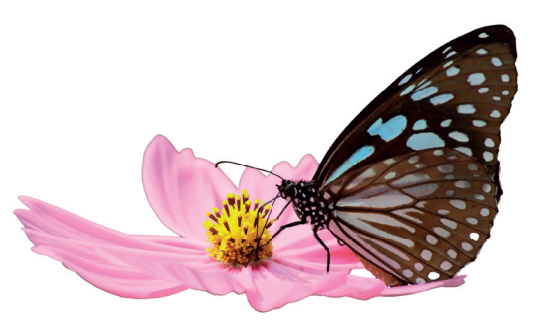 Let’s read
Questions
Pre-reading
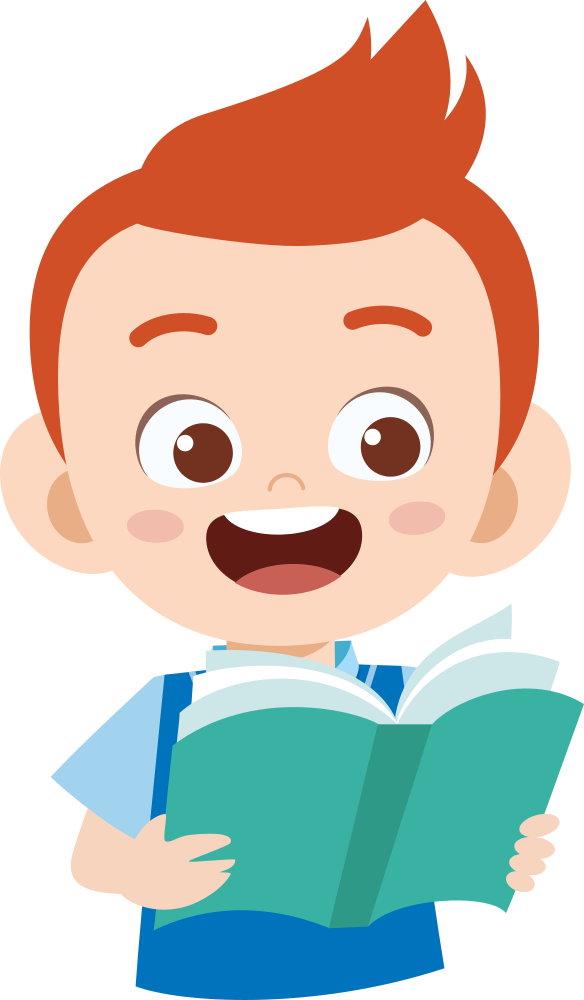 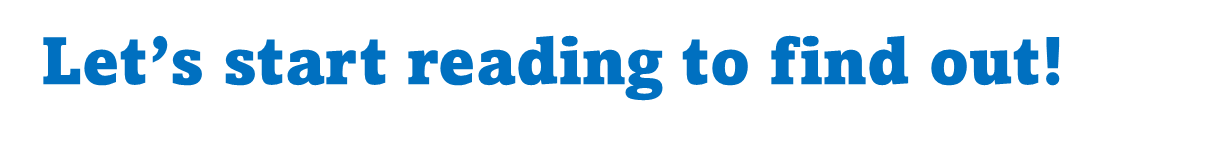 Let’s start reading to find out!
Let’s read
Questions
Pre-reading
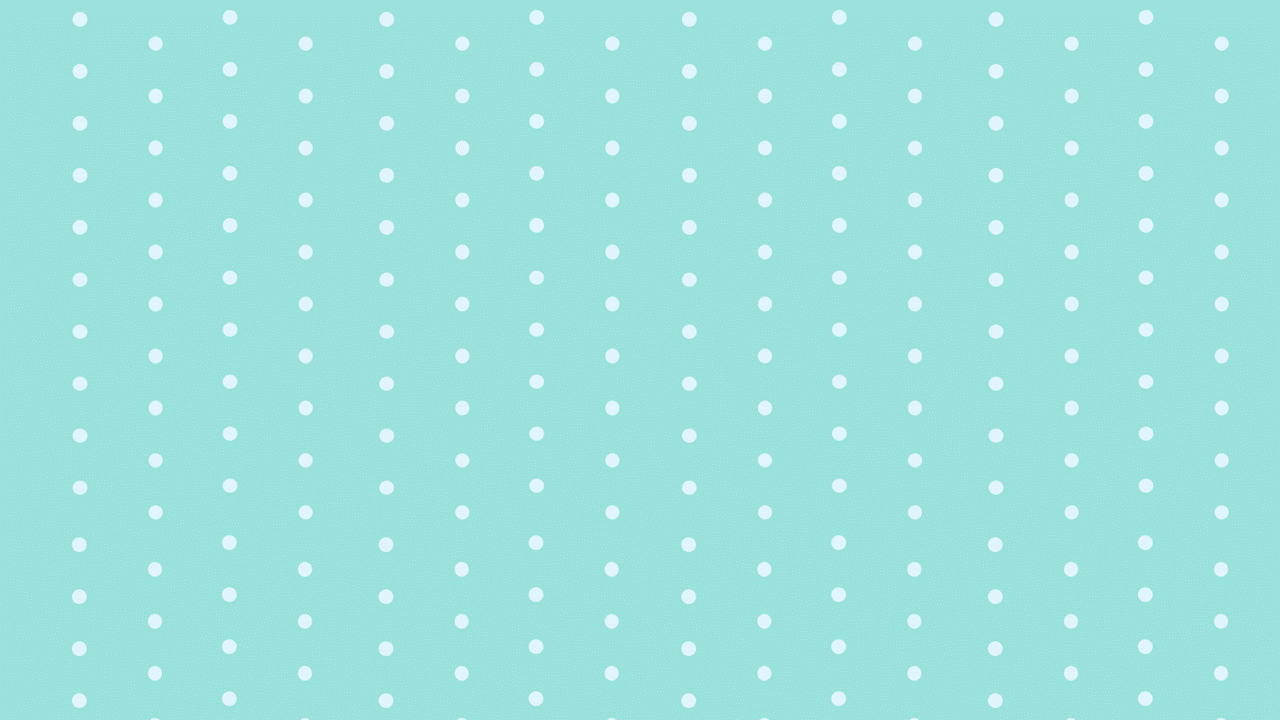 Let’s read!
Let’s read the article in detail.
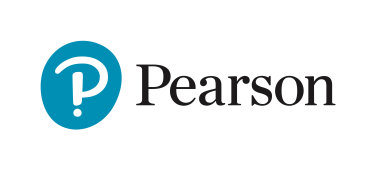 Let’s read
Questions
Pre-reading
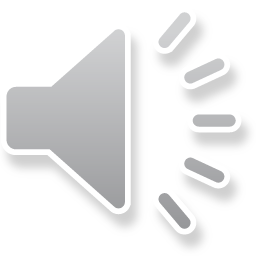 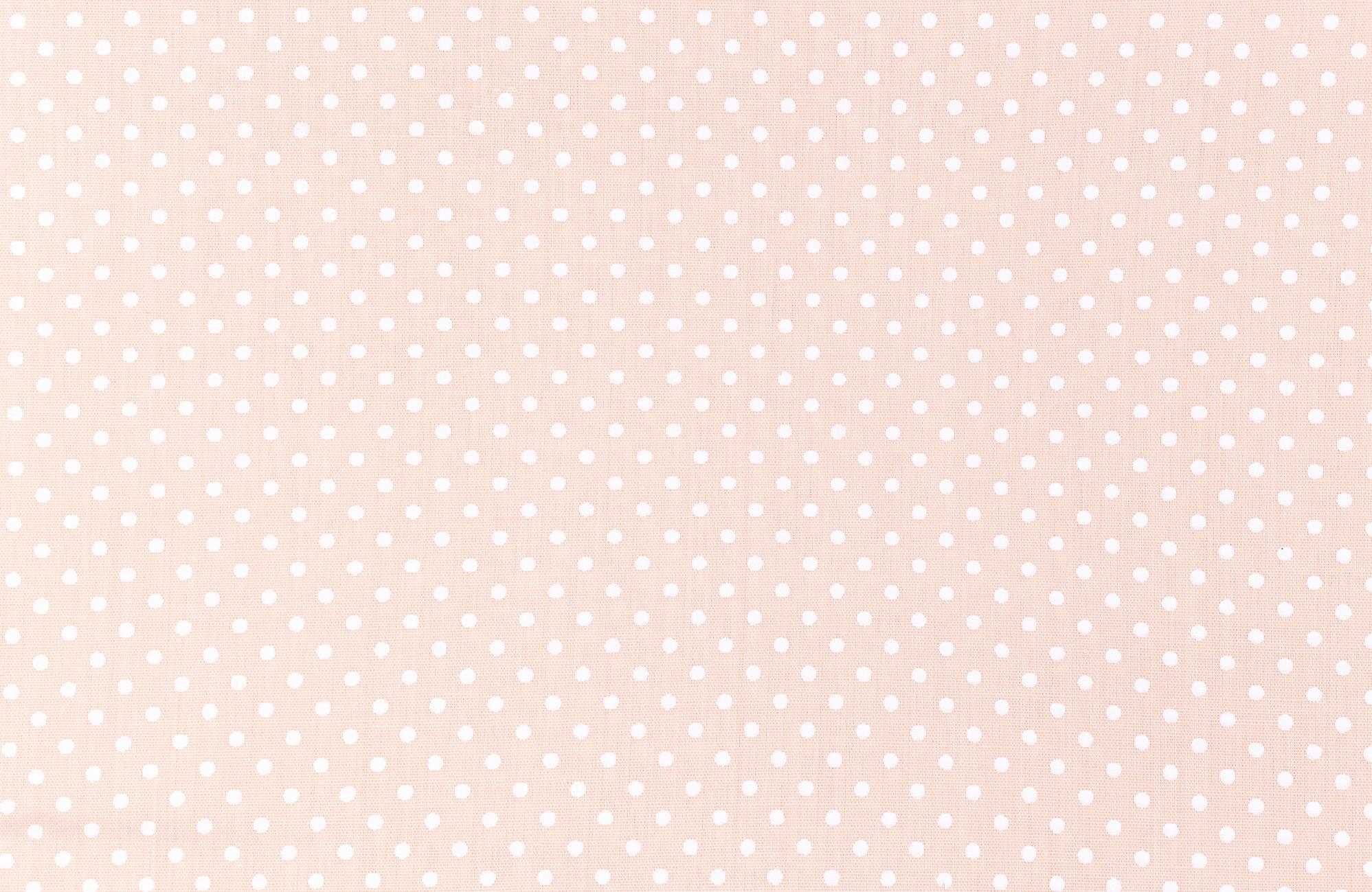 How many taste buds do we have?
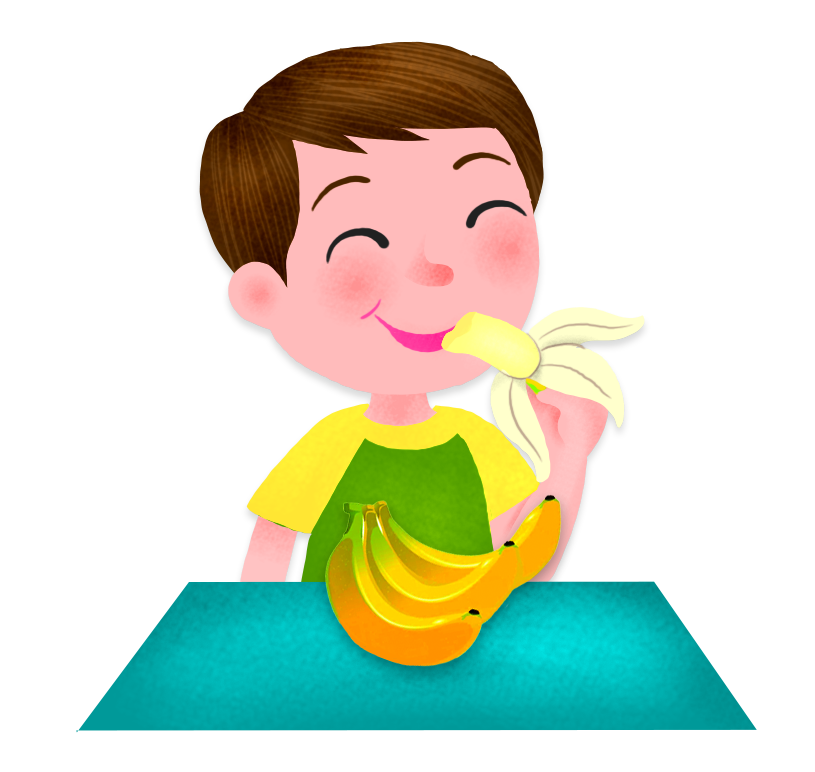 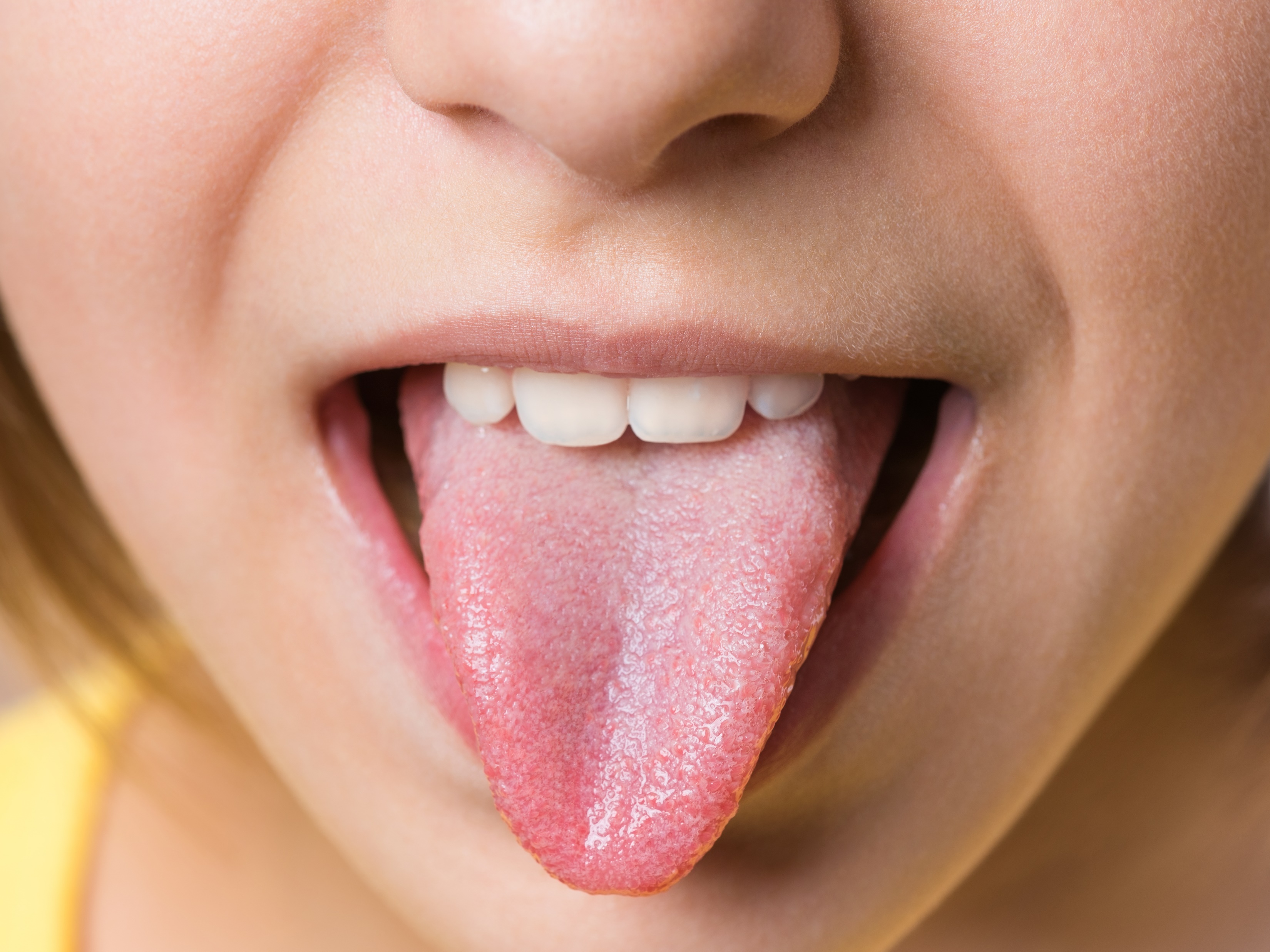 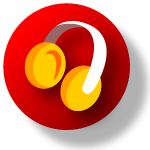 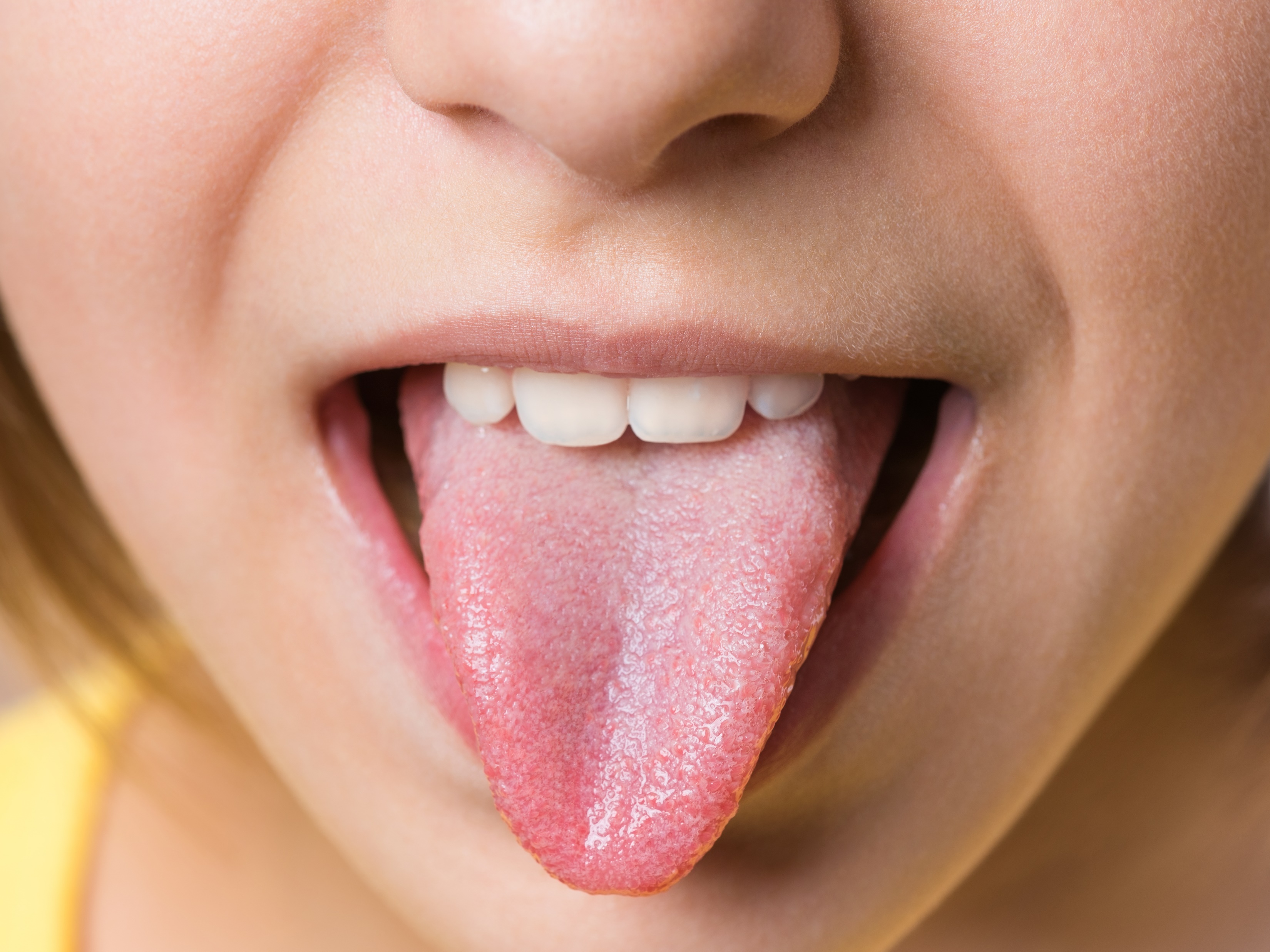 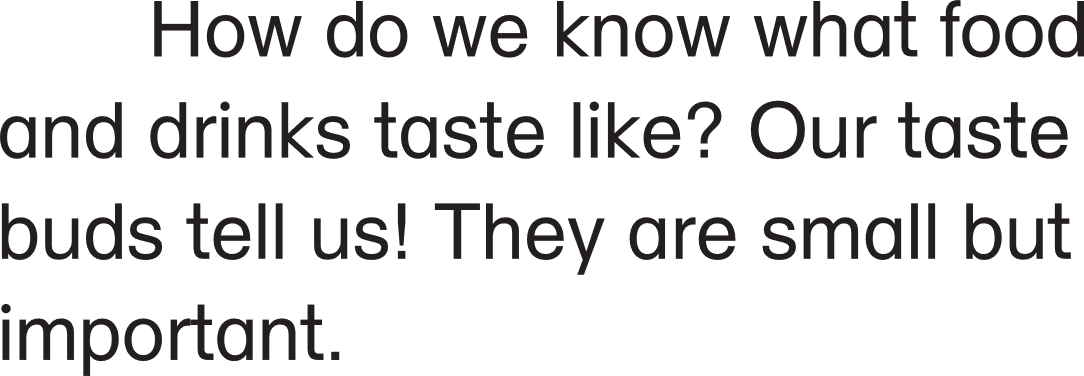 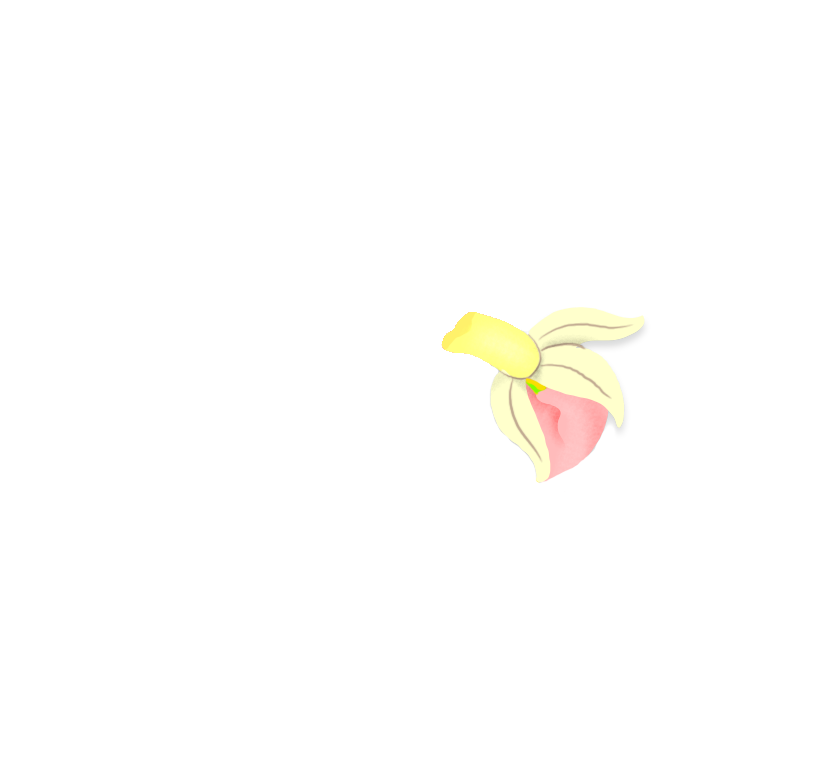 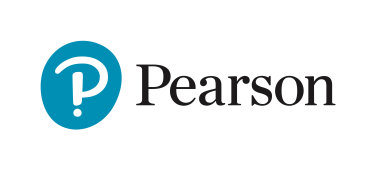 Let’s read
Questions
Pre-reading
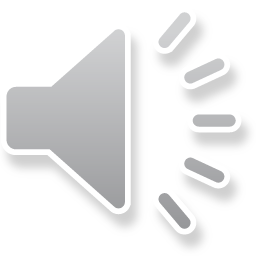 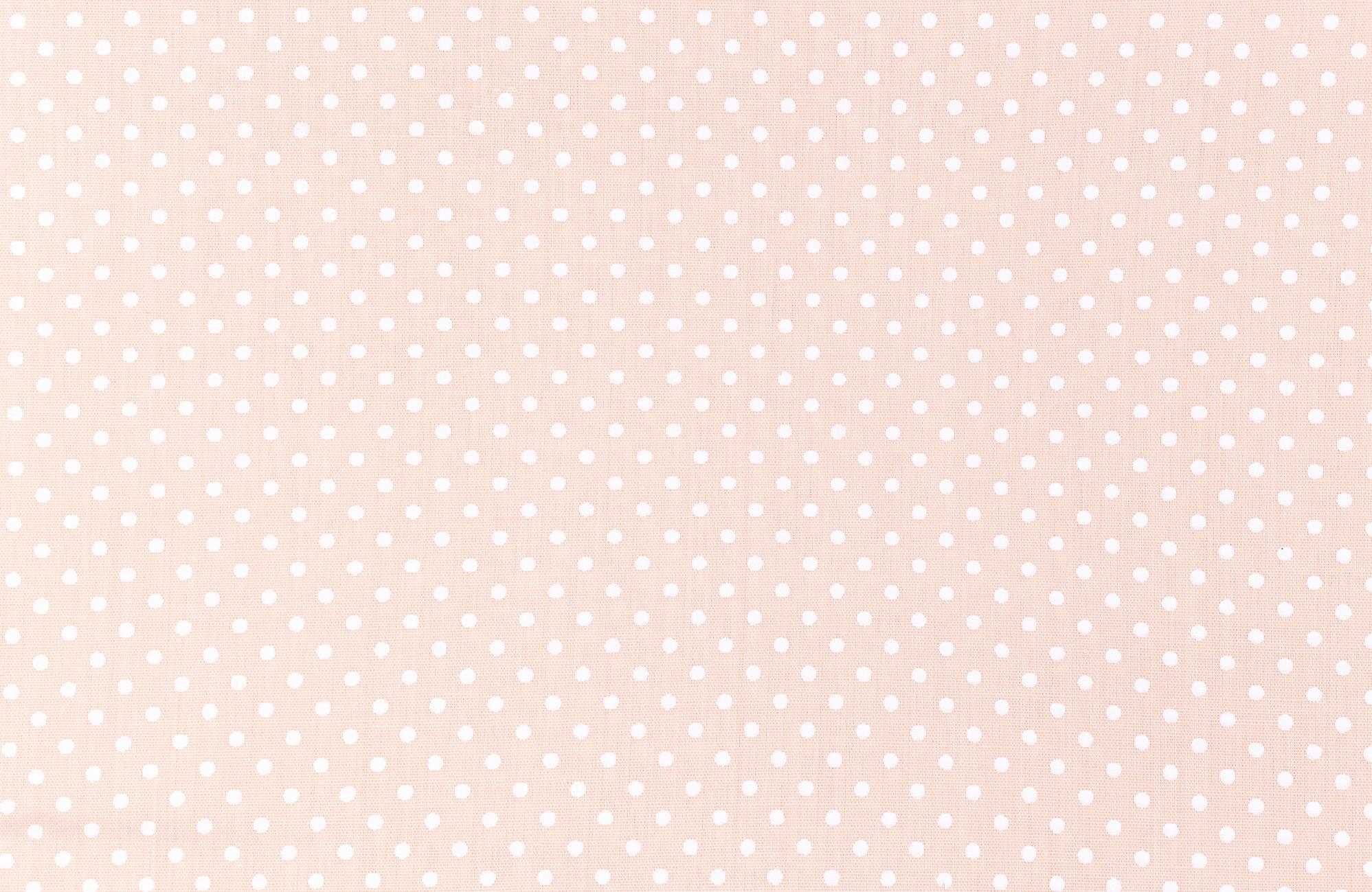 How many taste buds do we have?
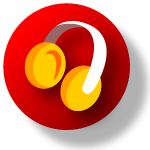 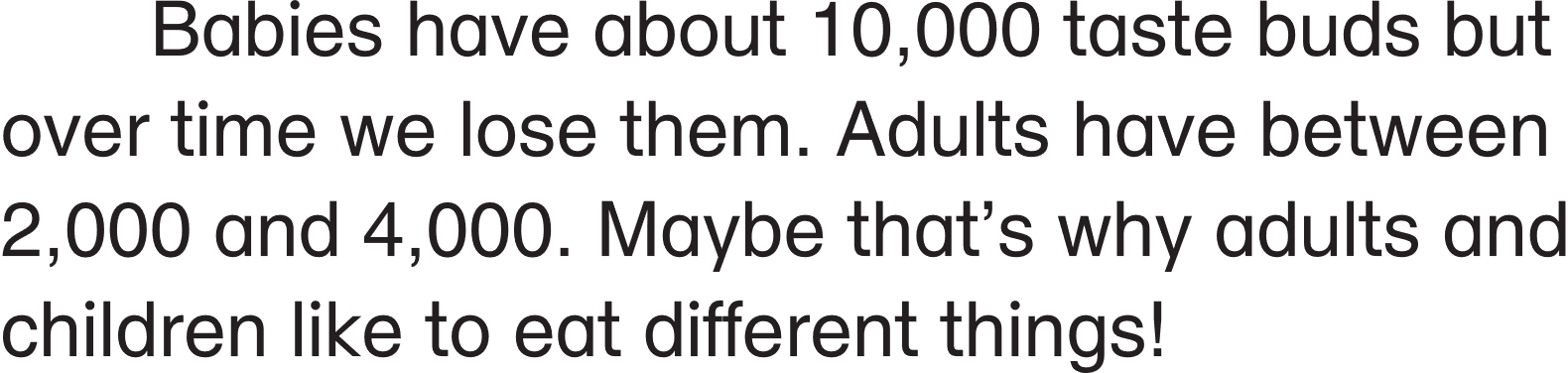 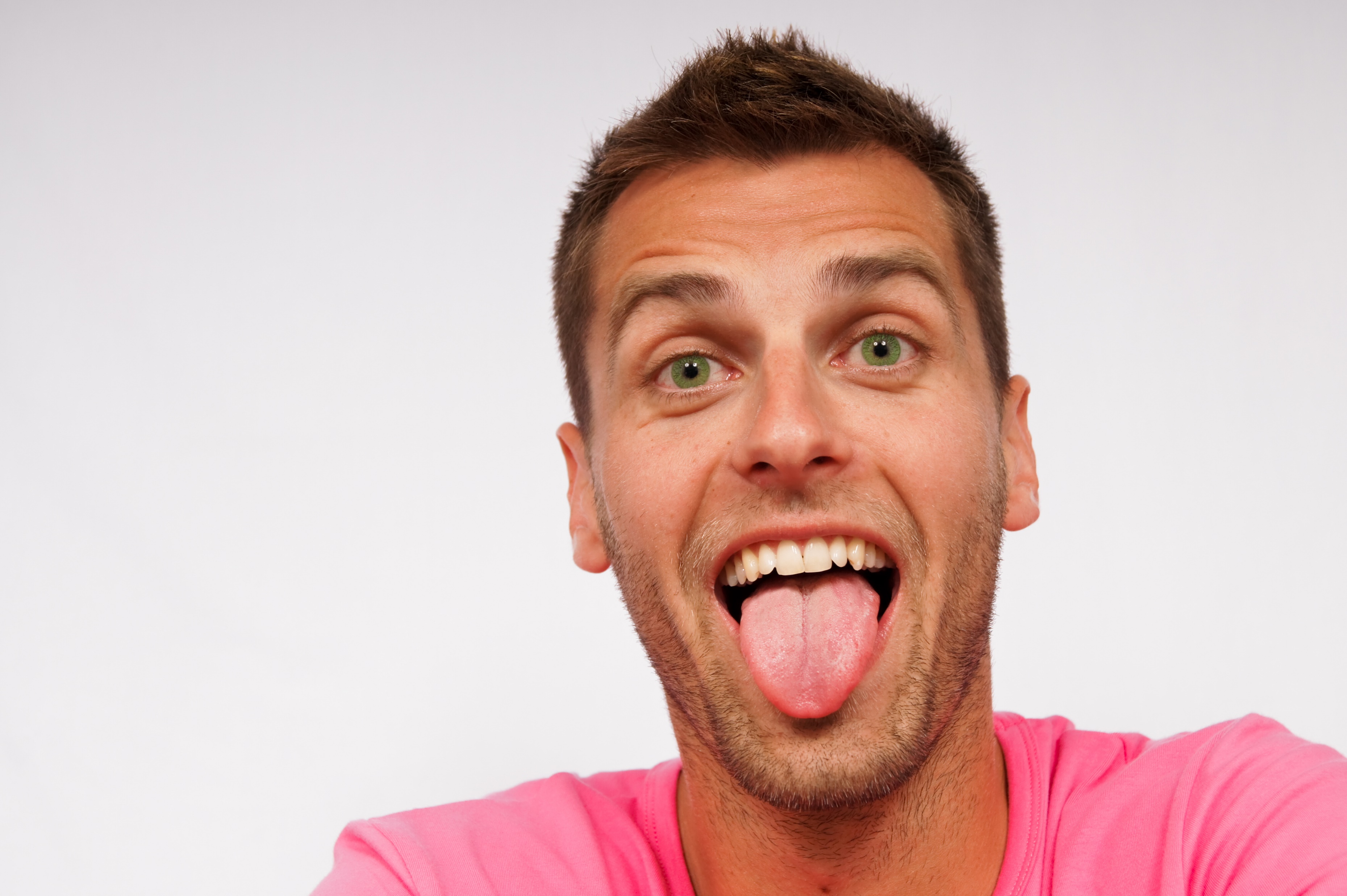 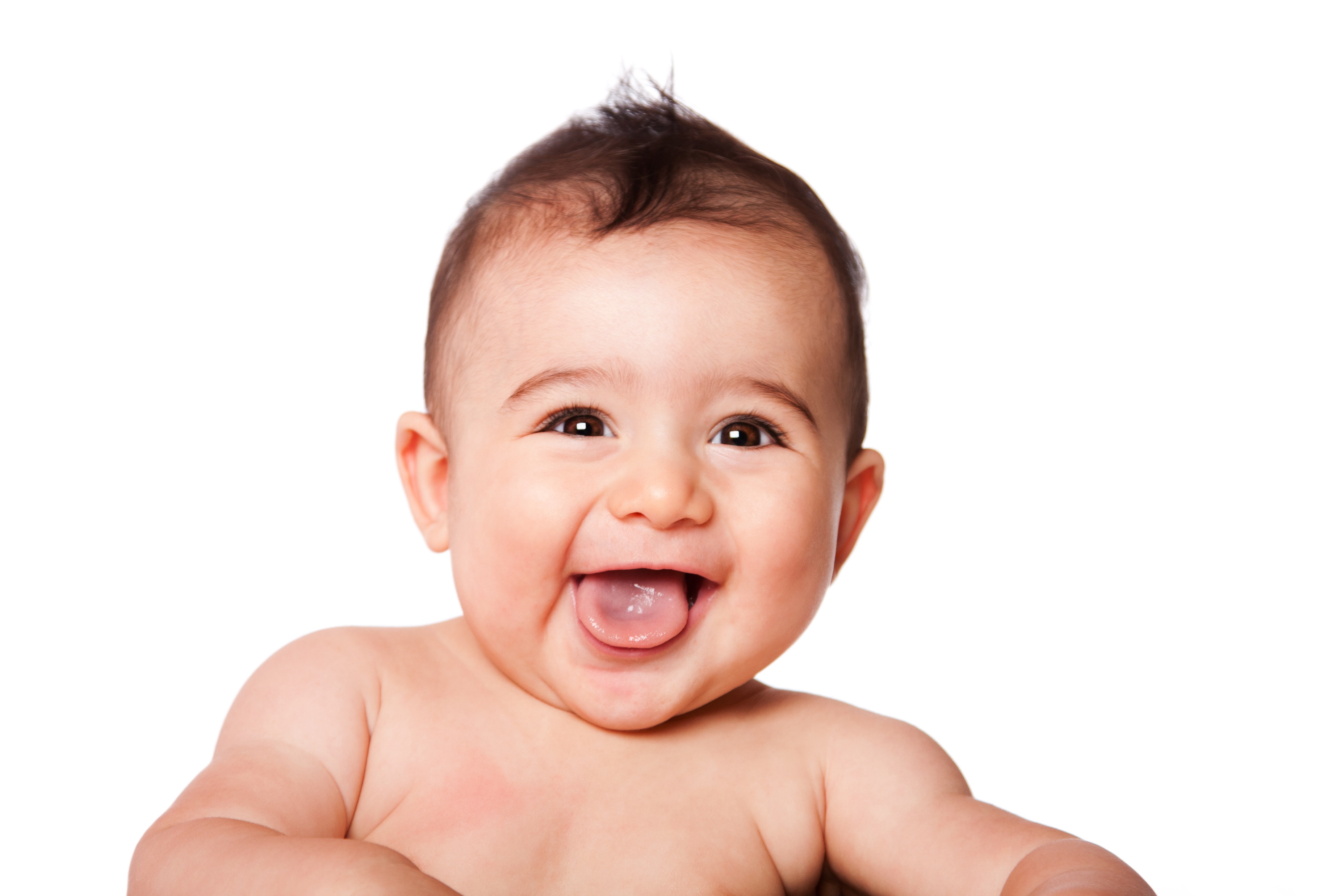 10,000 taste buds
2,000-4,000 taste buds
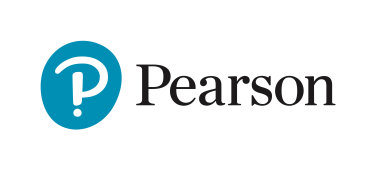 Let’s read
Questions
Pre-reading
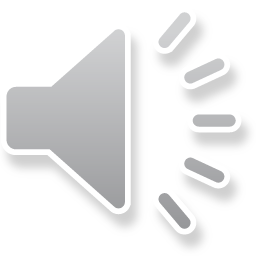 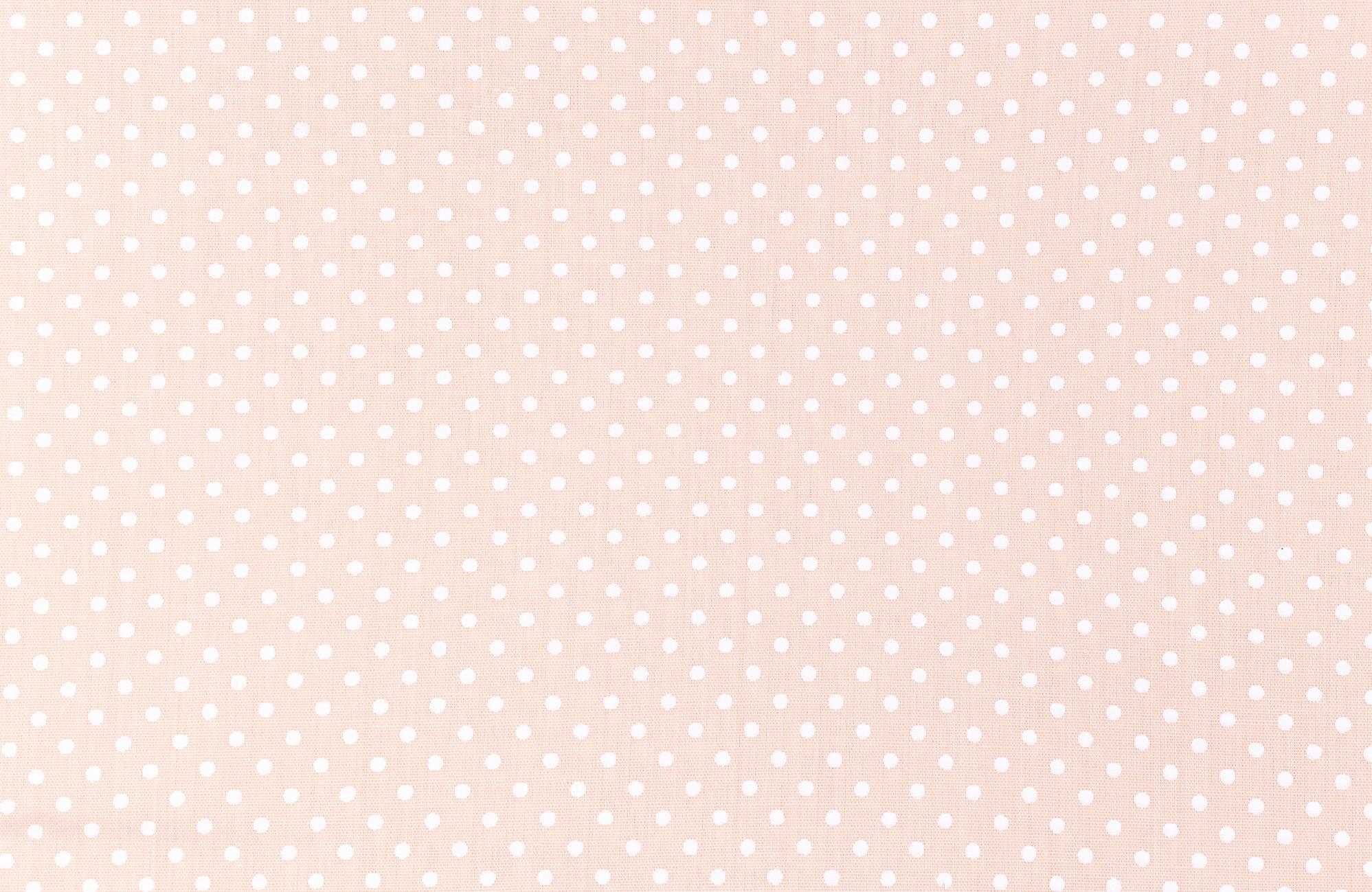 Where are our taste buds?
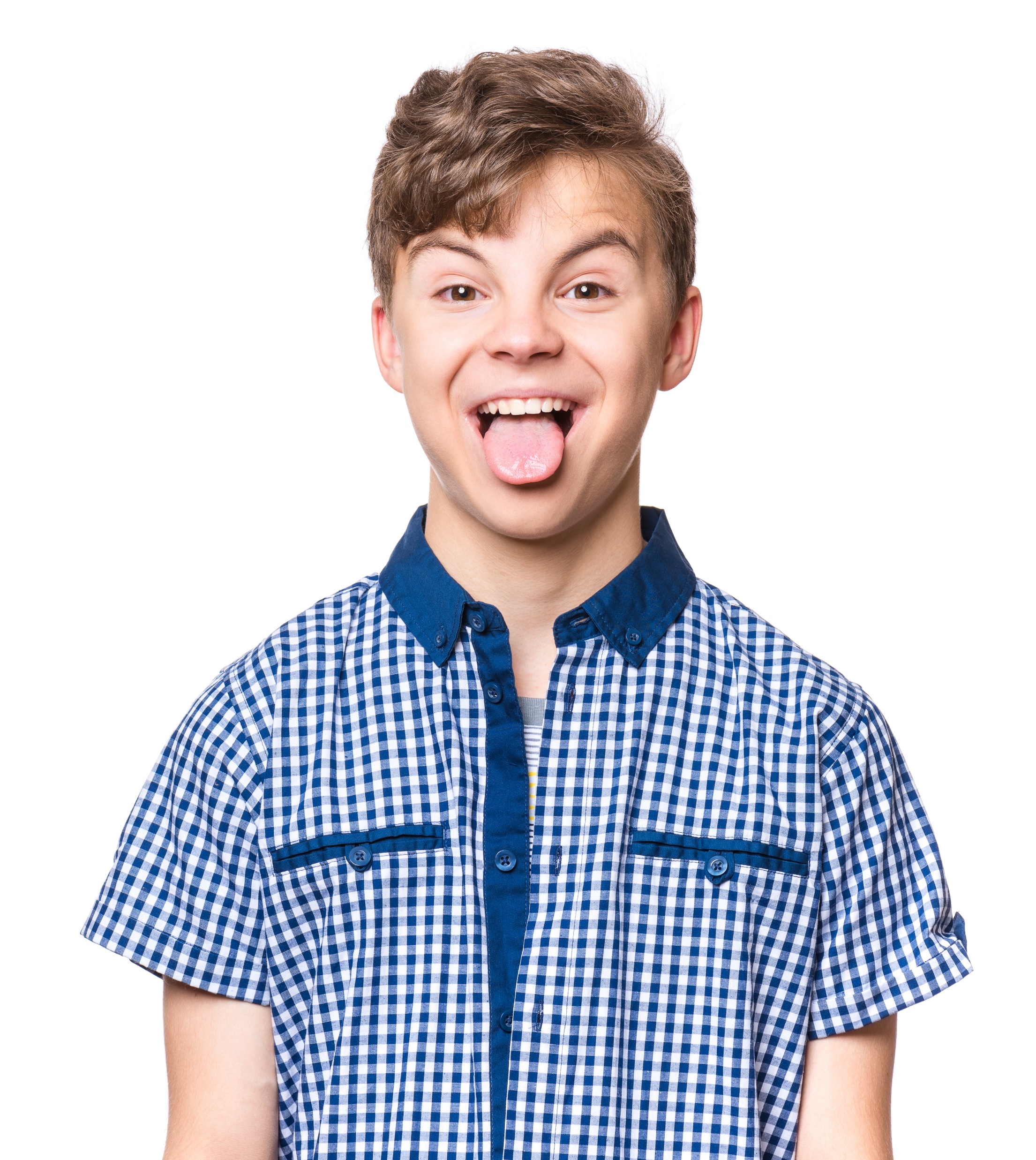 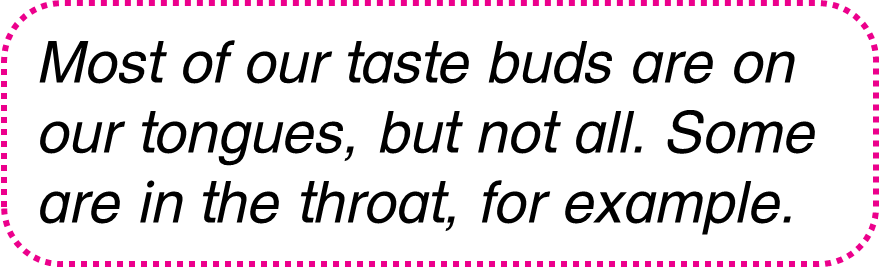 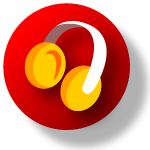 Most of our taste buds are on our tongues, but not all. Some are in the throat, for example.
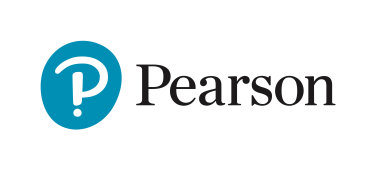 Let’s read
Questions
Pre-reading
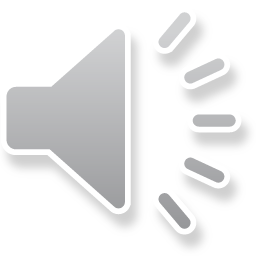 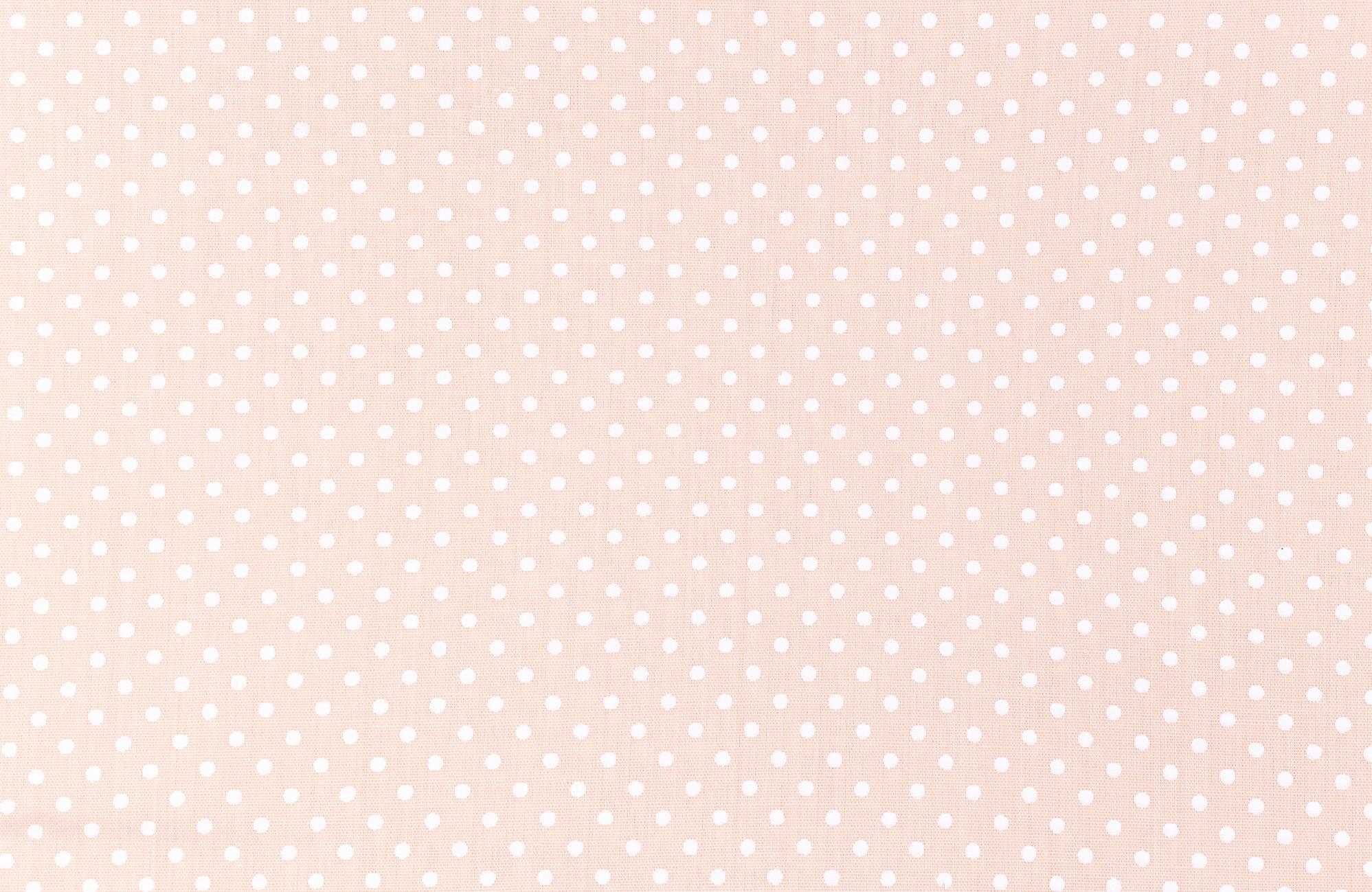 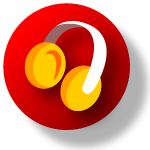 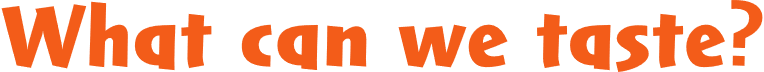 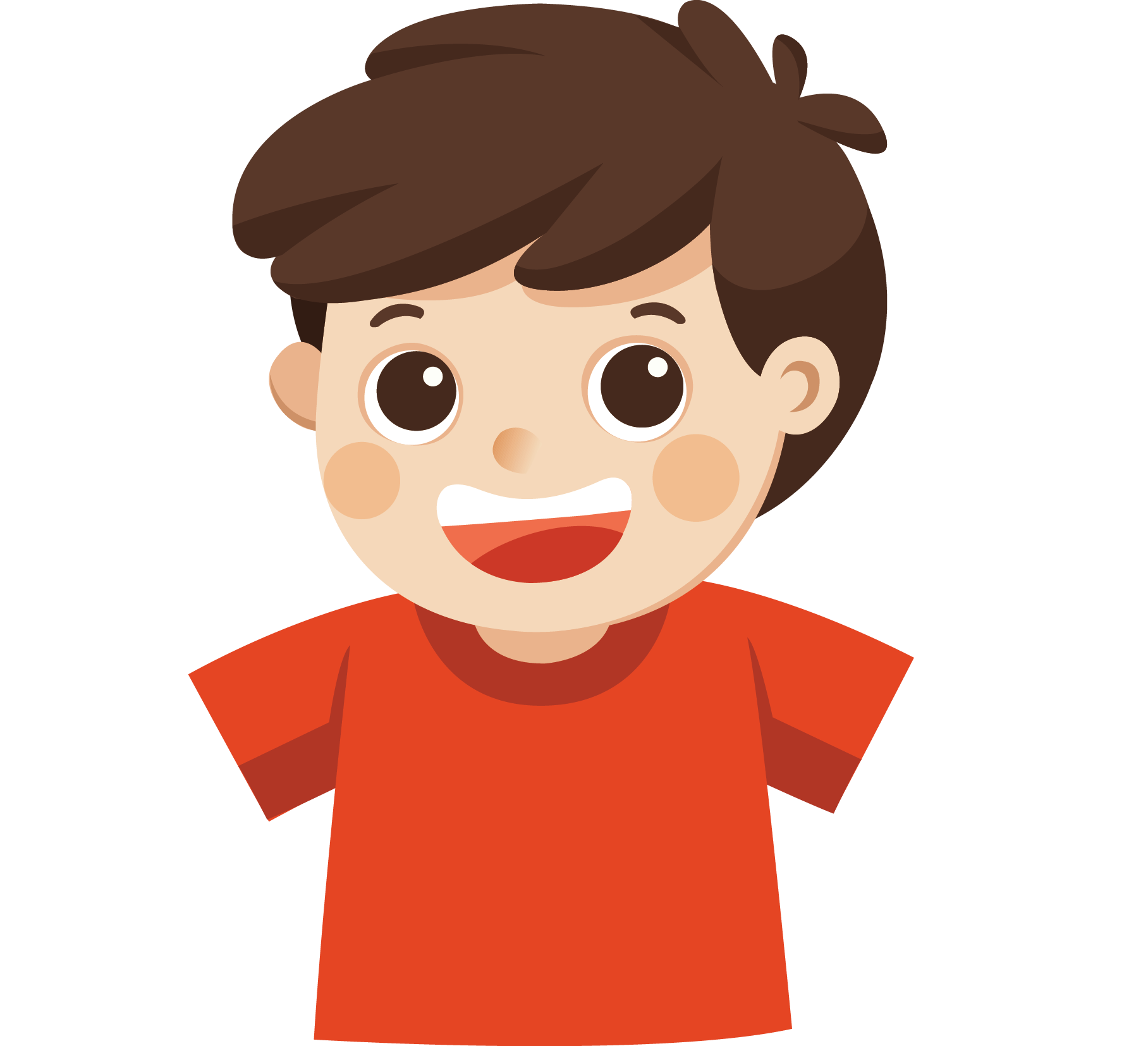 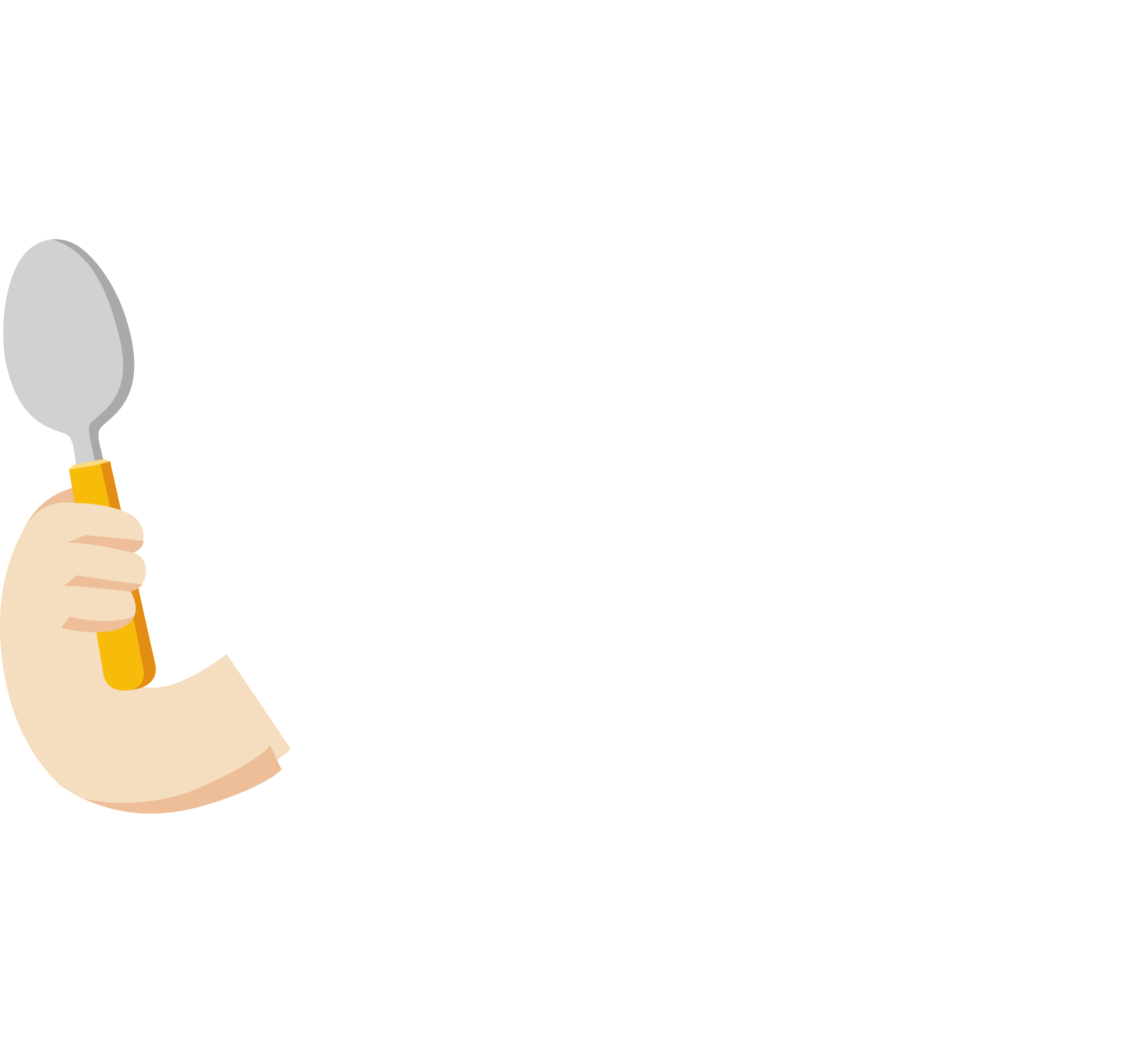 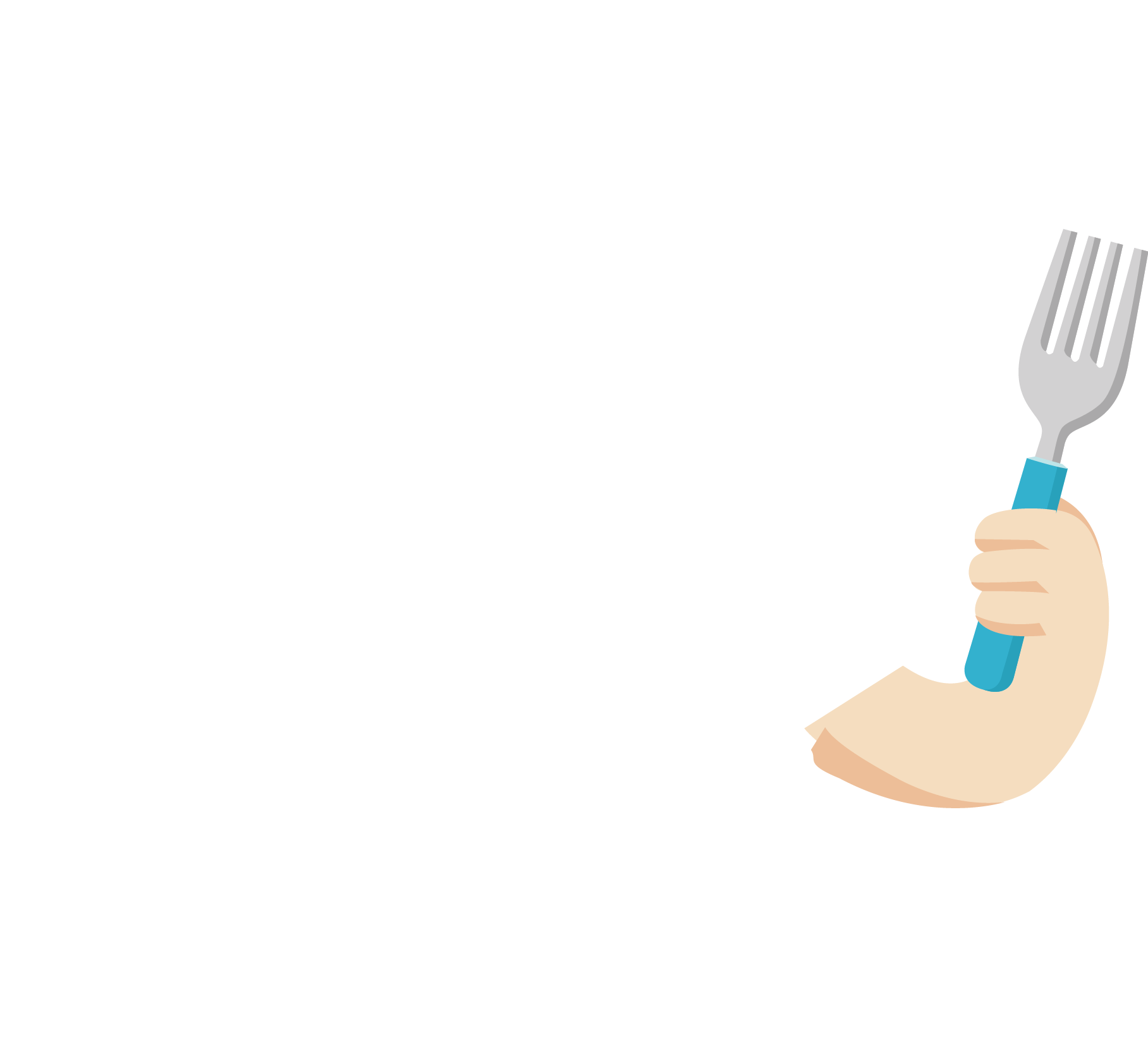 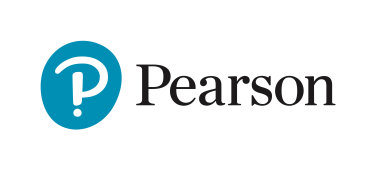 Let’s read
Questions
Pre-reading
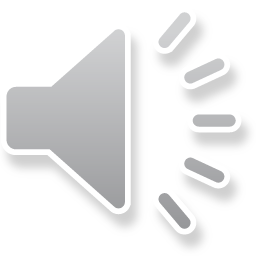 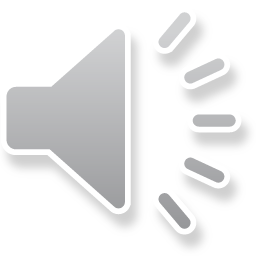 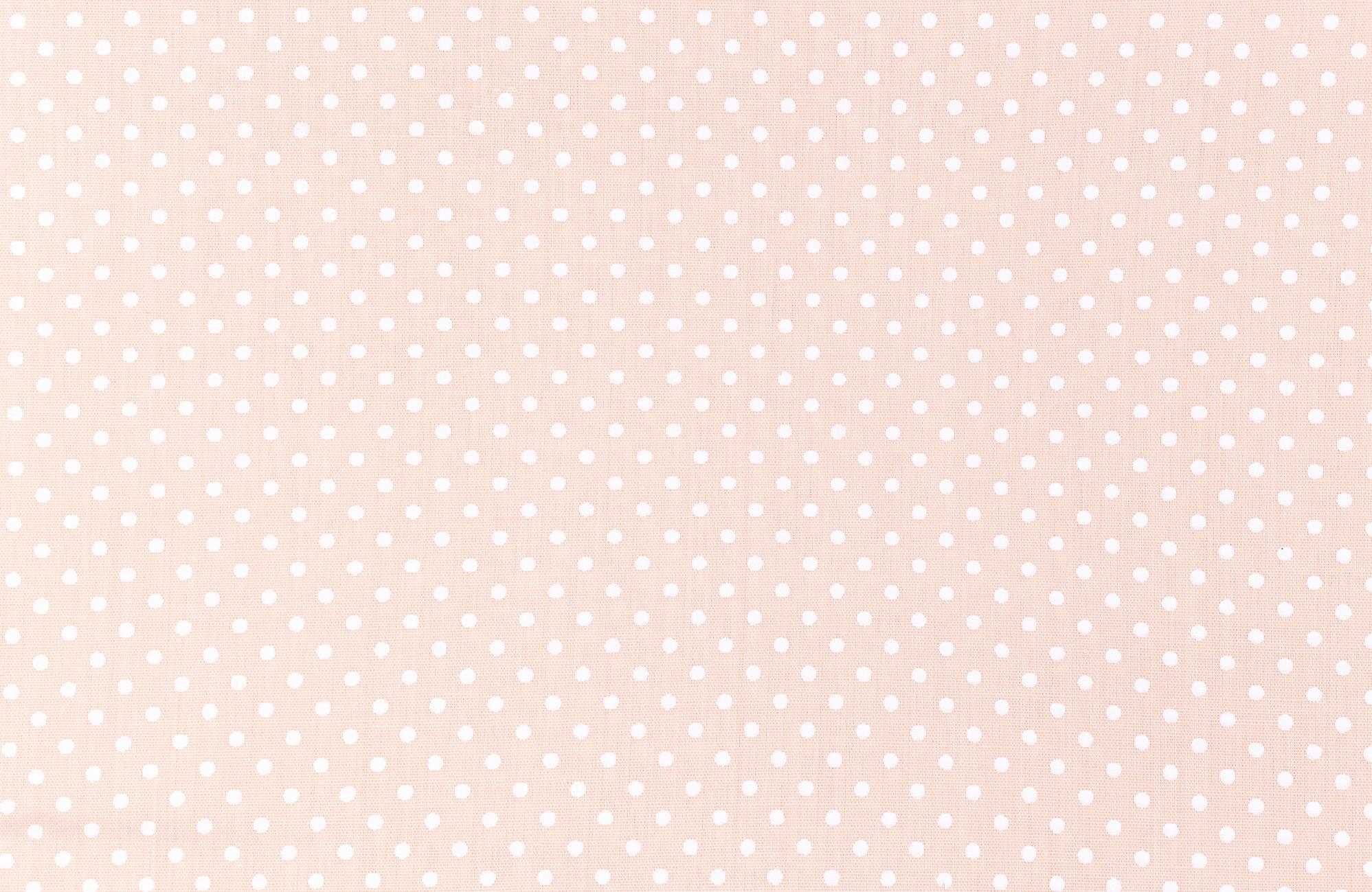 What food give these tastes?
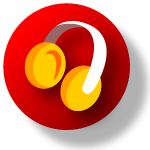 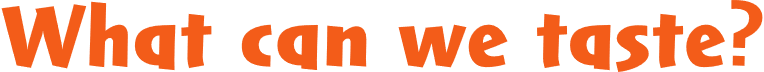 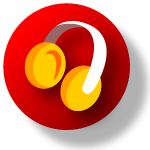 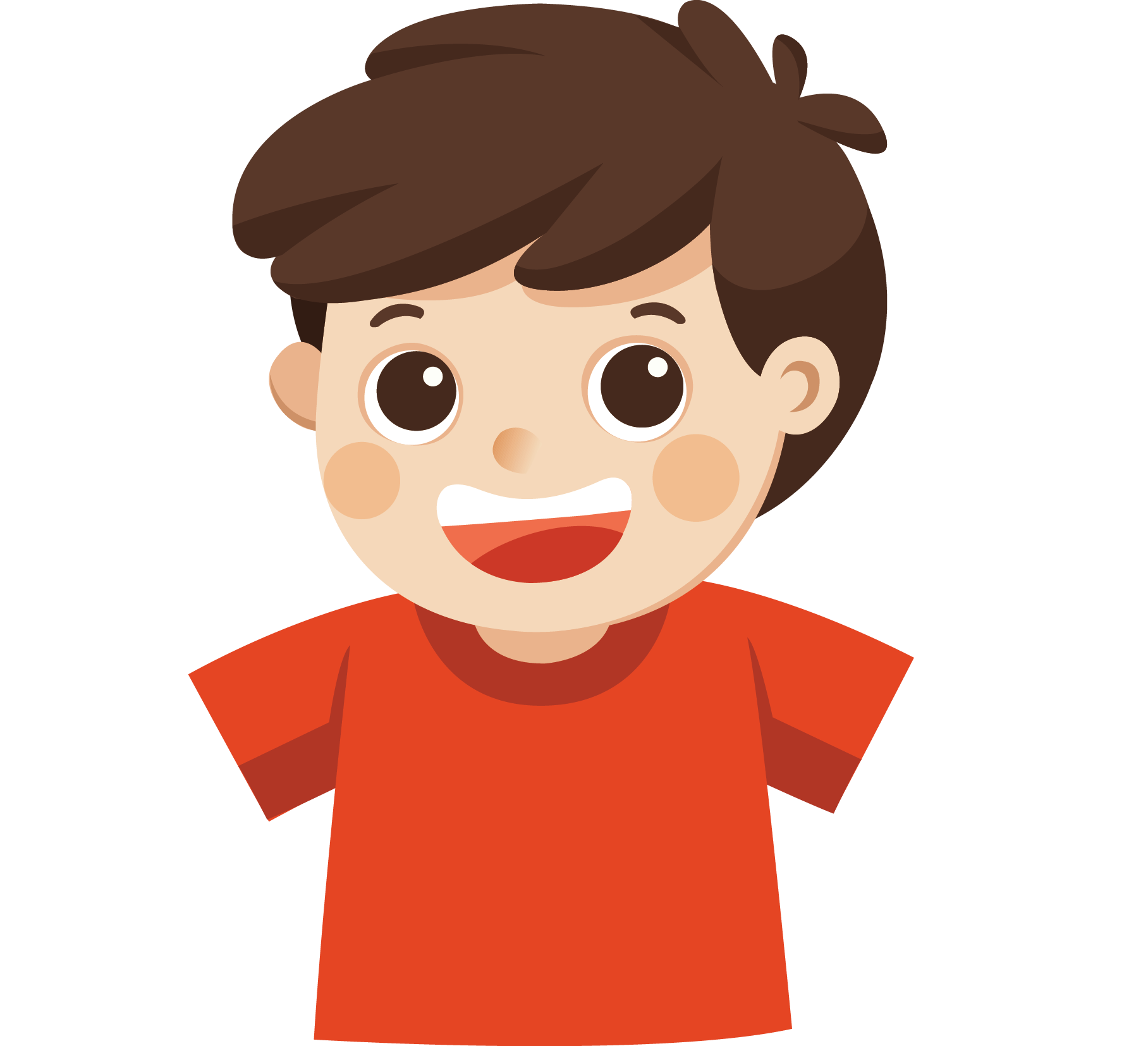 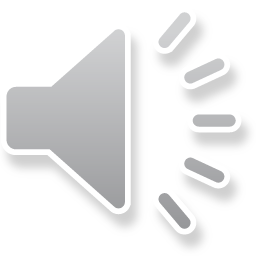 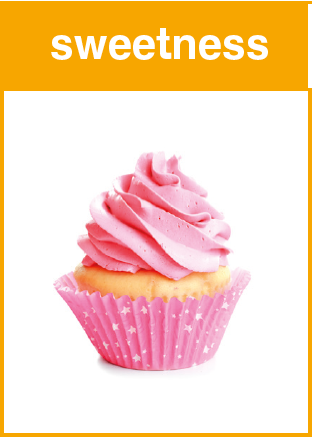 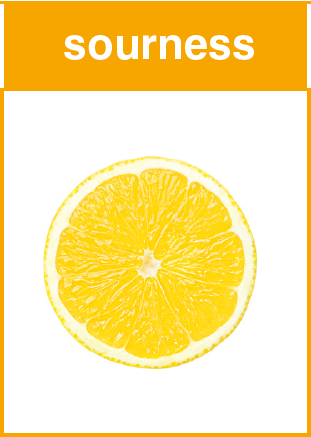 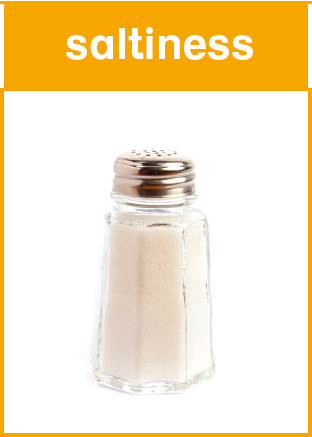 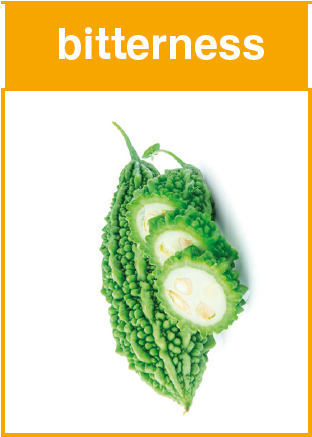 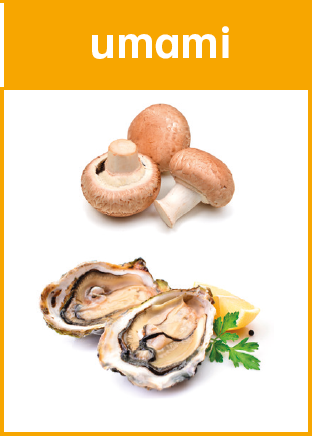 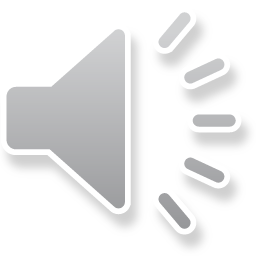 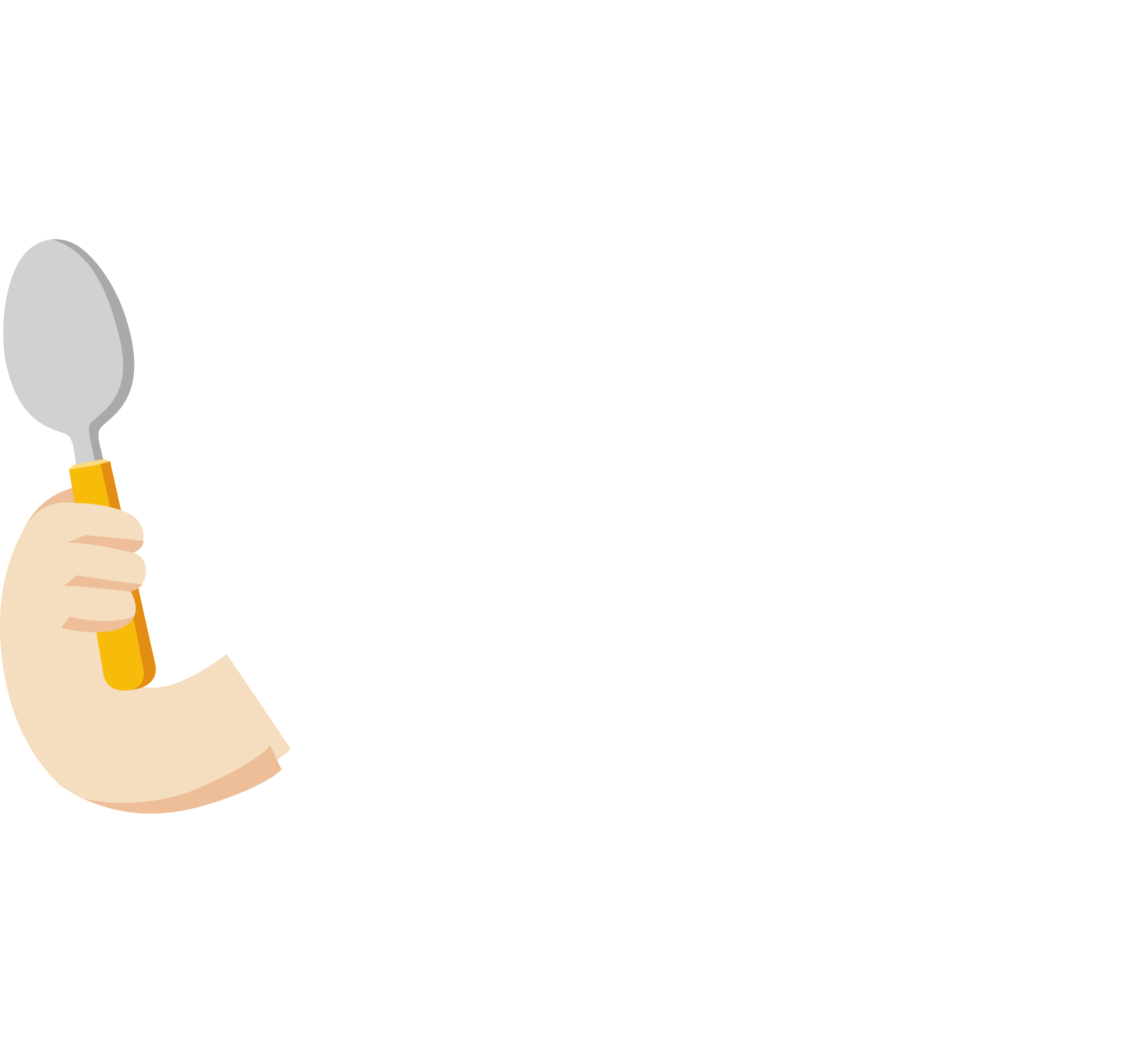 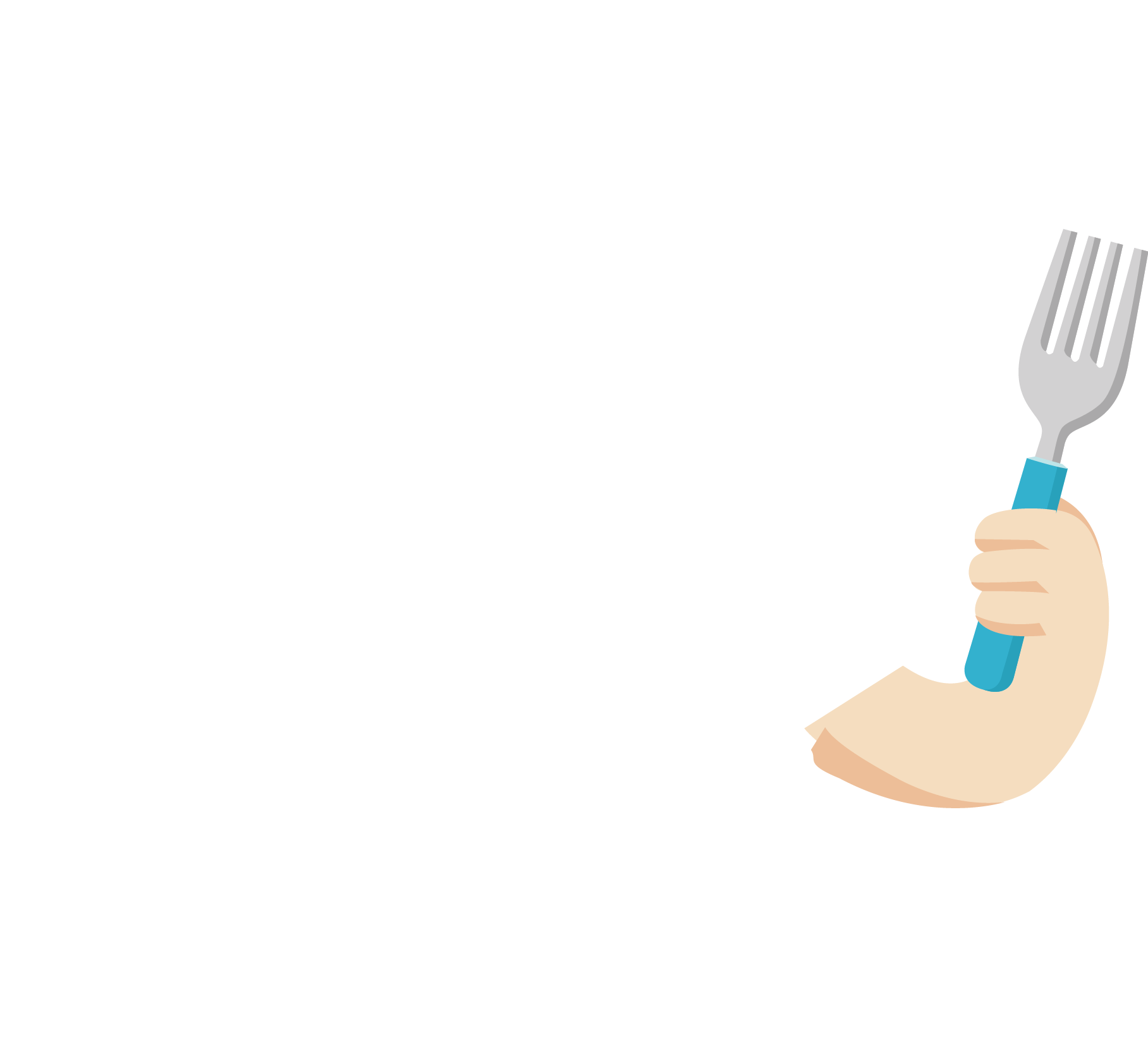 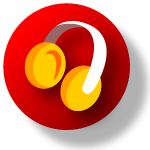 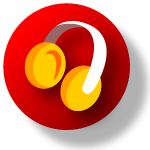 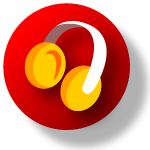 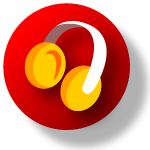 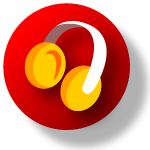 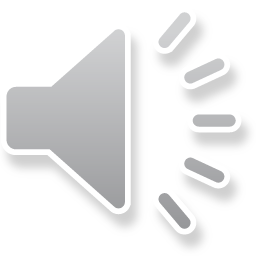 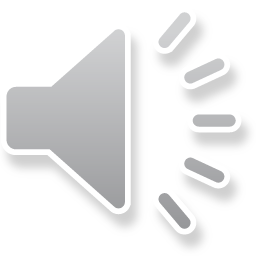 mushrooms
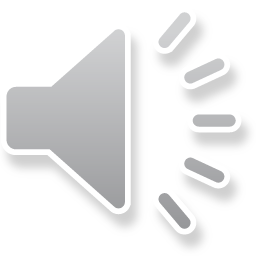 a cupcake
a lemon
salt
oysters
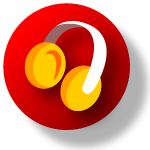 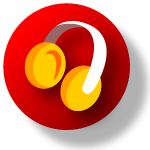 bitter melons
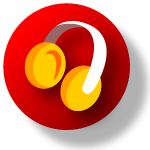 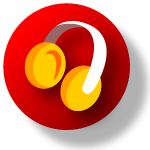 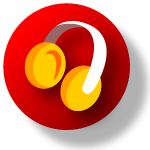 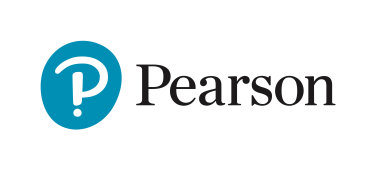 Let’s read
Questions
Pre-reading
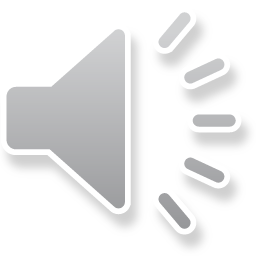 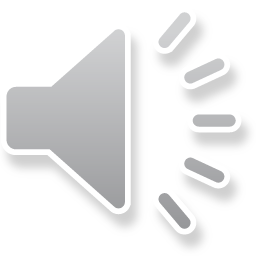 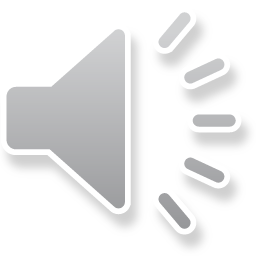 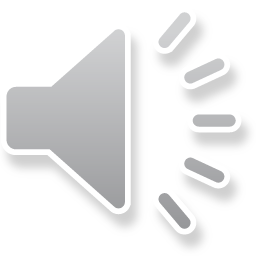 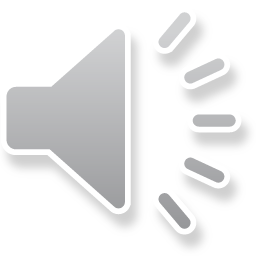 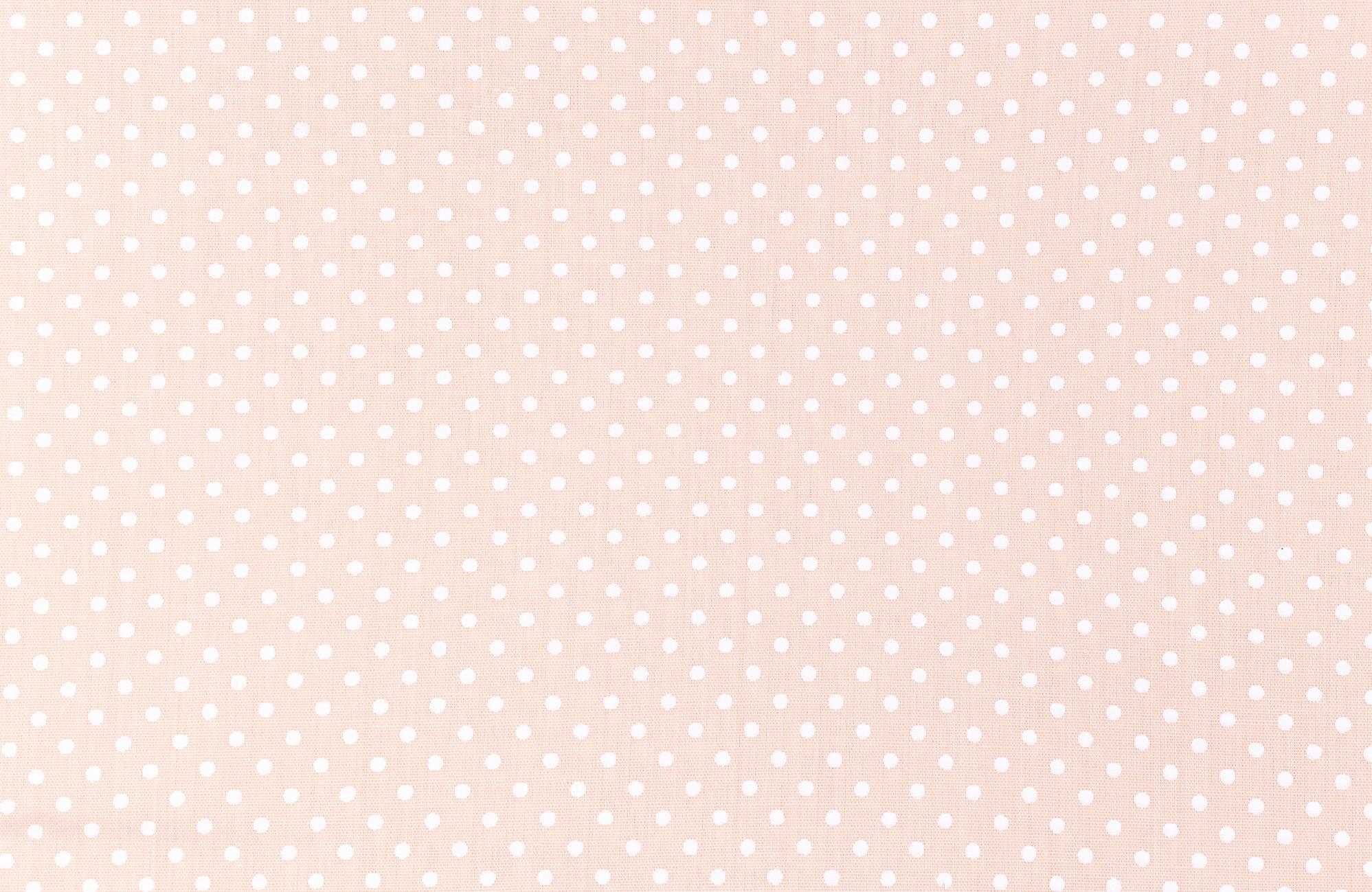 What is an umami taste?
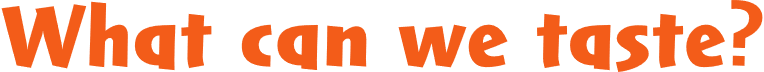 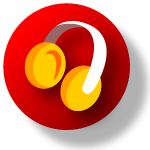 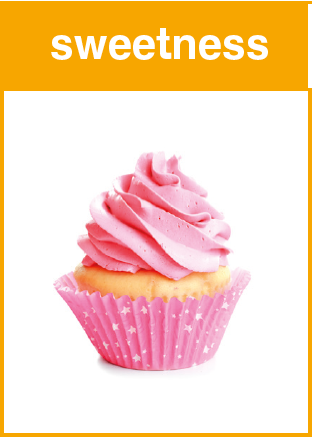 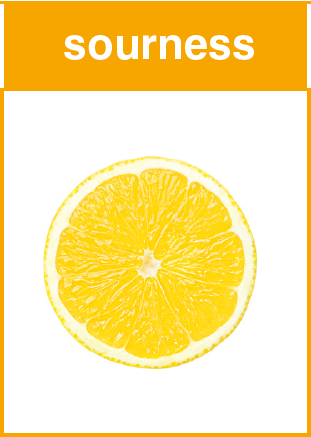 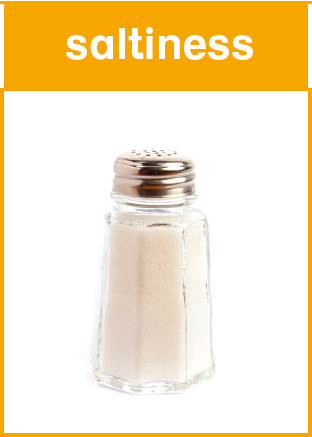 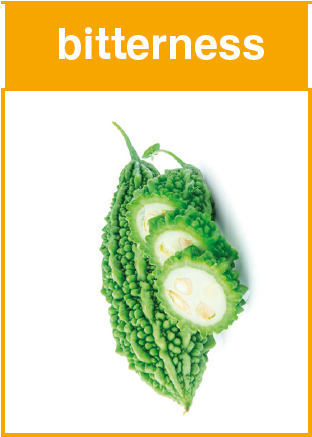 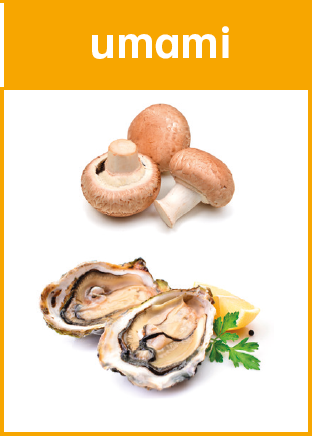 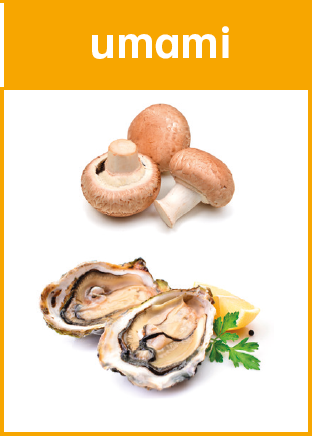 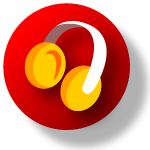 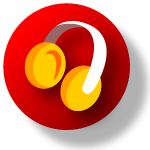 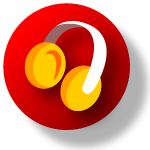 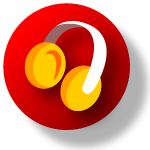 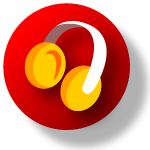 mushrooms
cupcake
lemon
salt
oysters
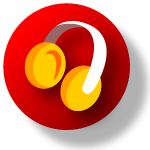 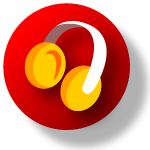 bitter melon
bitter melons
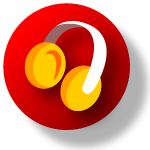 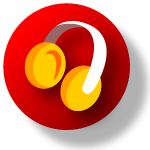 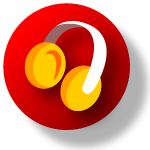 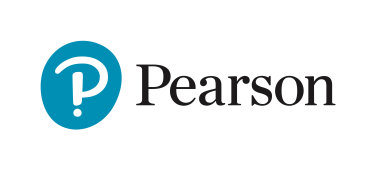 Let’s read
Questions
Pre-reading
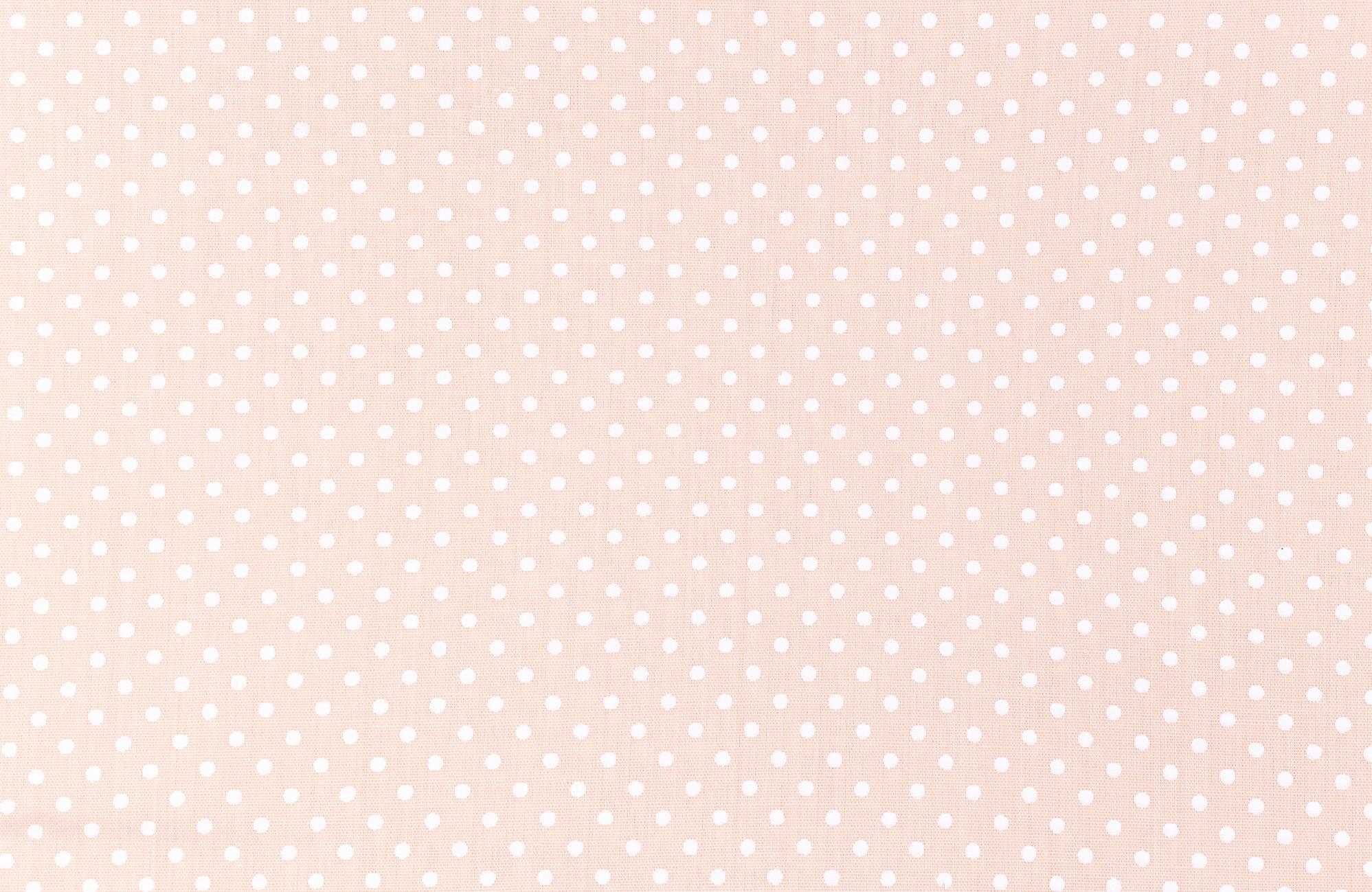 What is an umami taste?
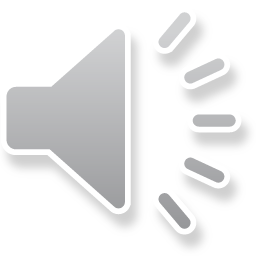 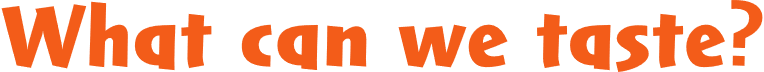 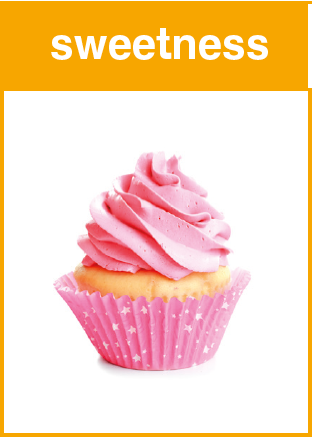 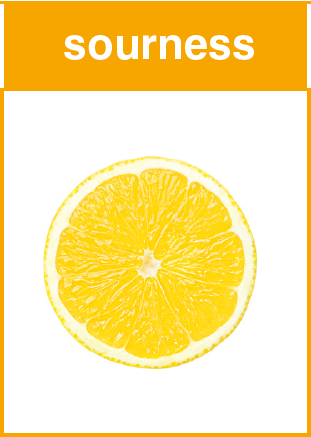 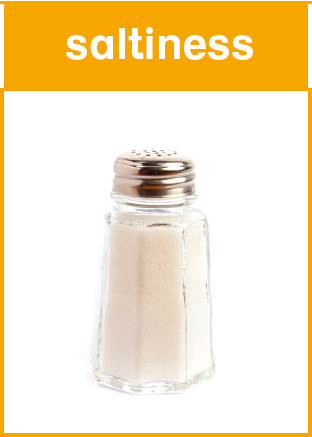 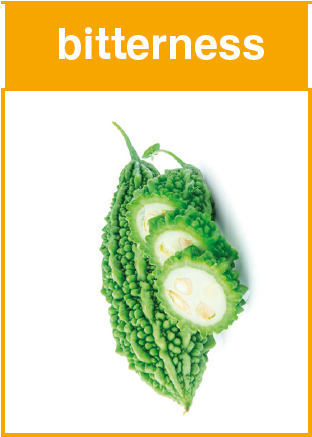 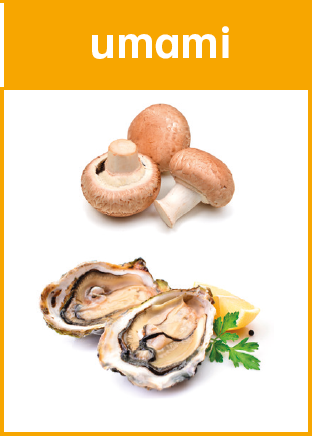 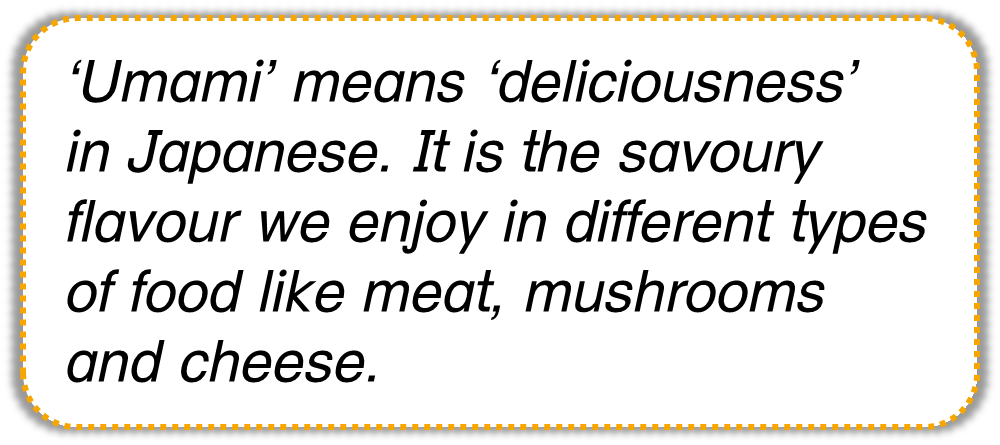 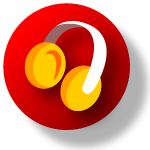 ‘Umami’ means ‘deliciousness’ in Japanese. It is the savoury flavour we enjoy in different types of food like meat, mushrooms and cheese.
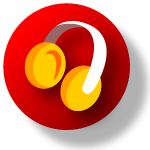 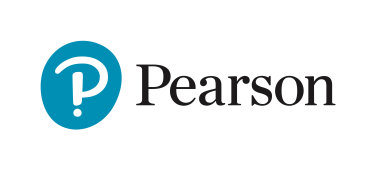 Let’s read
Questions
Pre-reading
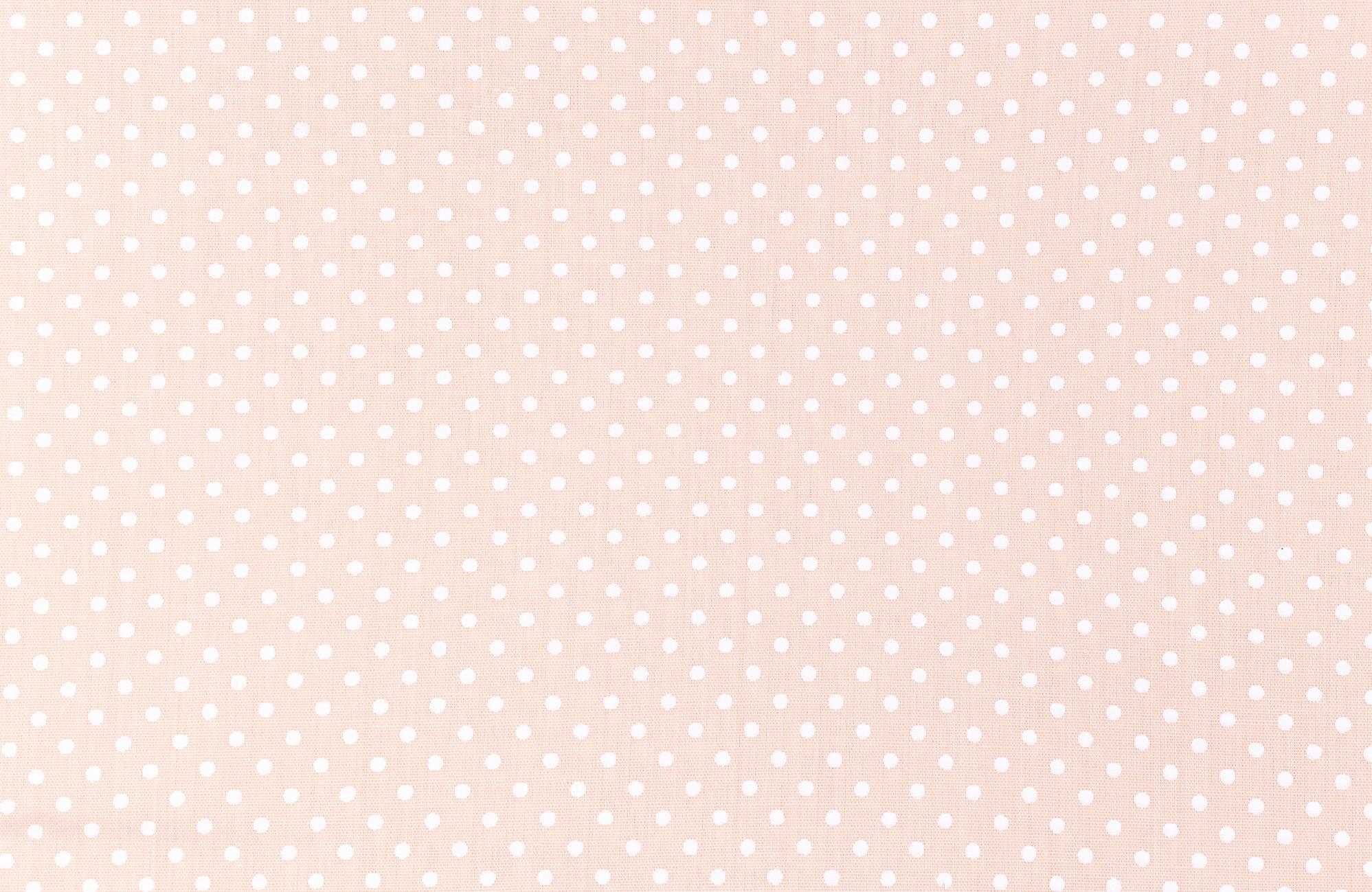 What food has an umami taste?
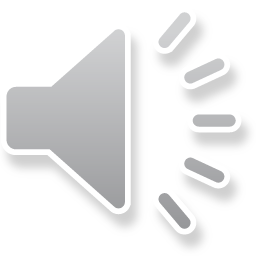 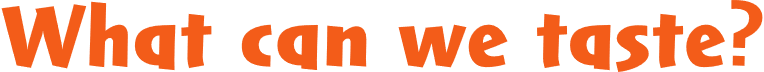 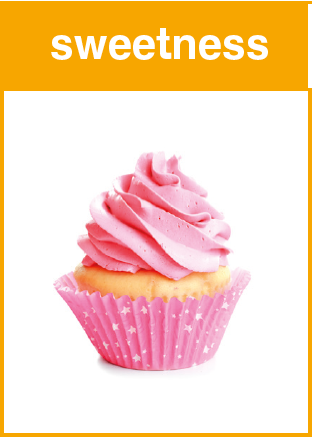 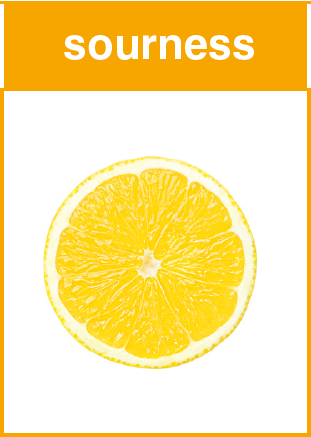 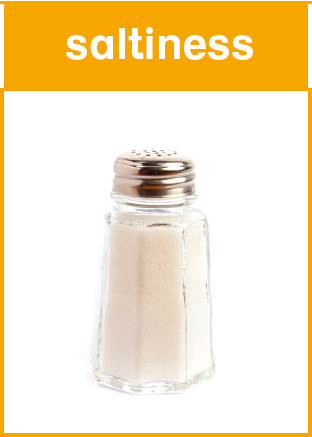 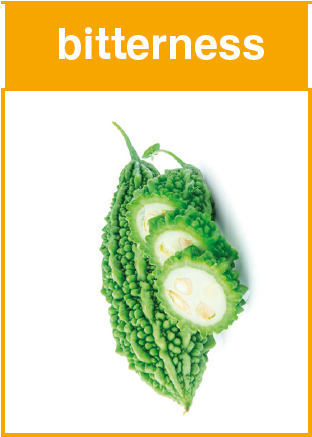 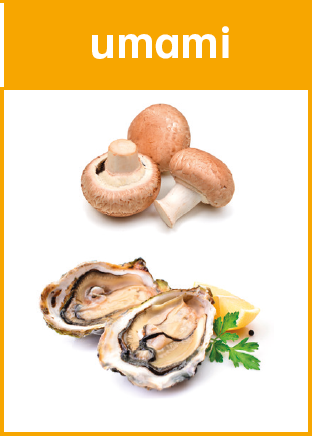 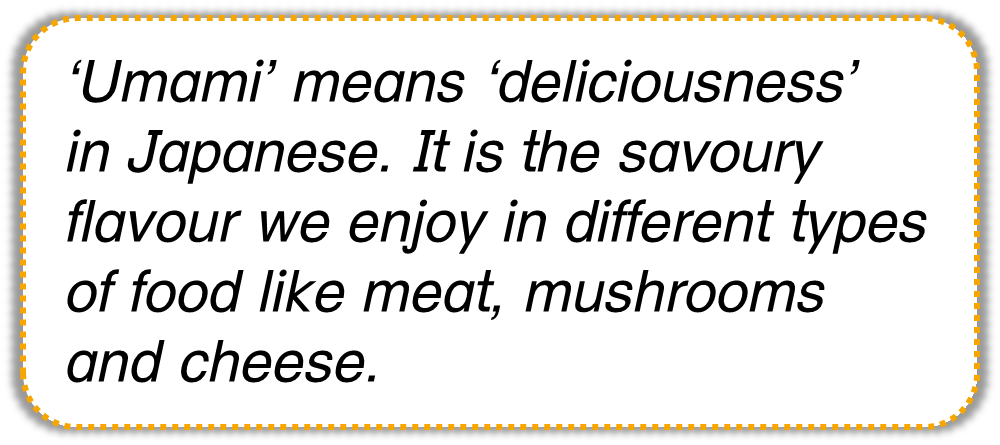 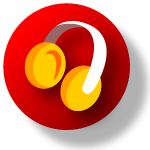 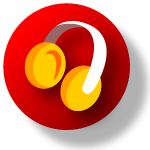 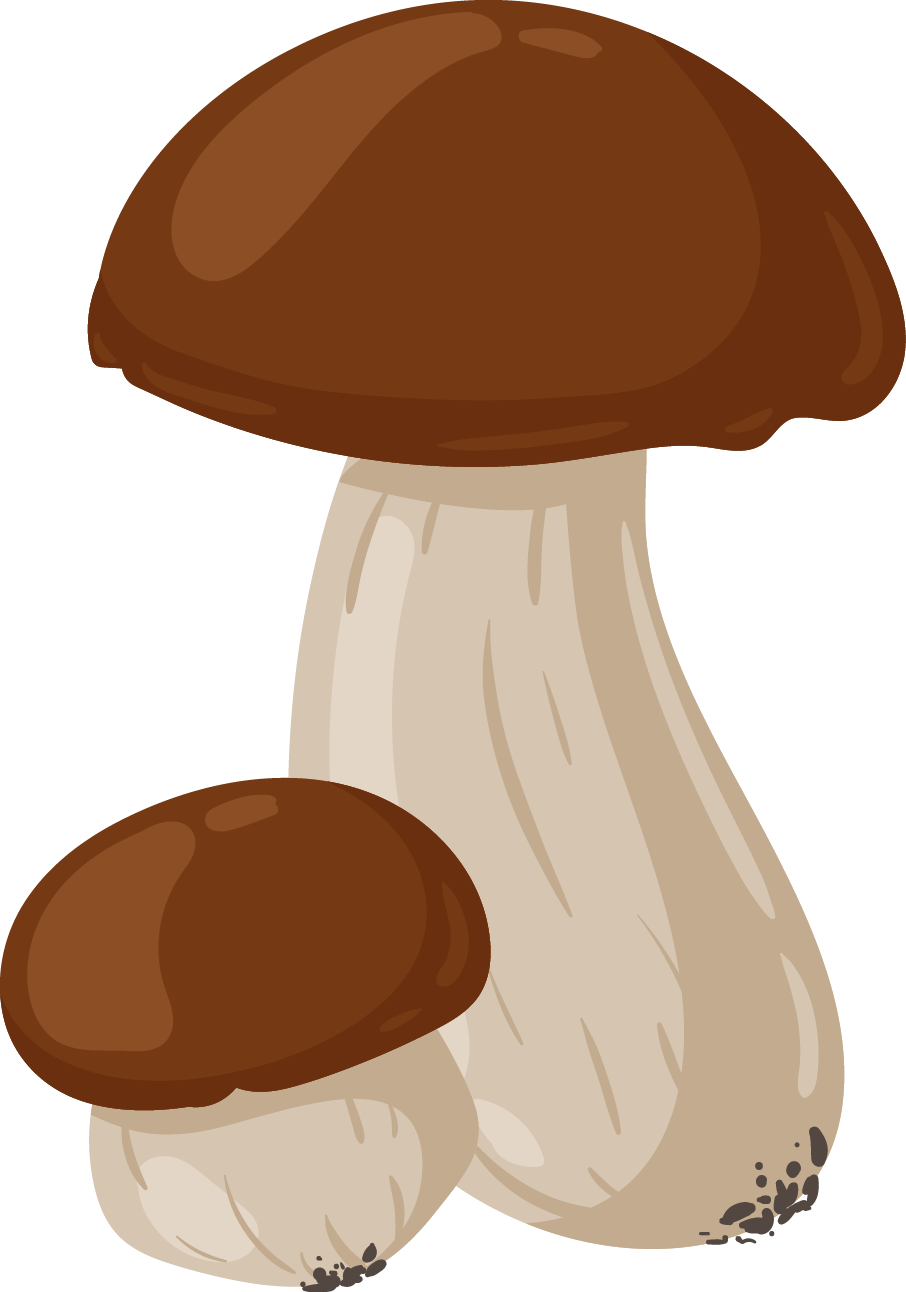 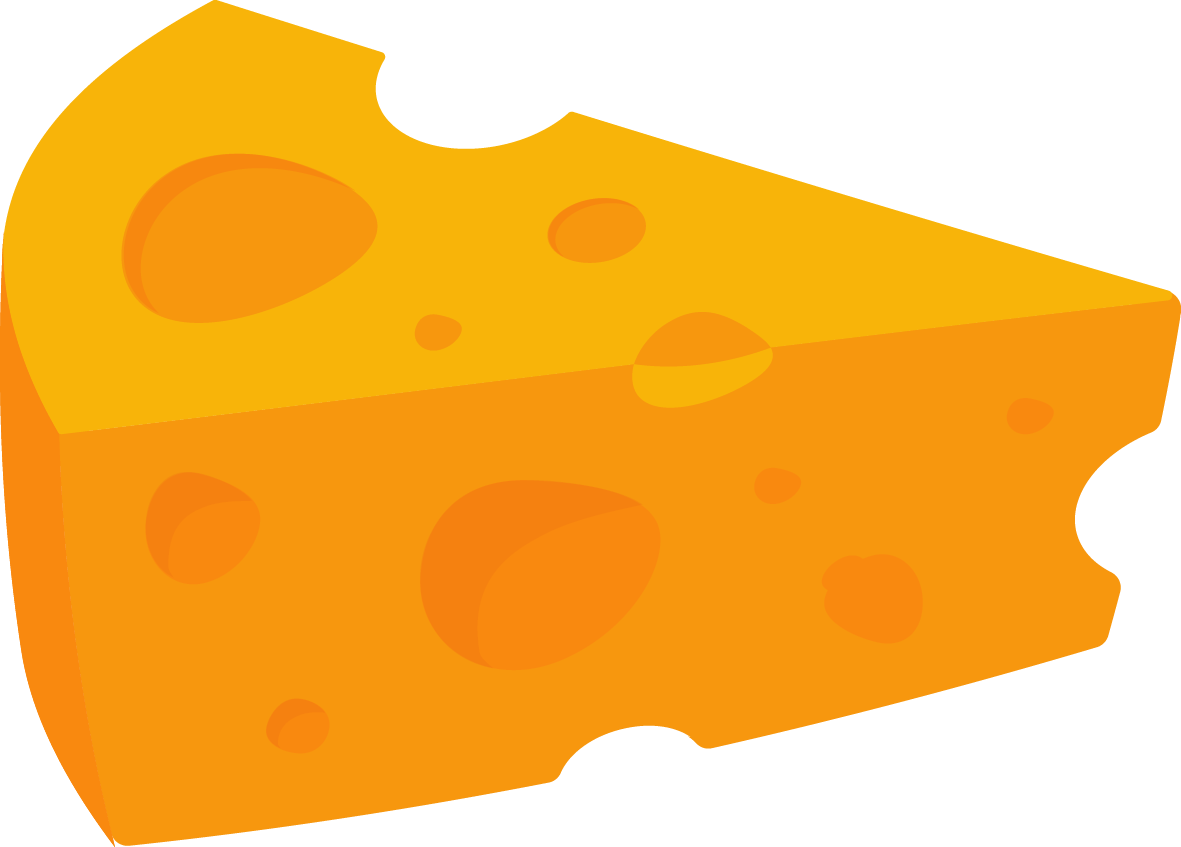 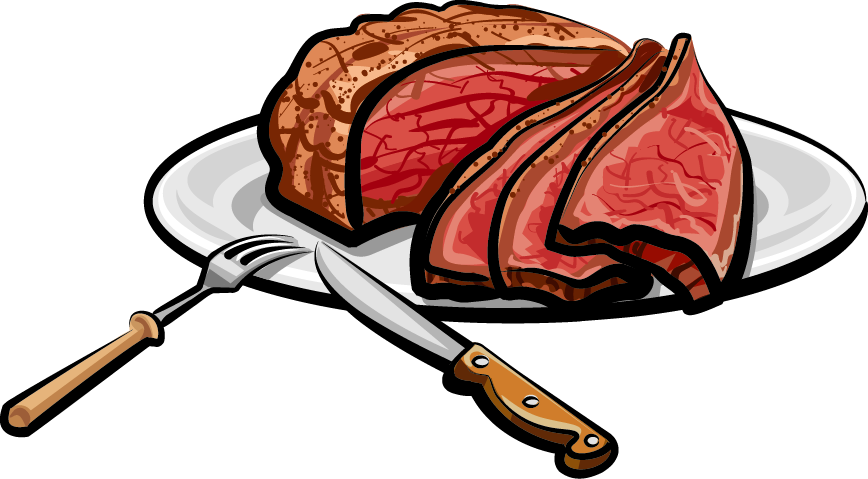 oysters
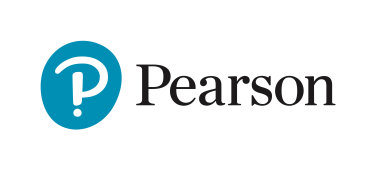 Let’s read
Questions
Pre-reading
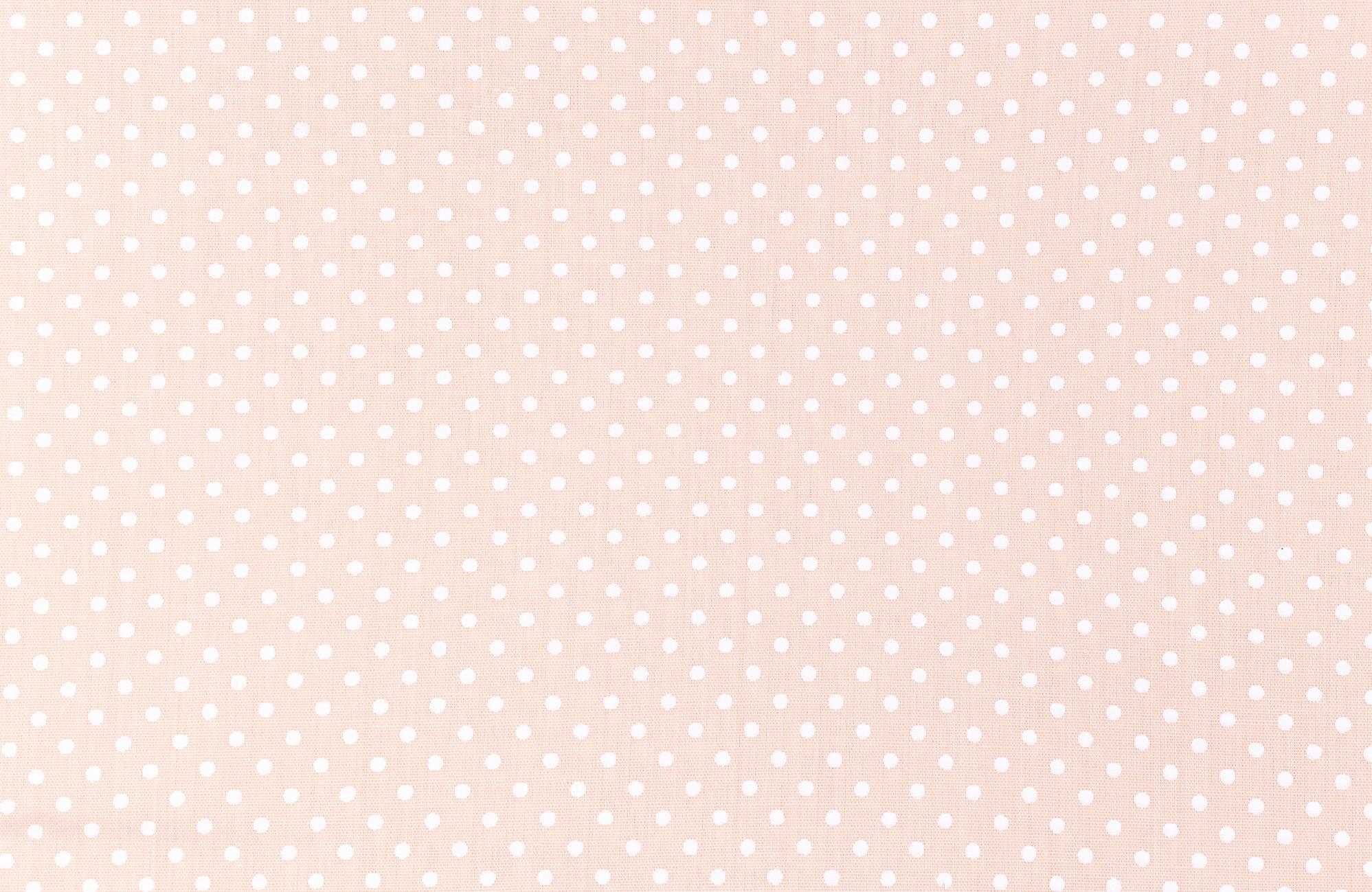 What food has an umami taste?
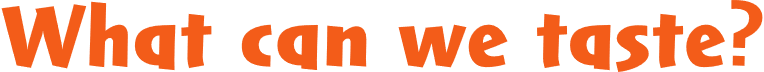 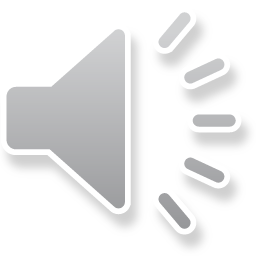 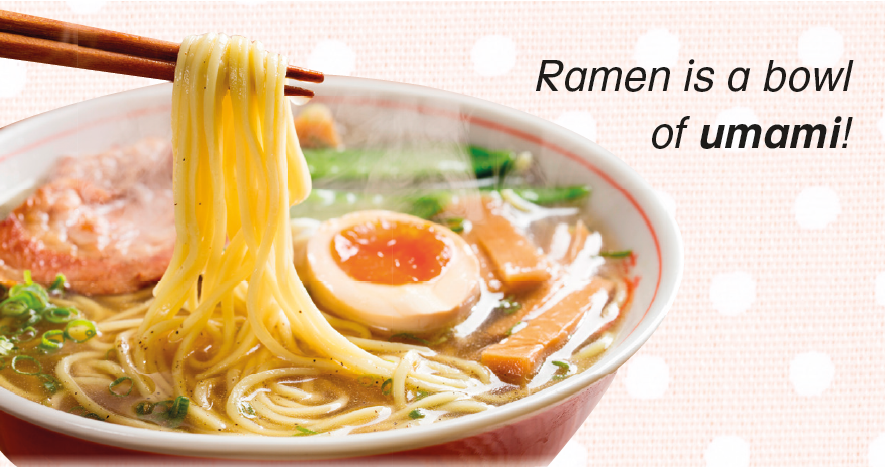 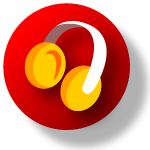 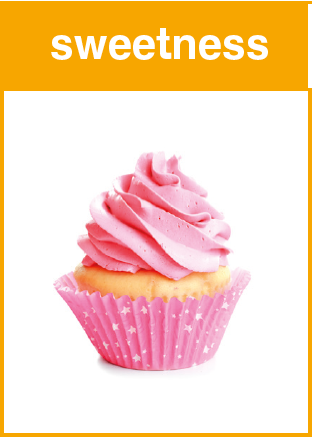 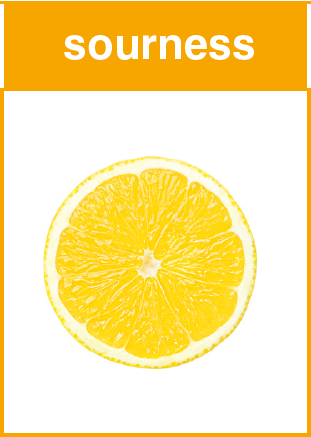 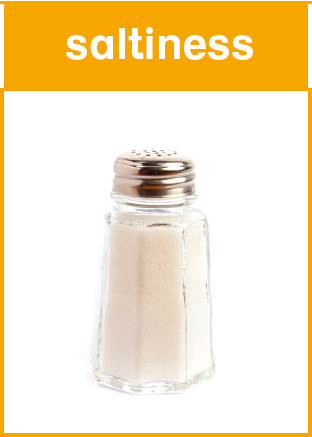 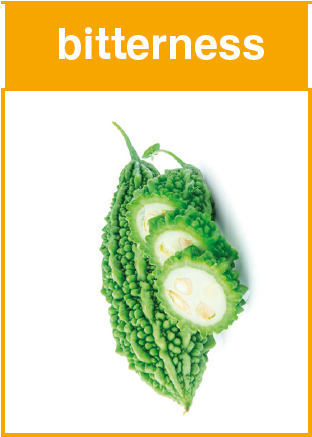 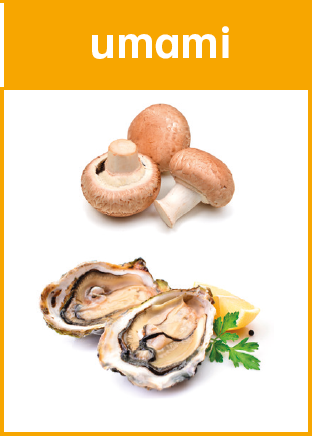 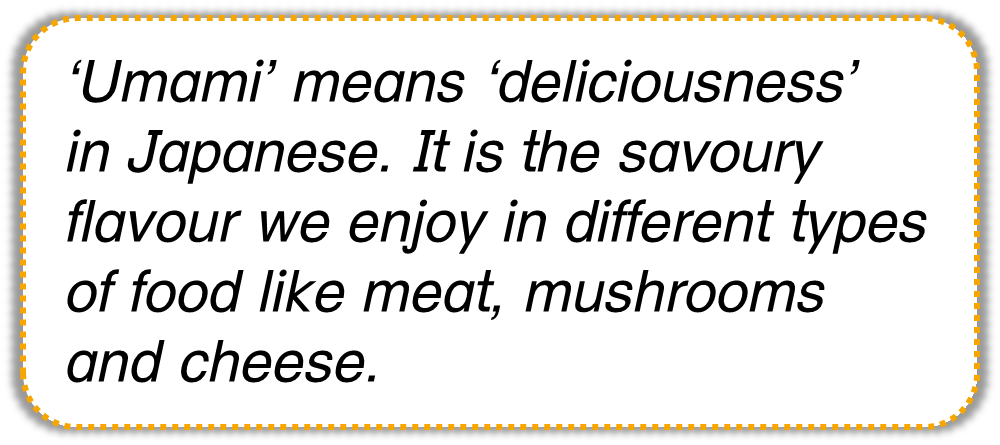 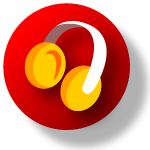 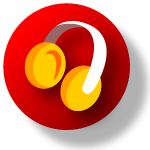 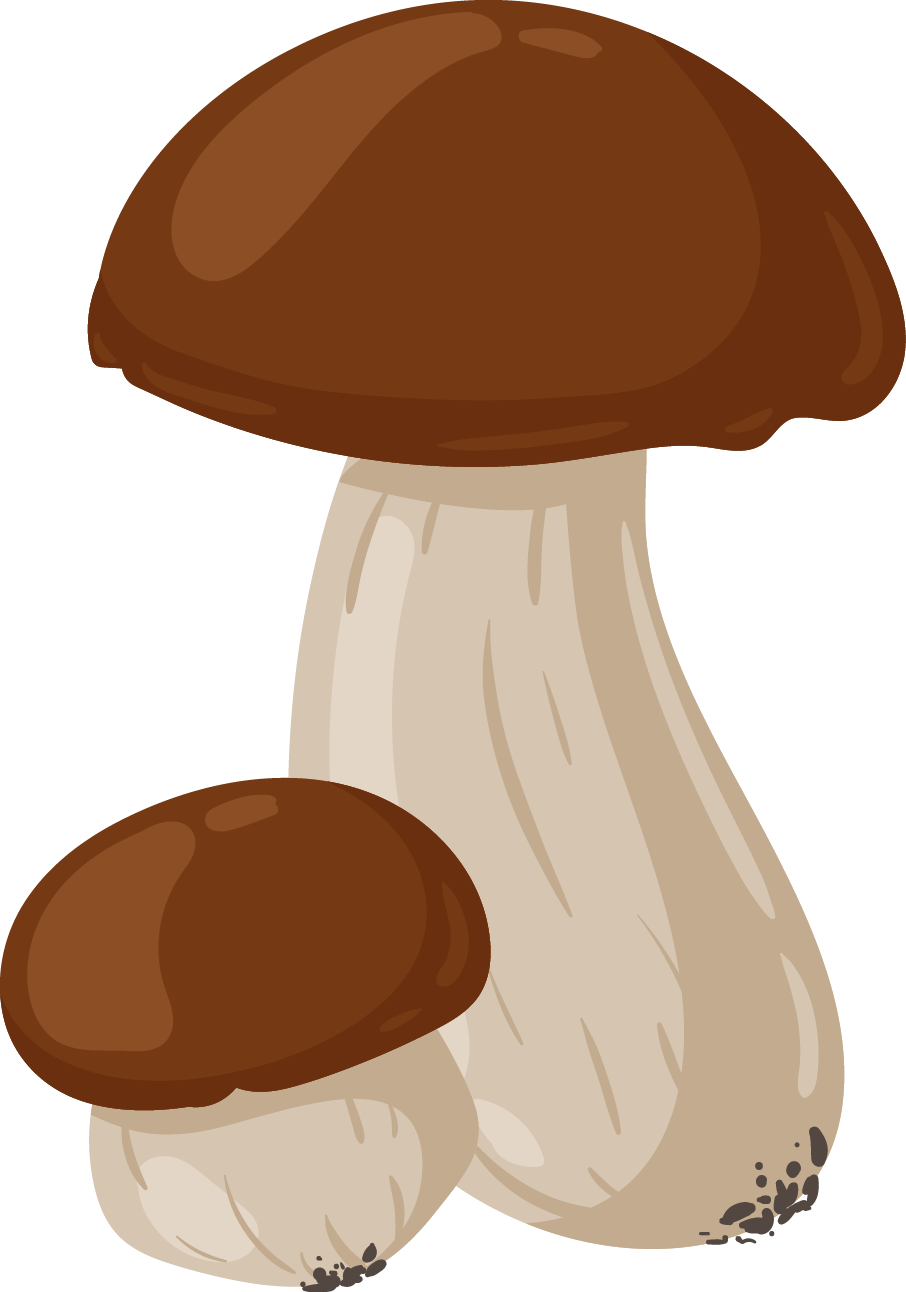 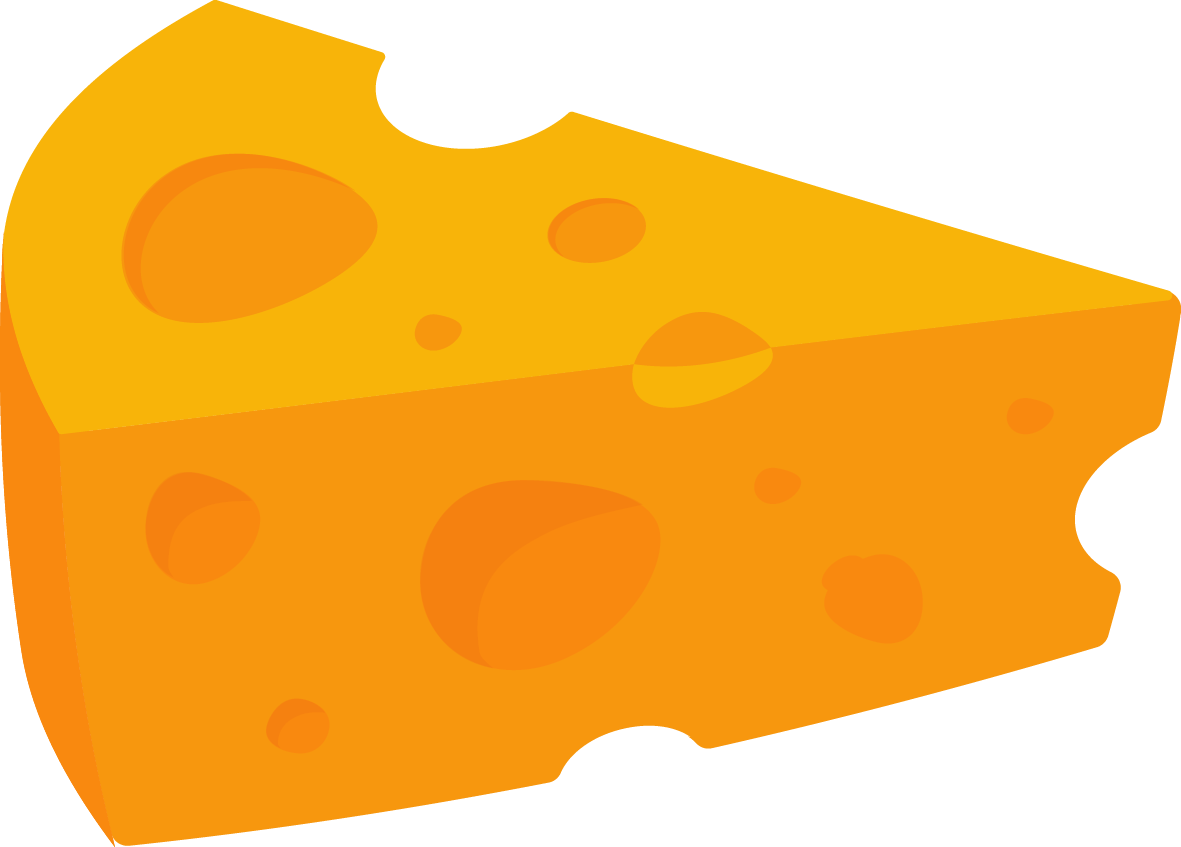 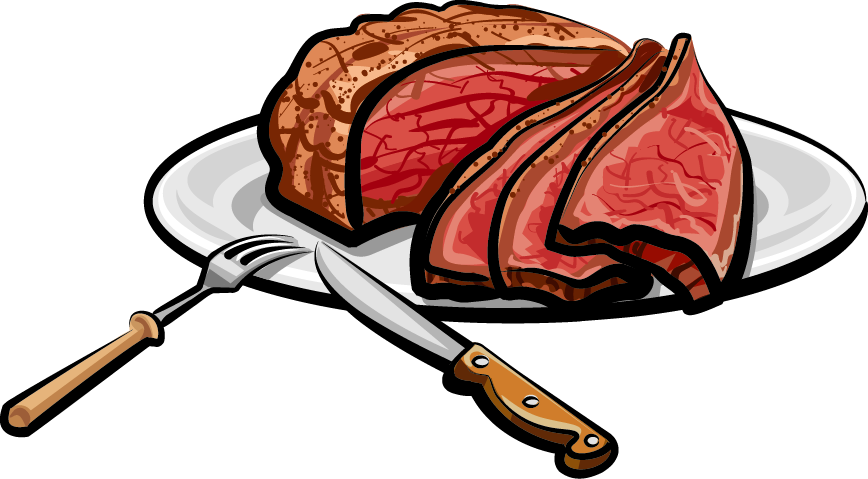 oysters
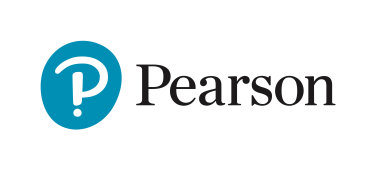 Let’s read
Questions
Pre-reading
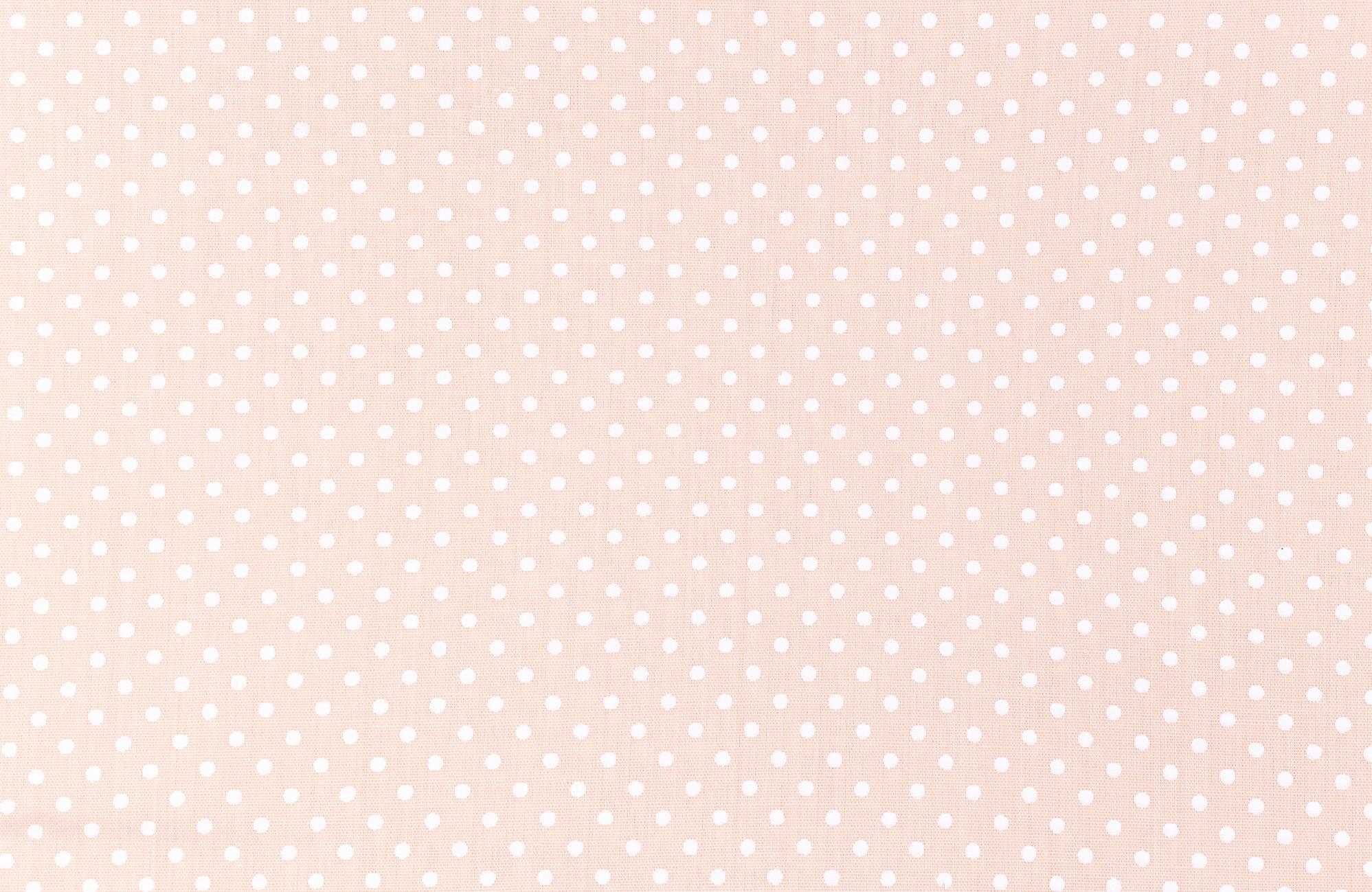 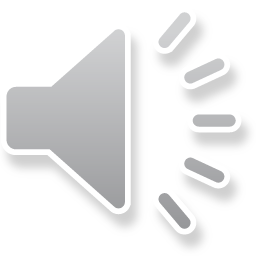 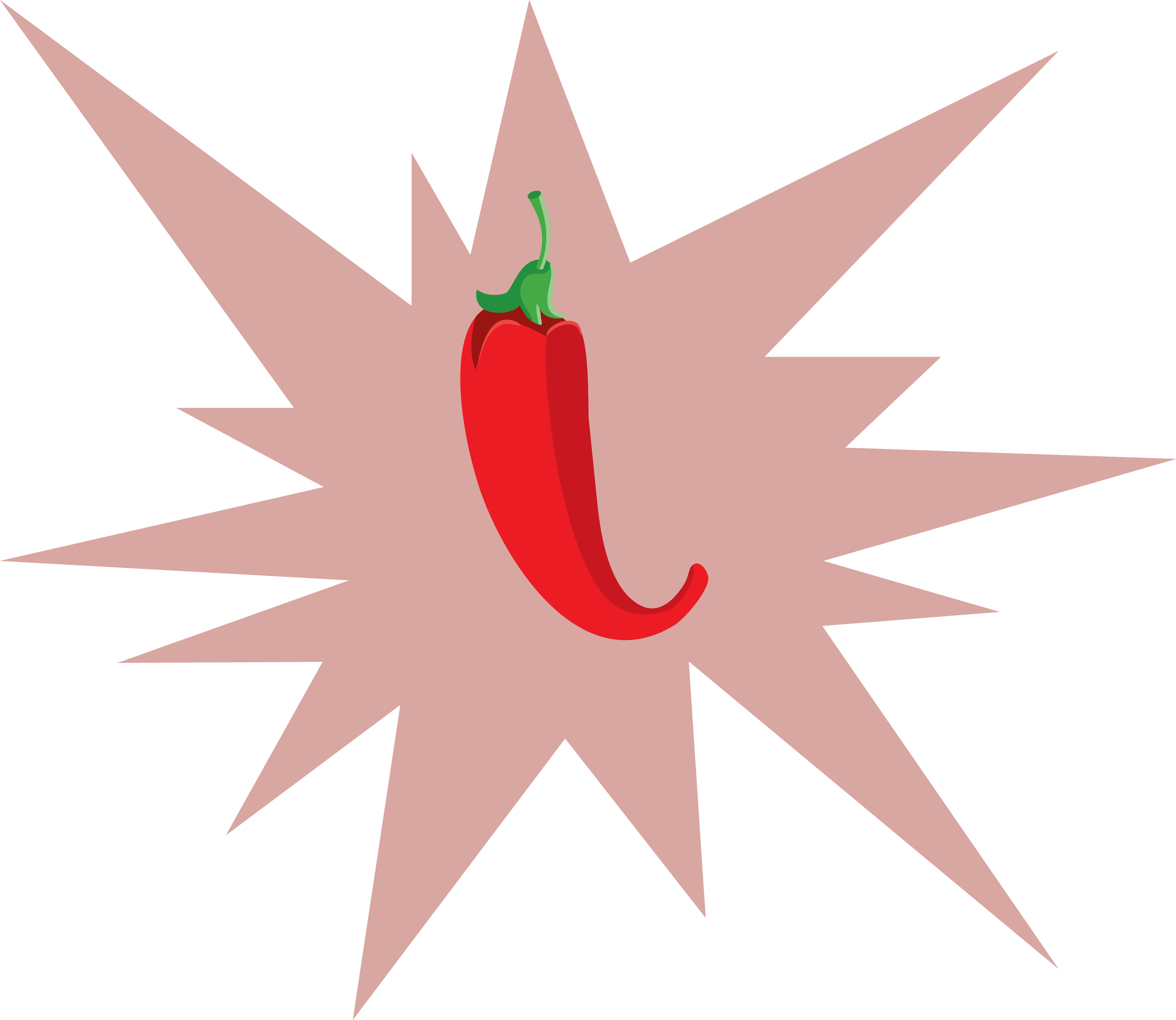 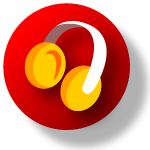 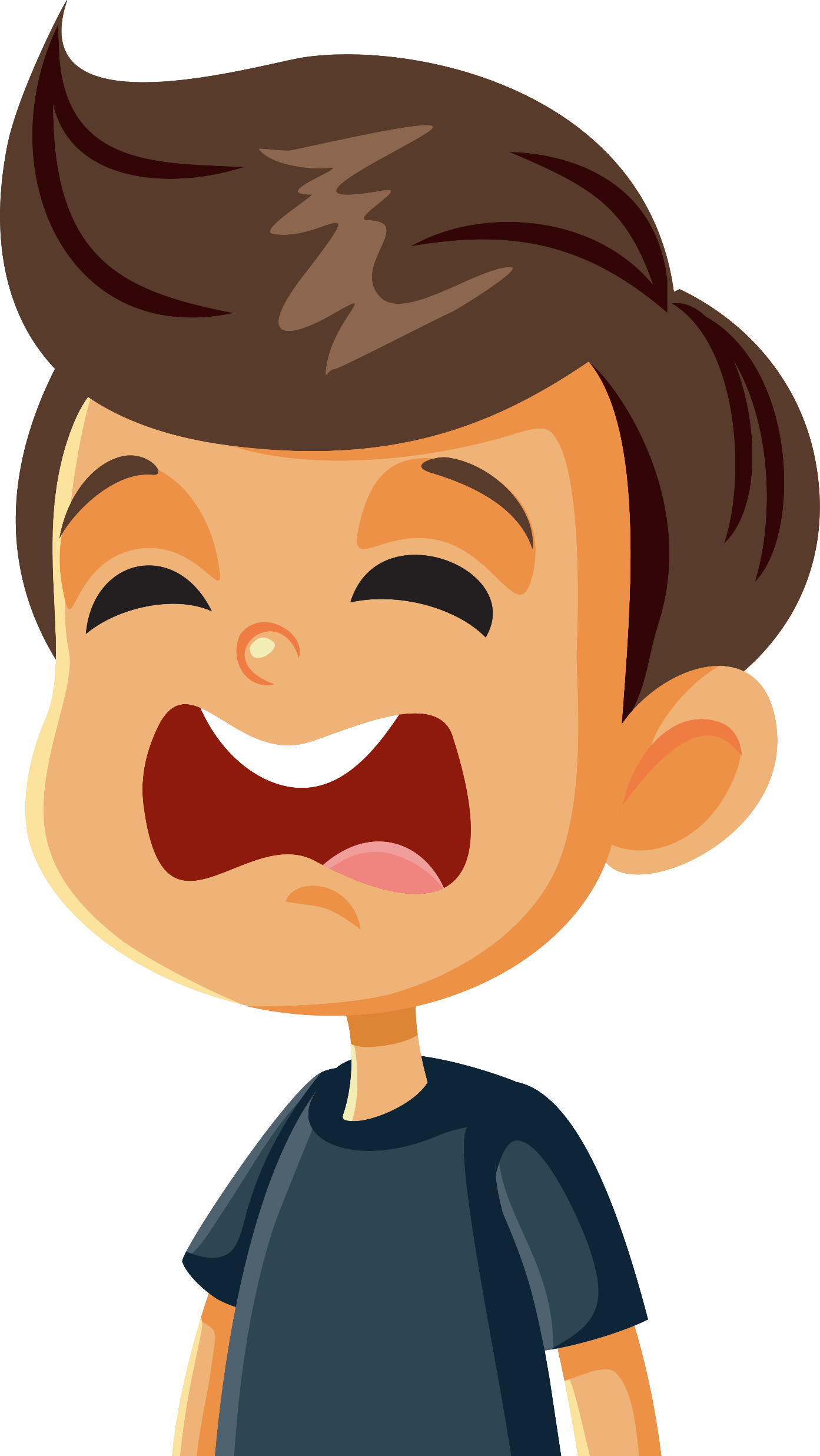 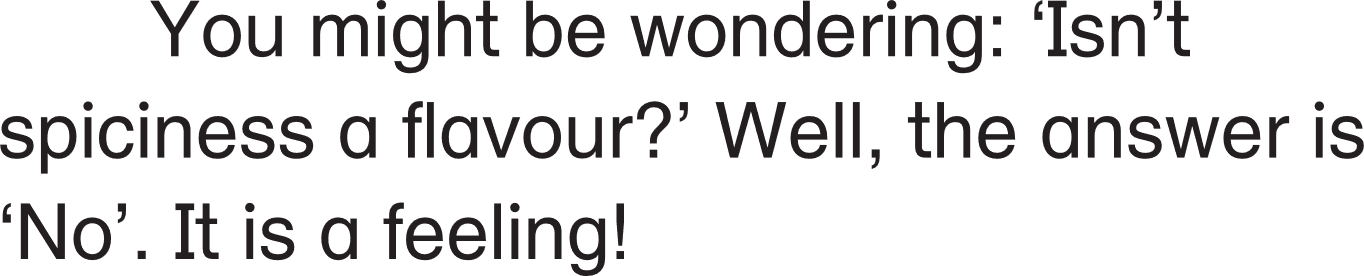 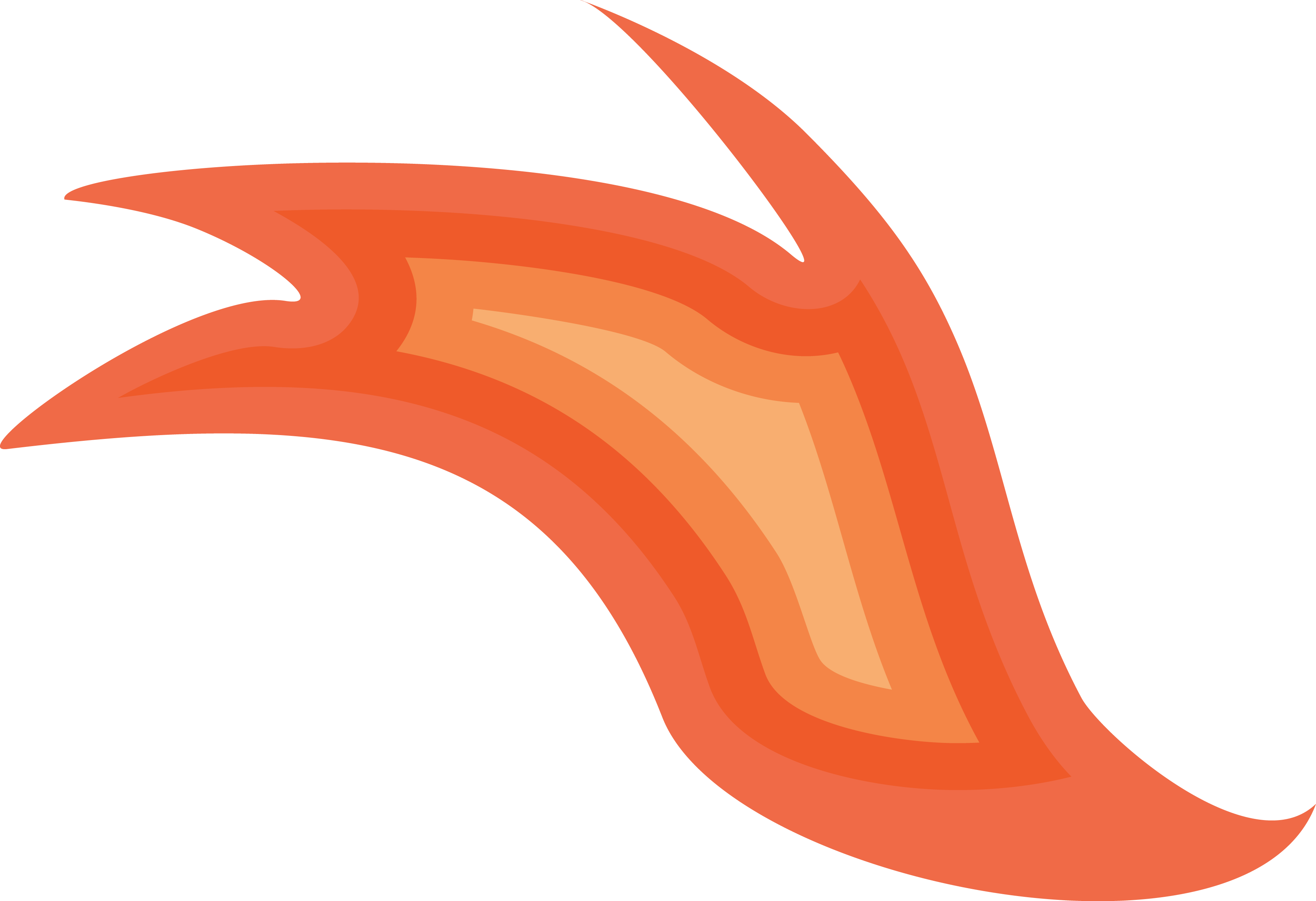 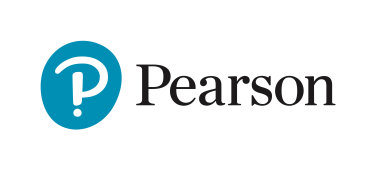 Let’s read
Questions
Pre-reading
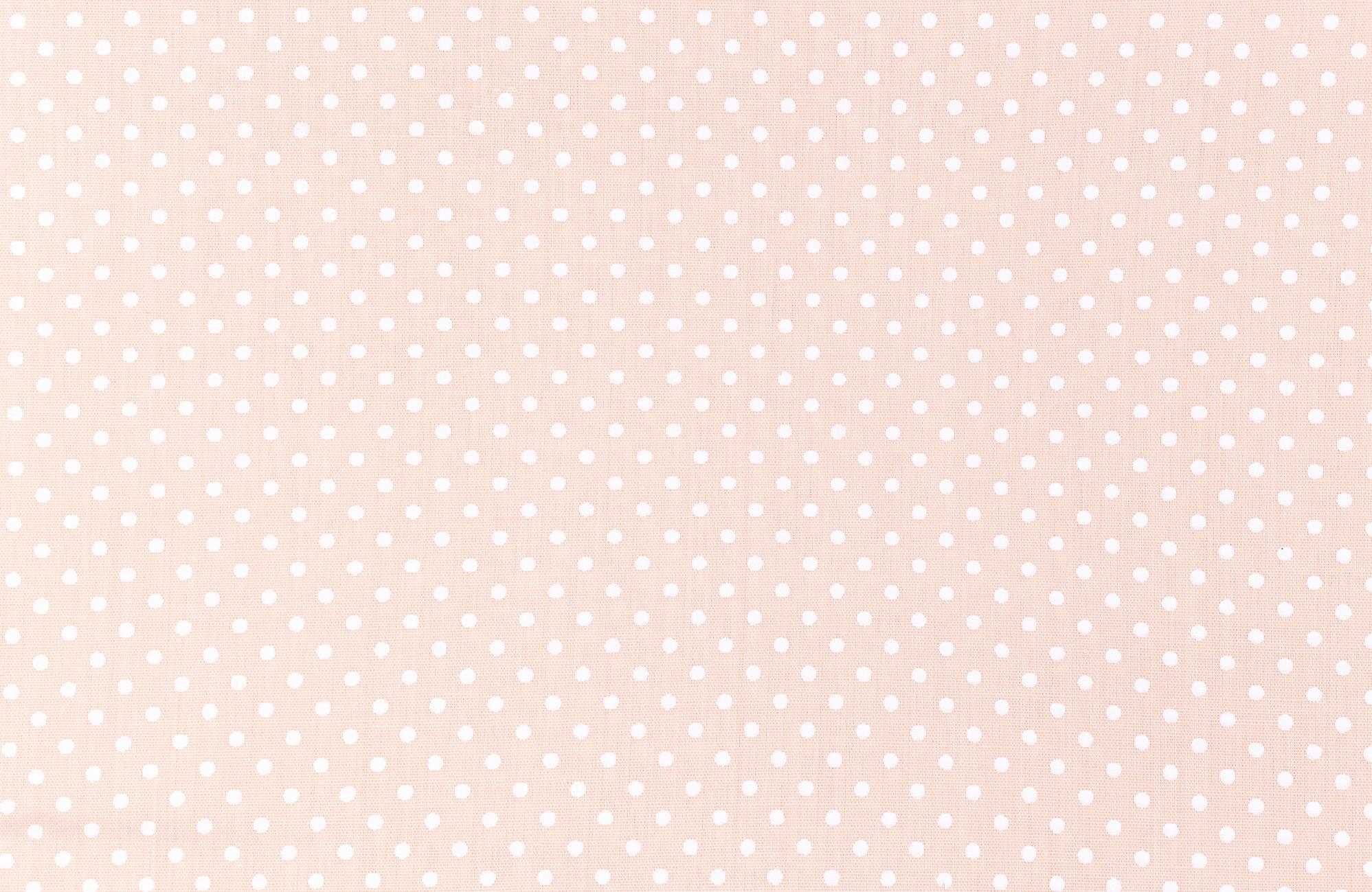 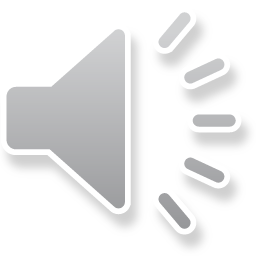 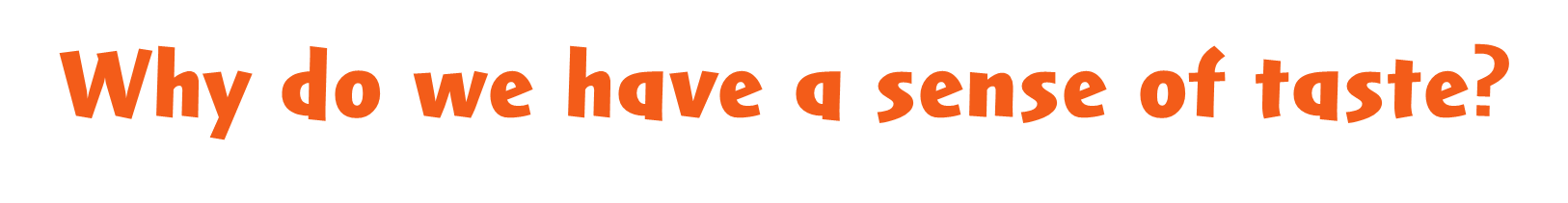 Why do we have a sense of taste?
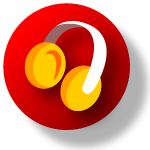 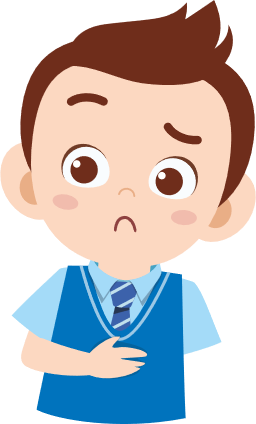 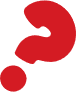 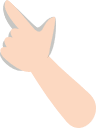 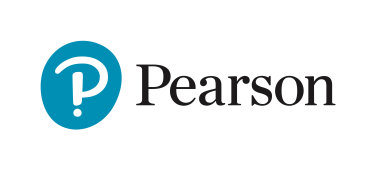 Let’s read
Questions
Pre-reading
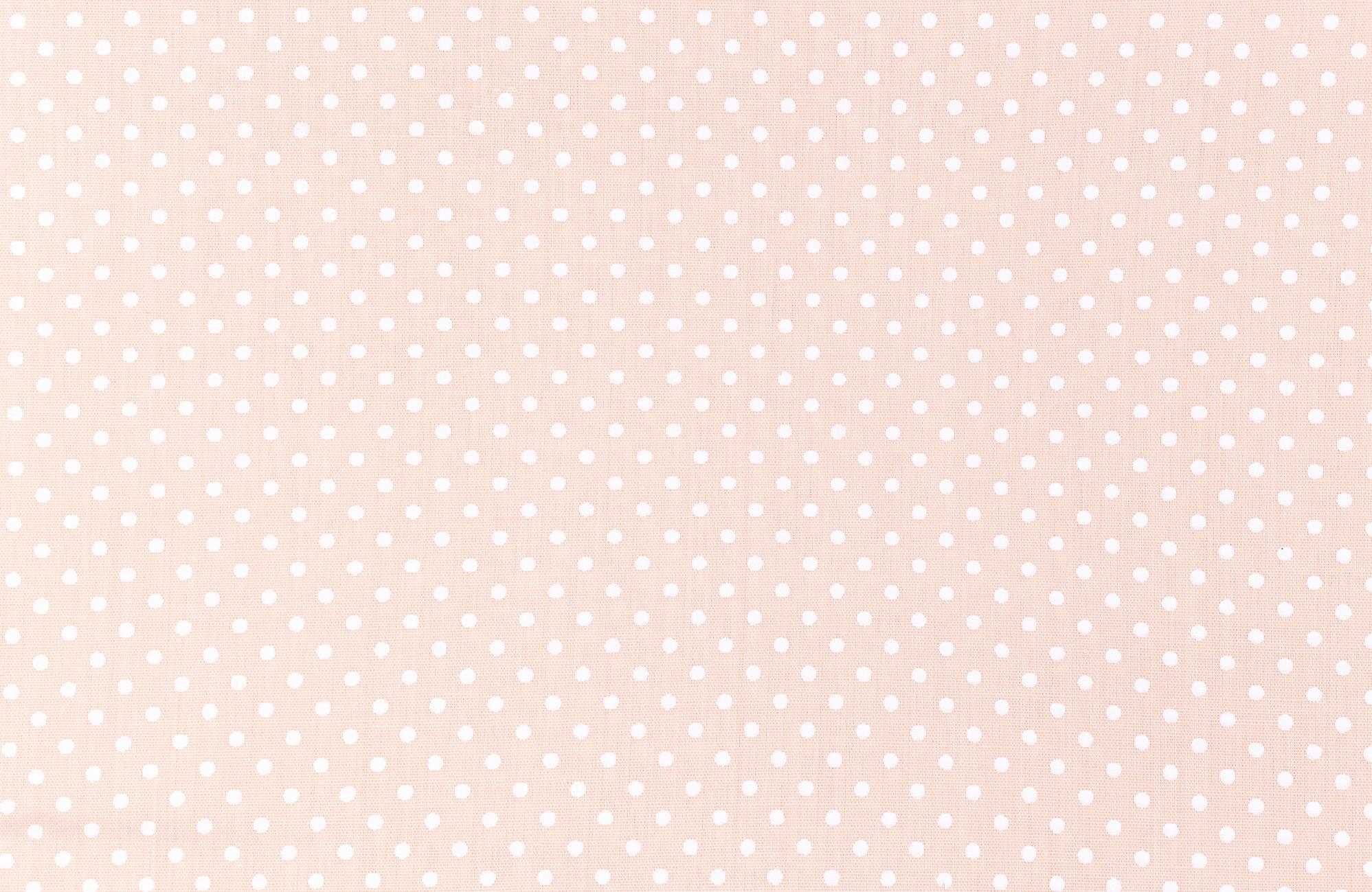 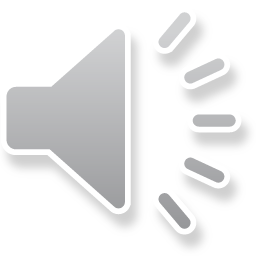 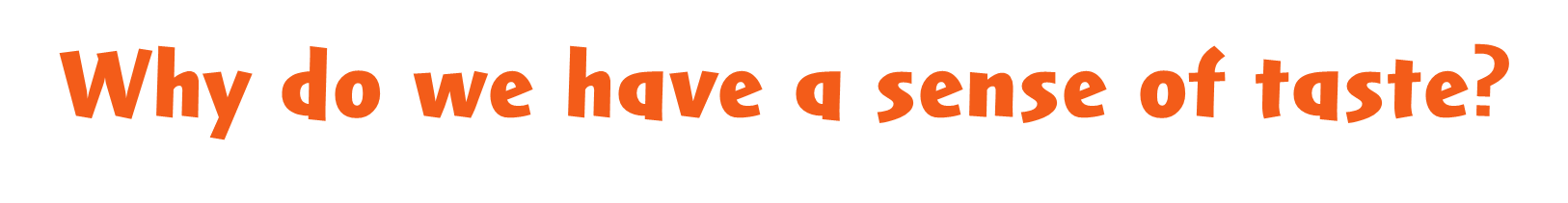 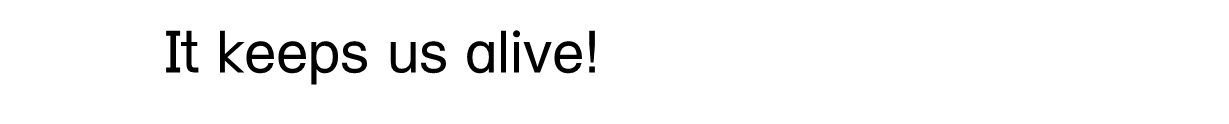 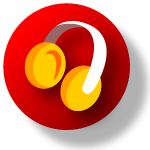 It keeps us alive!
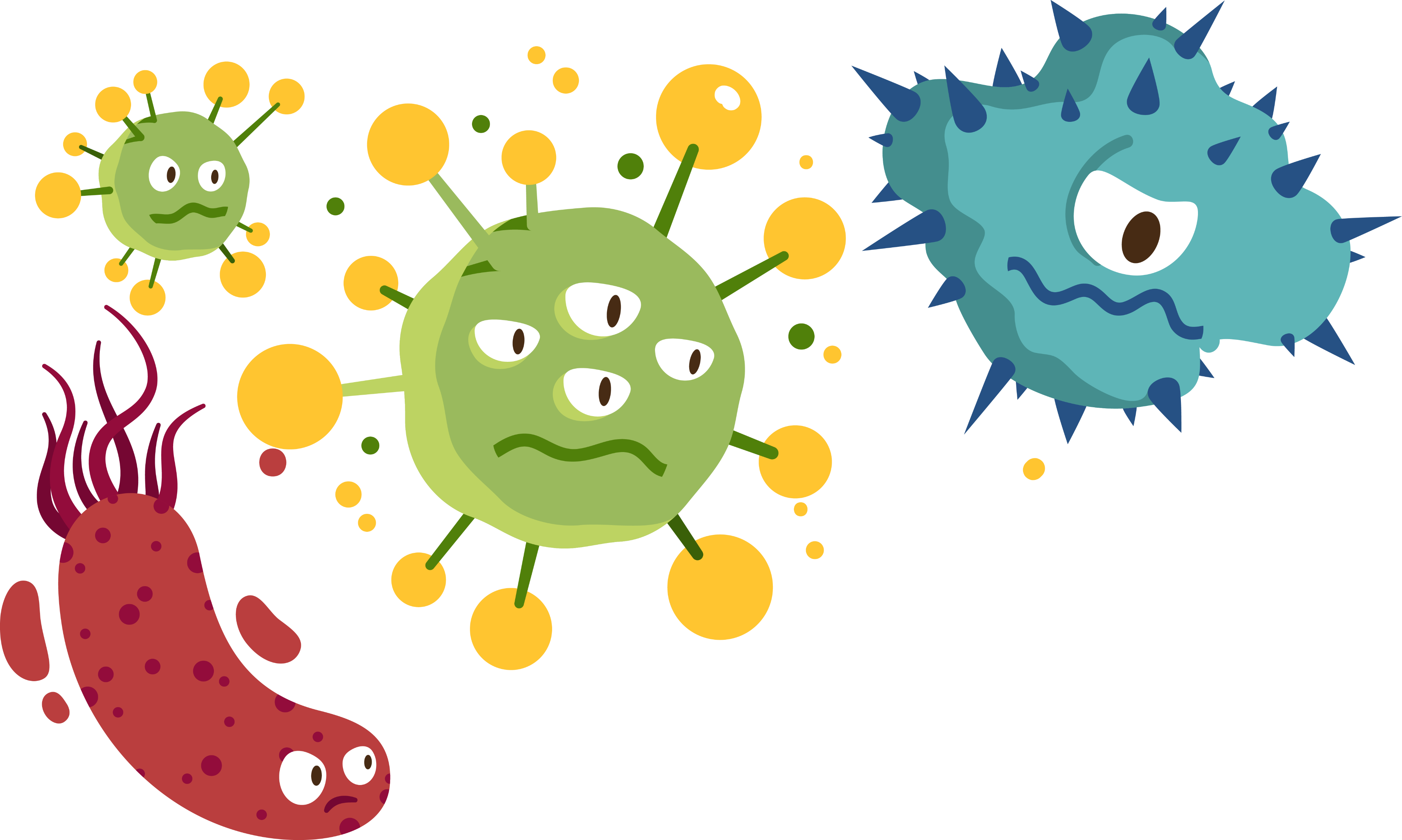 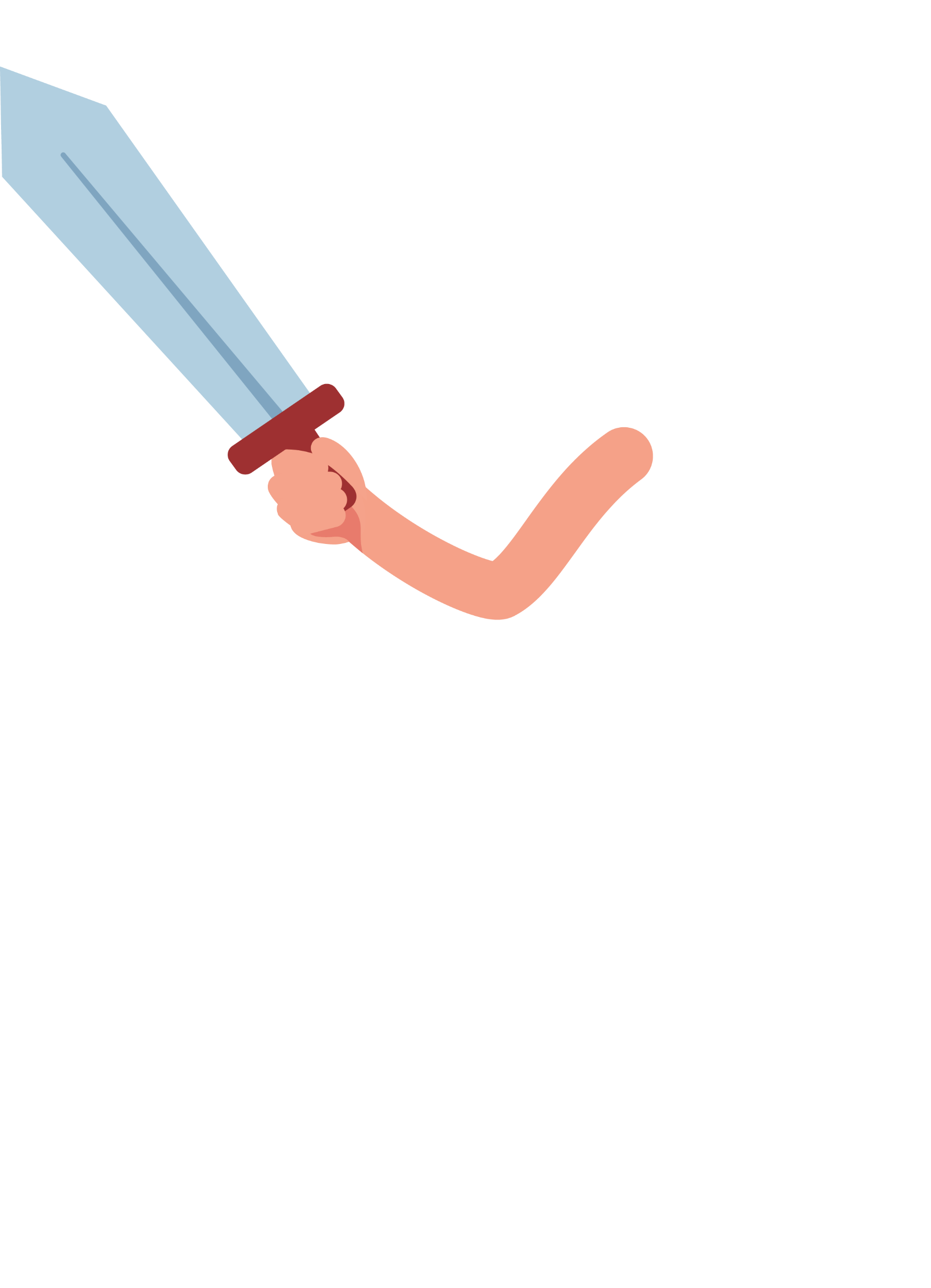 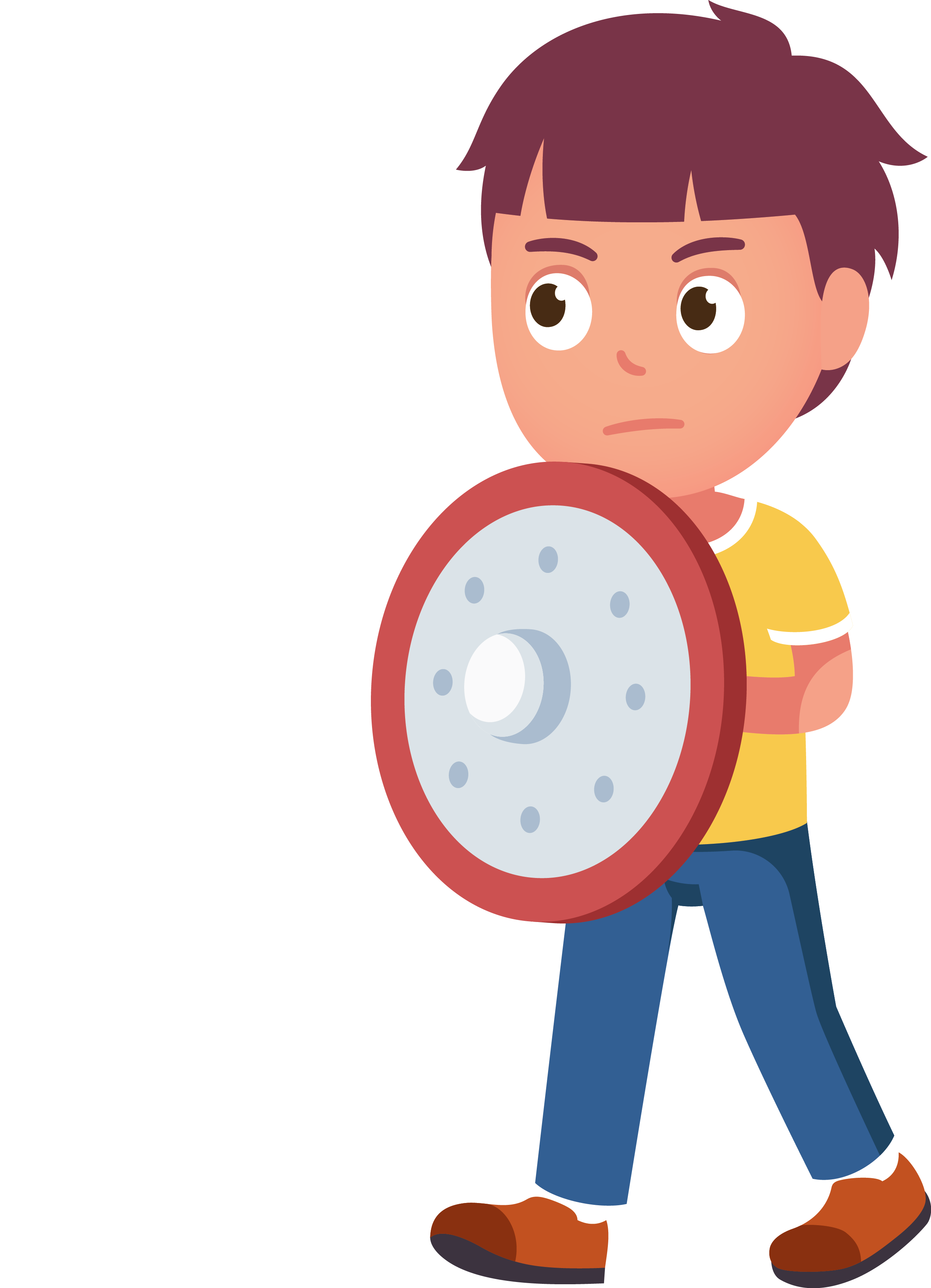 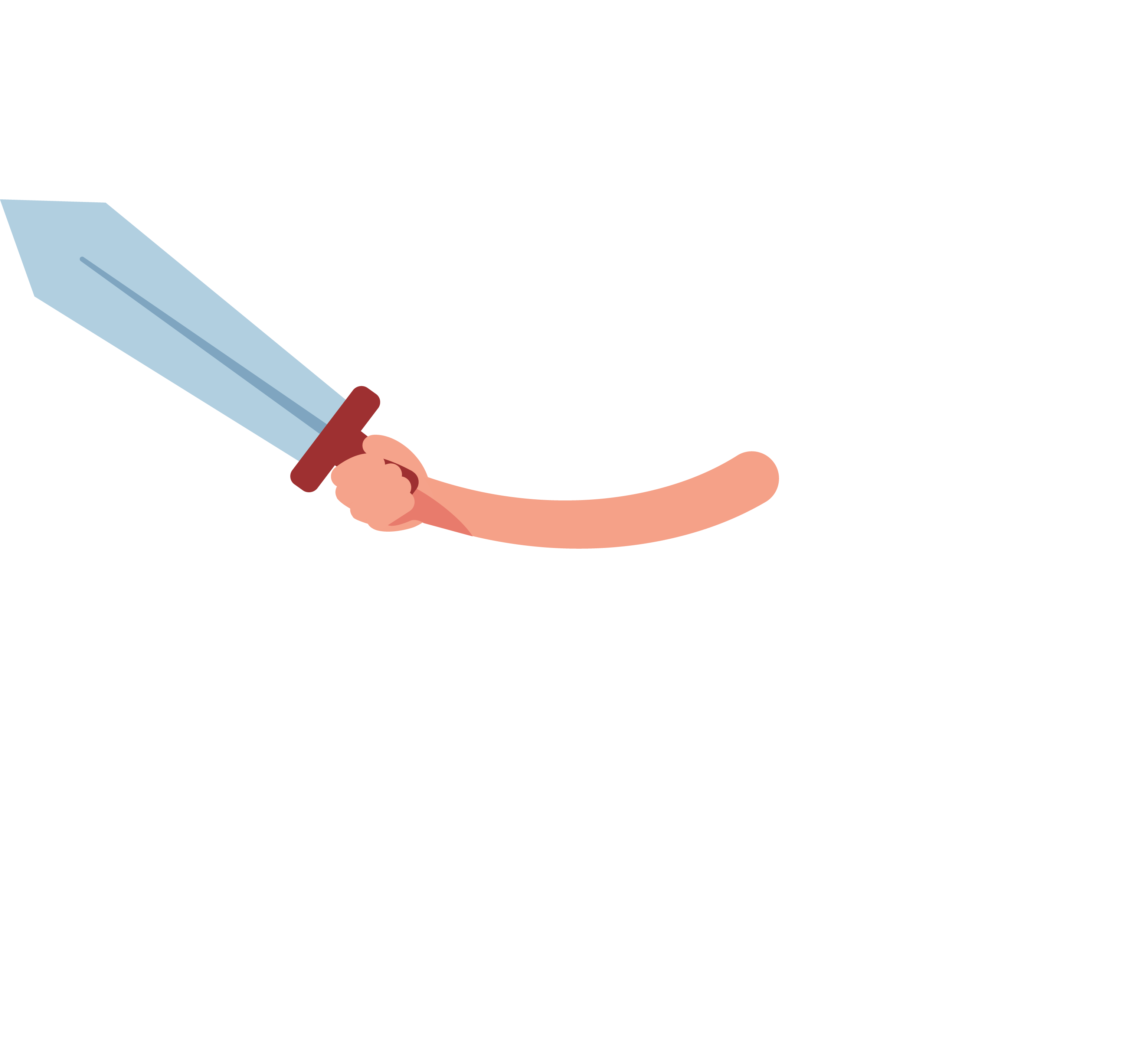 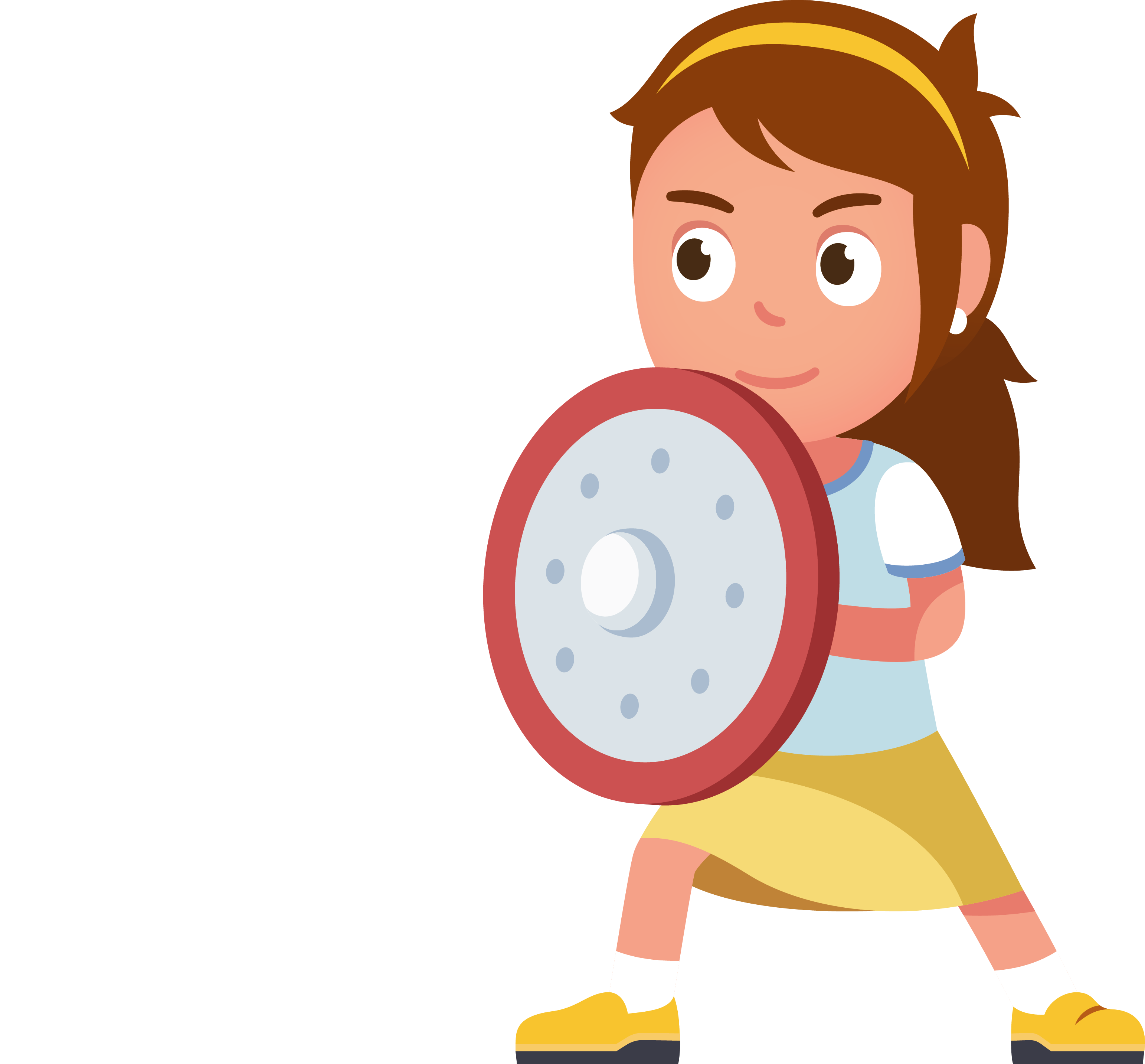 sense of taste
sense of taste
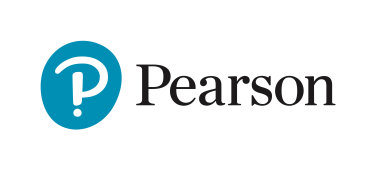 Let’s read
Questions
Pre-reading
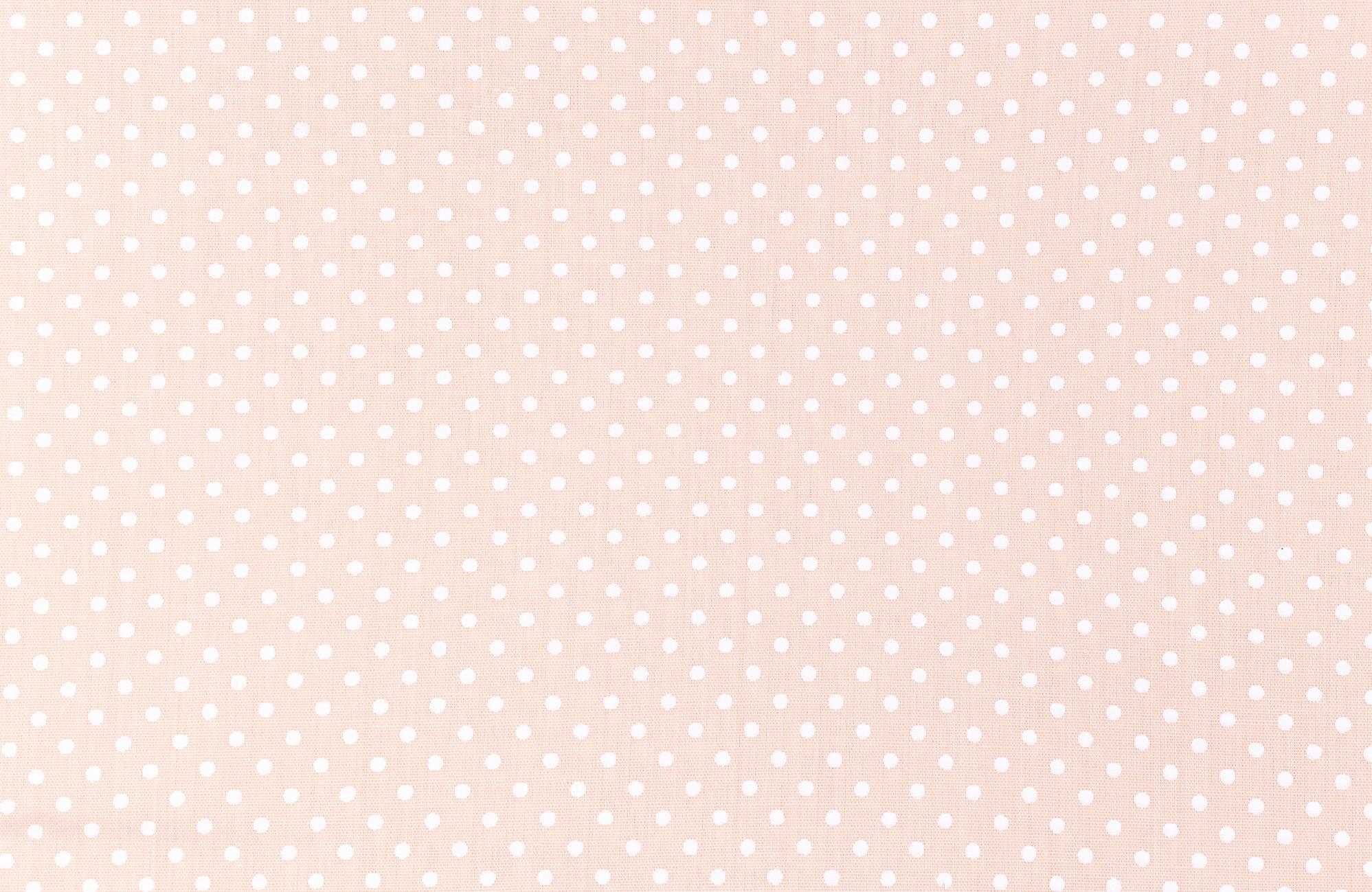 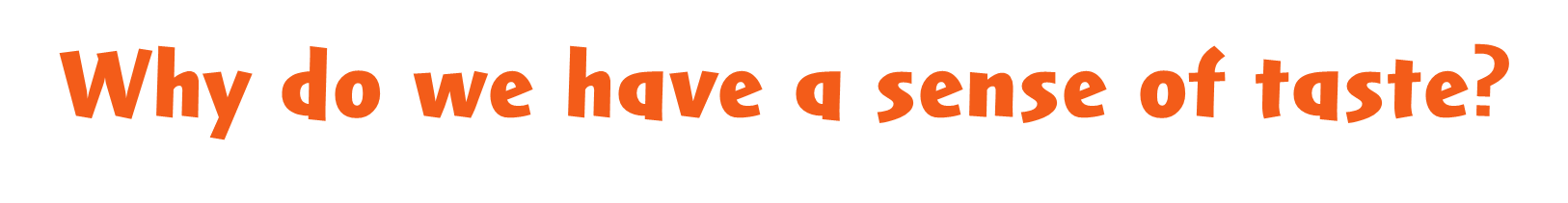 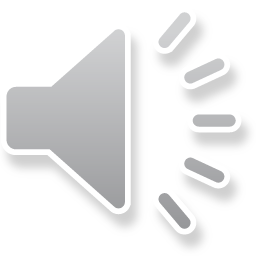 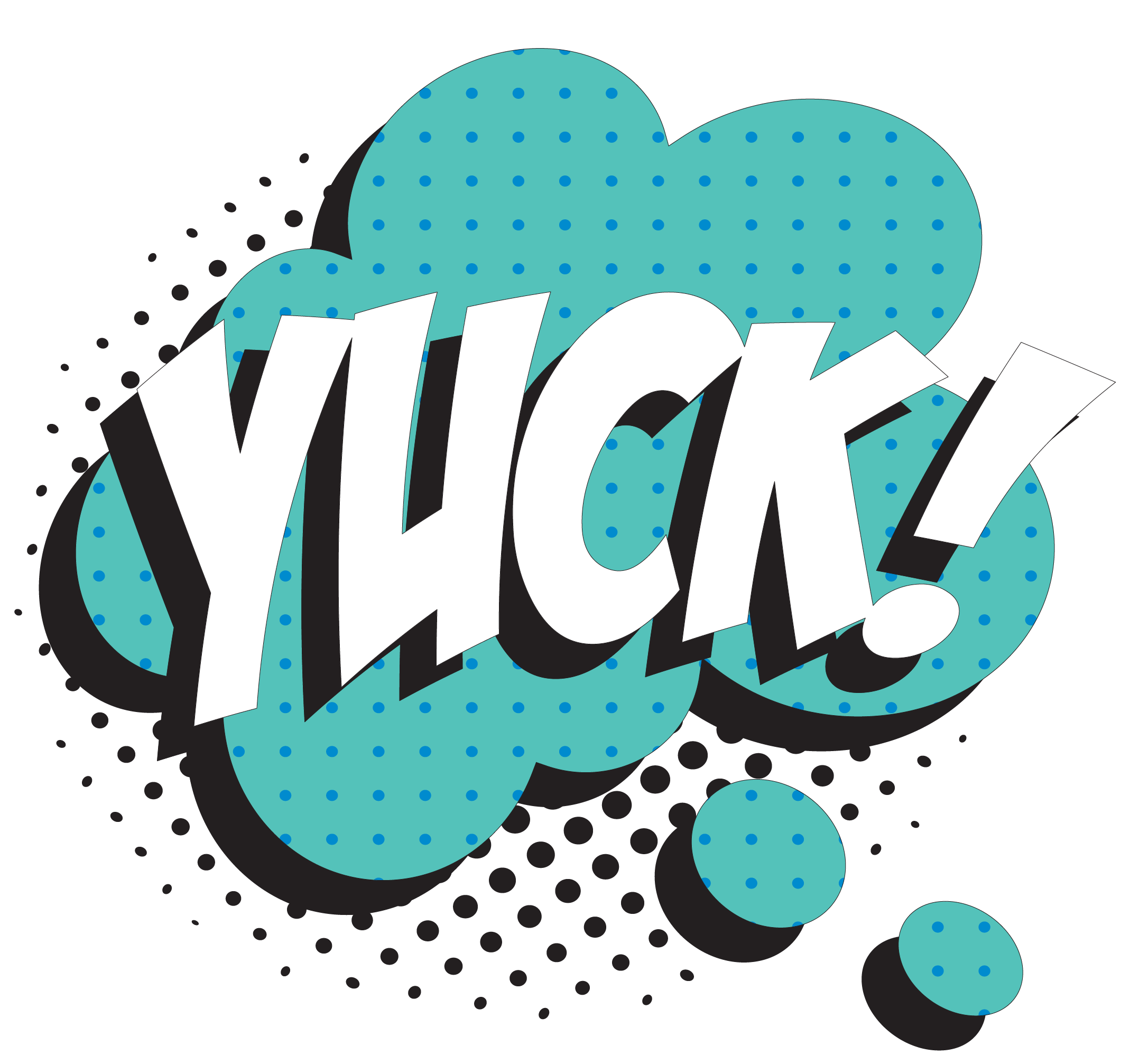 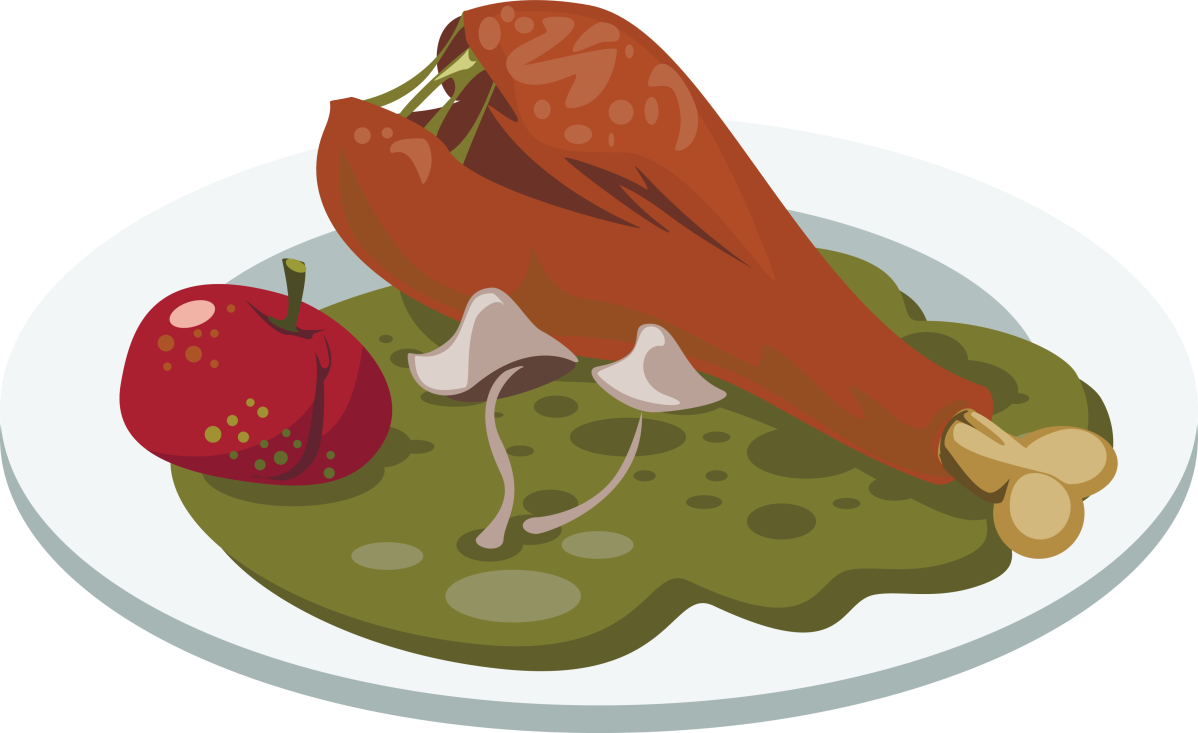 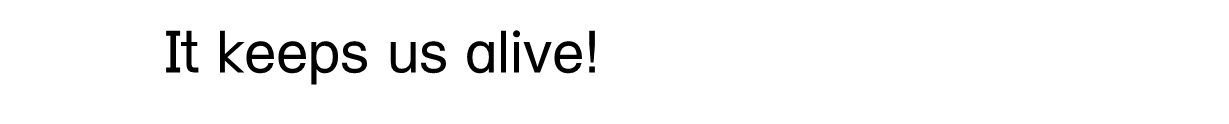 It keeps us alive!
	Food can make us sick when it isn’t fresh. When we eat something rotten, our sense of taste says, ‘Yuck!’ and we spit it out.
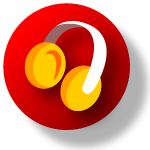 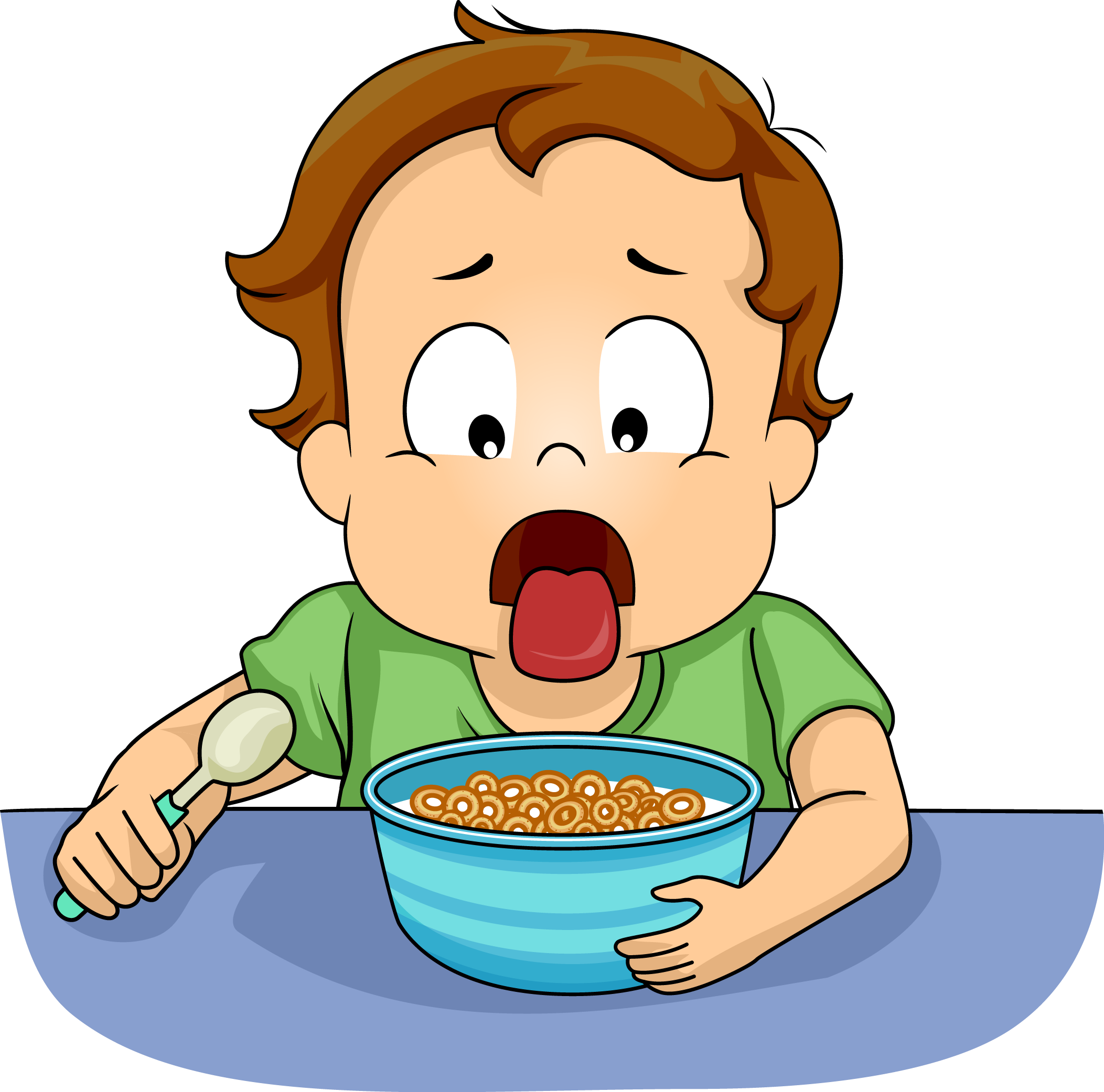 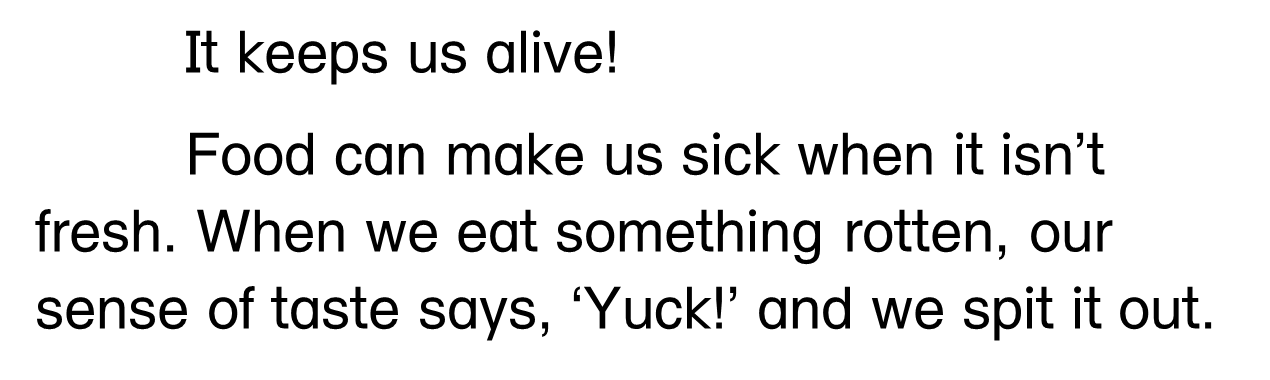 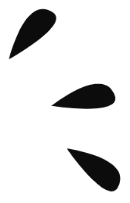 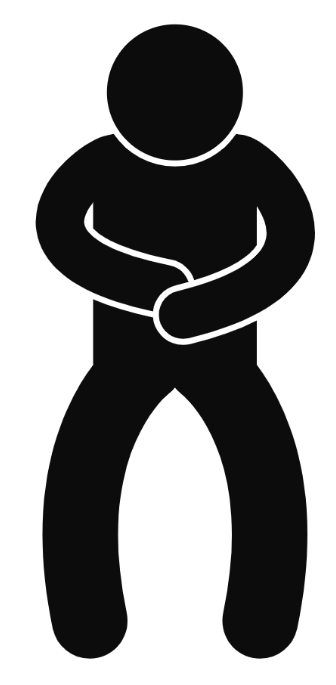 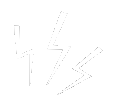 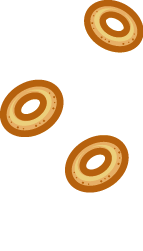 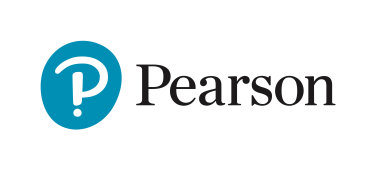 Let’s read
Questions
Pre-reading
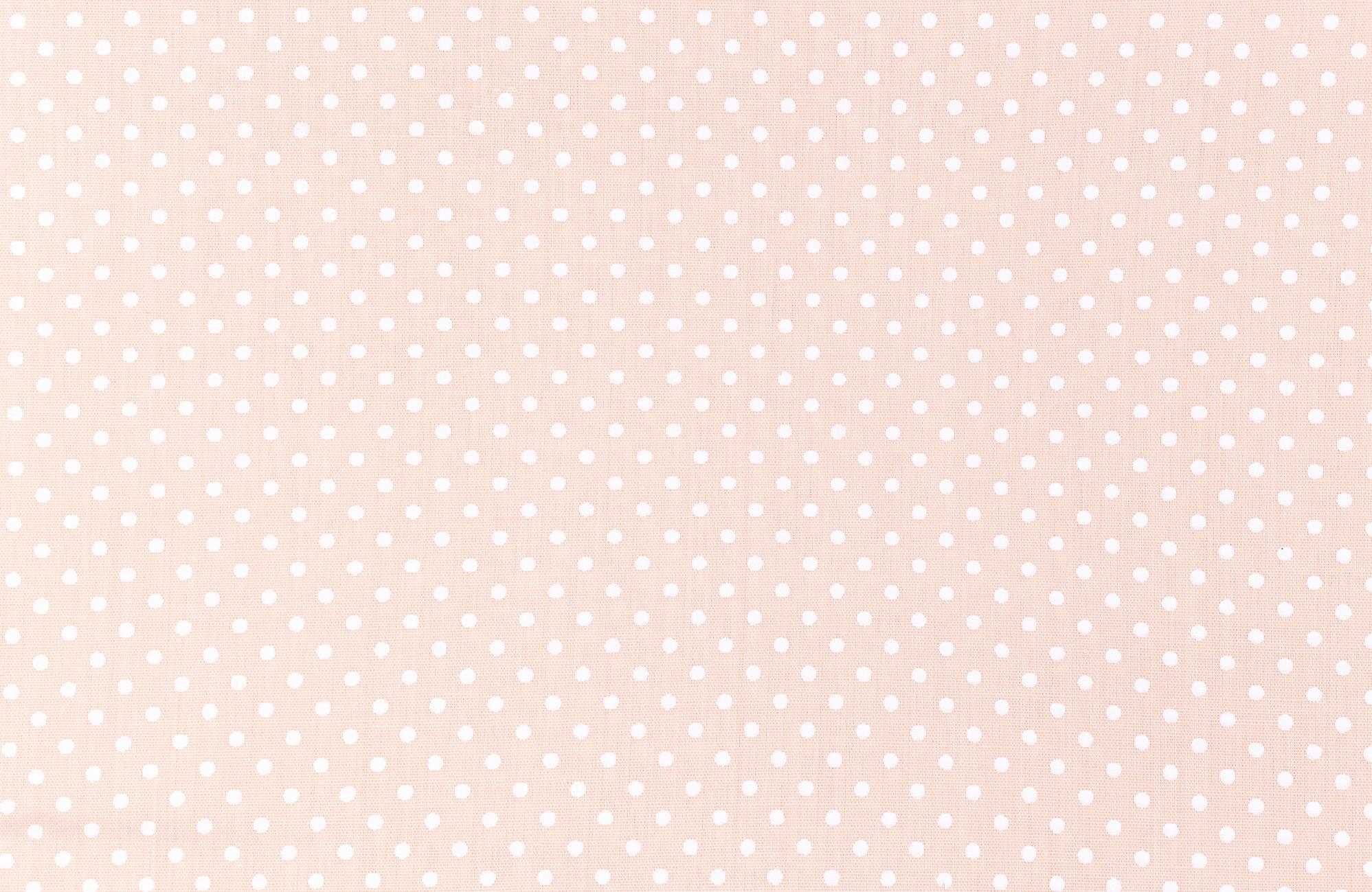 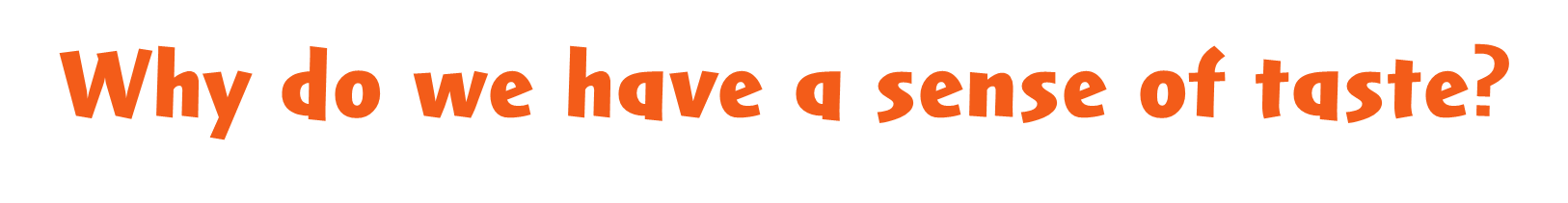 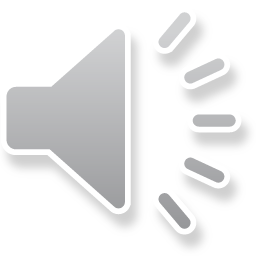 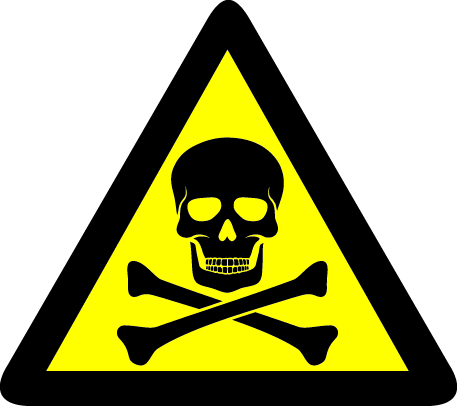 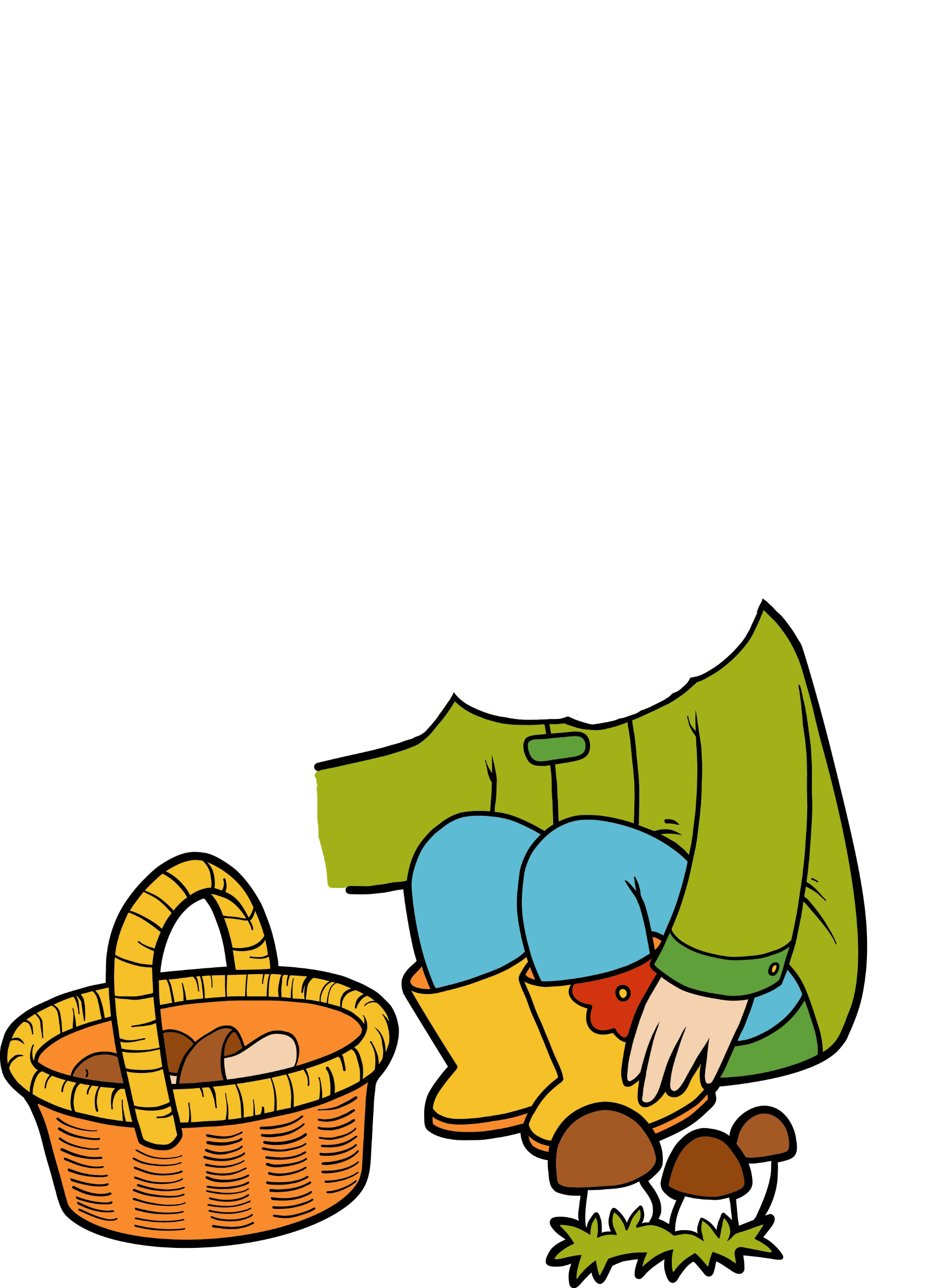 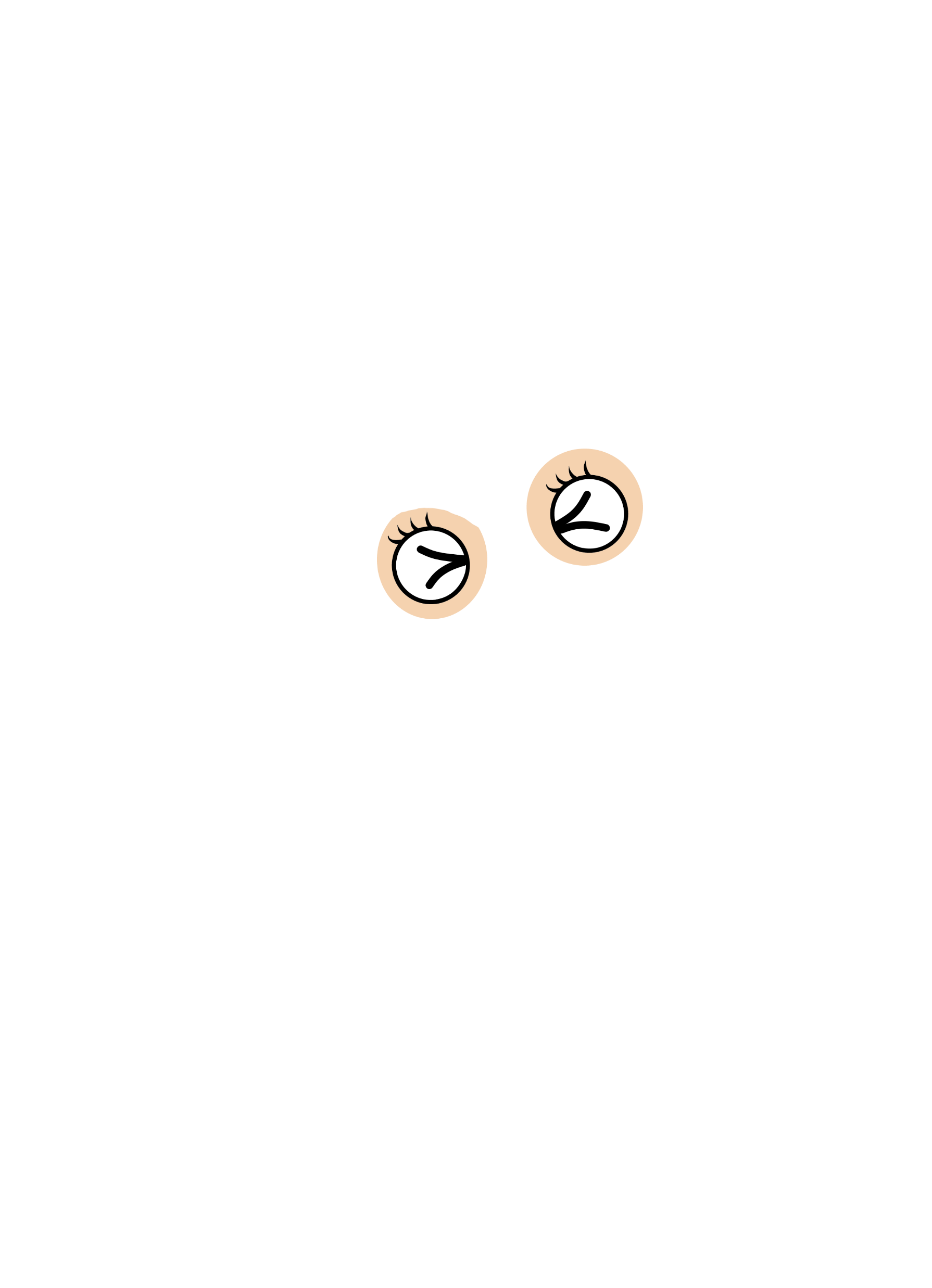 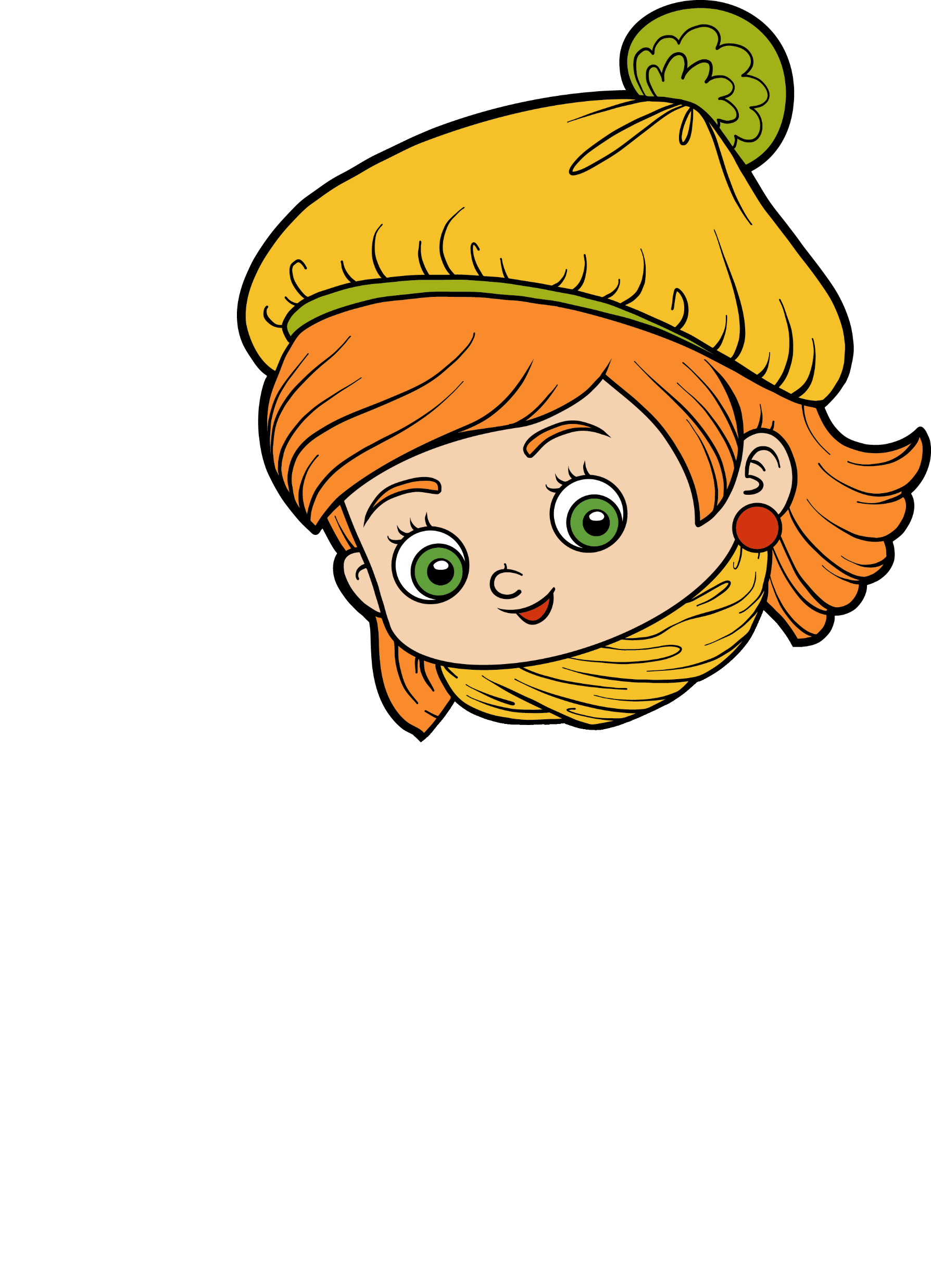 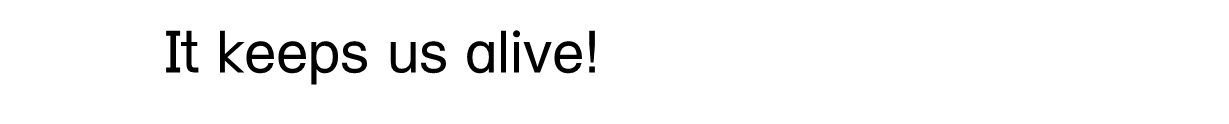 It keeps us alive!
	Food can make us sick when it isn’t fresh. When we eat something rotten, our sense of taste says, ‘Yuck!’ and we spit it out. The same might happen when we eat something very bitter. This is a sign that it could be poisonous.
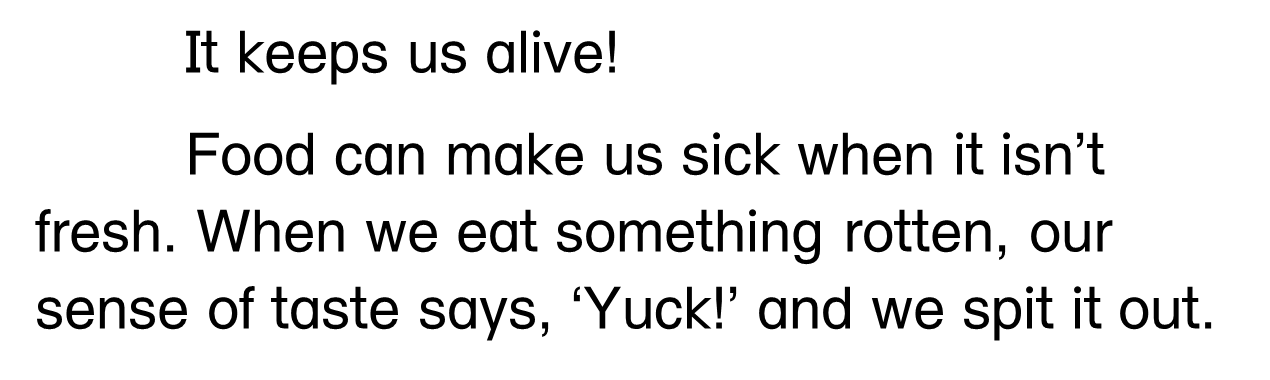 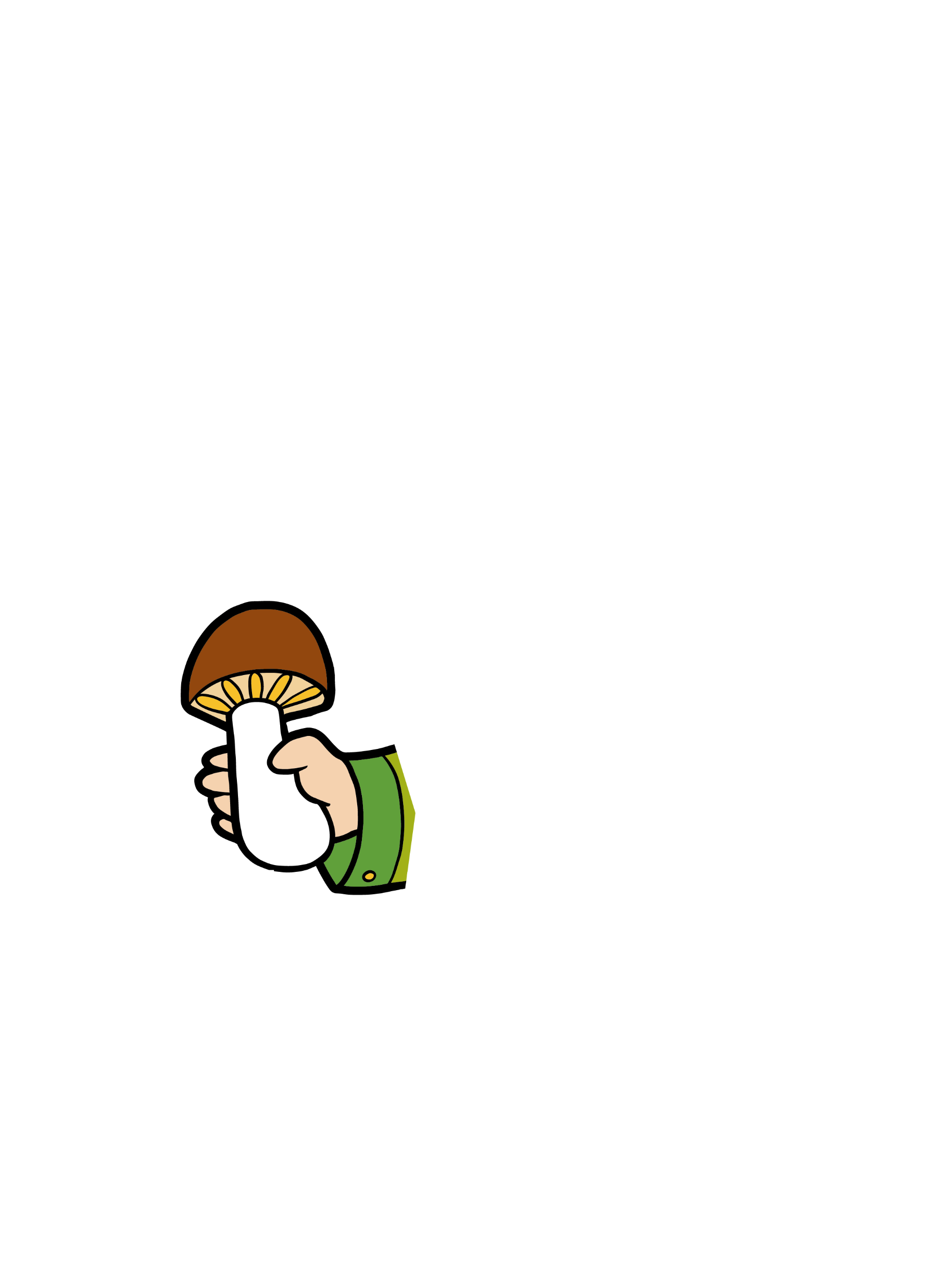 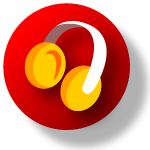 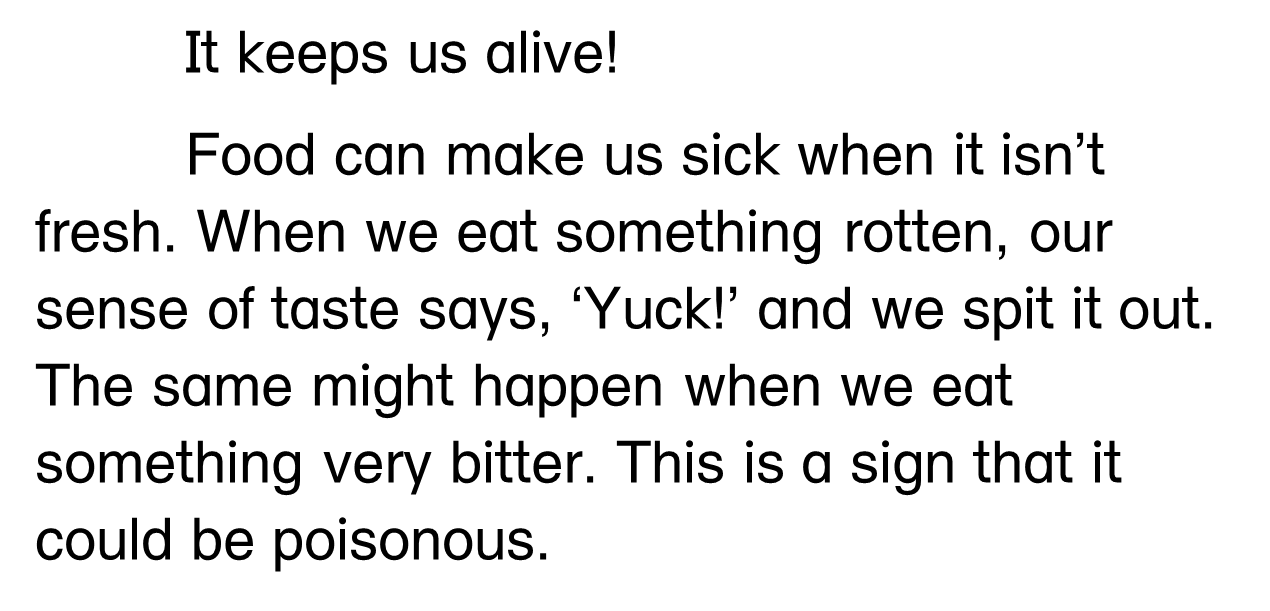 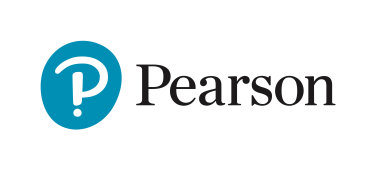 Let’s read
Questions
Pre-reading
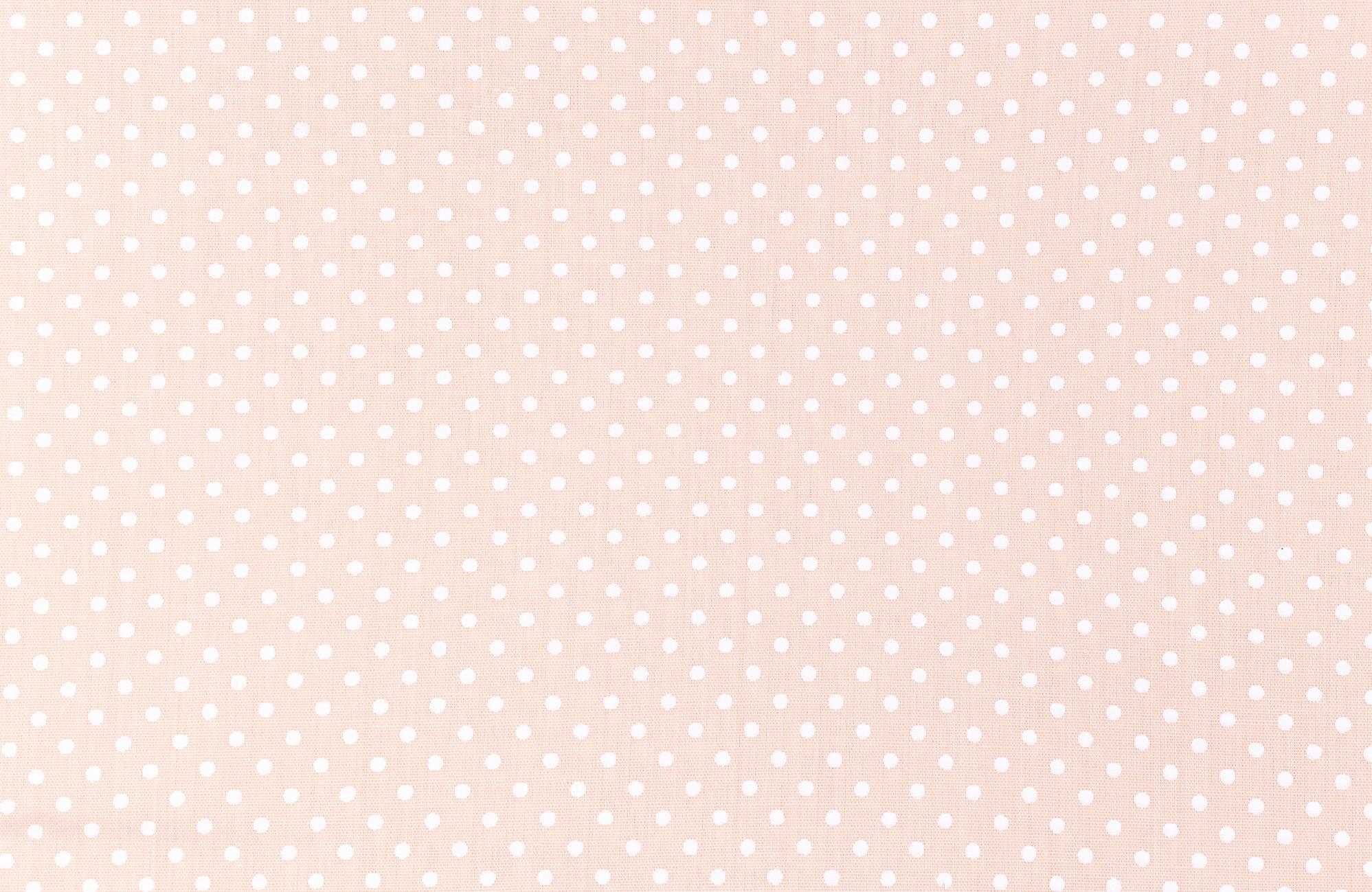 When do our sense of taste give us a warning?
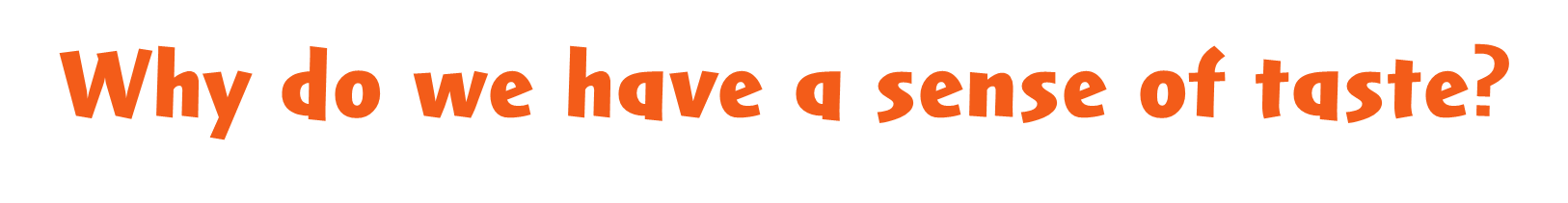 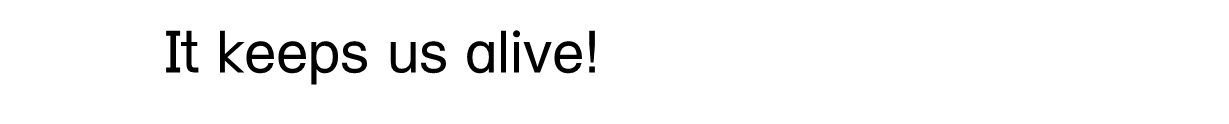 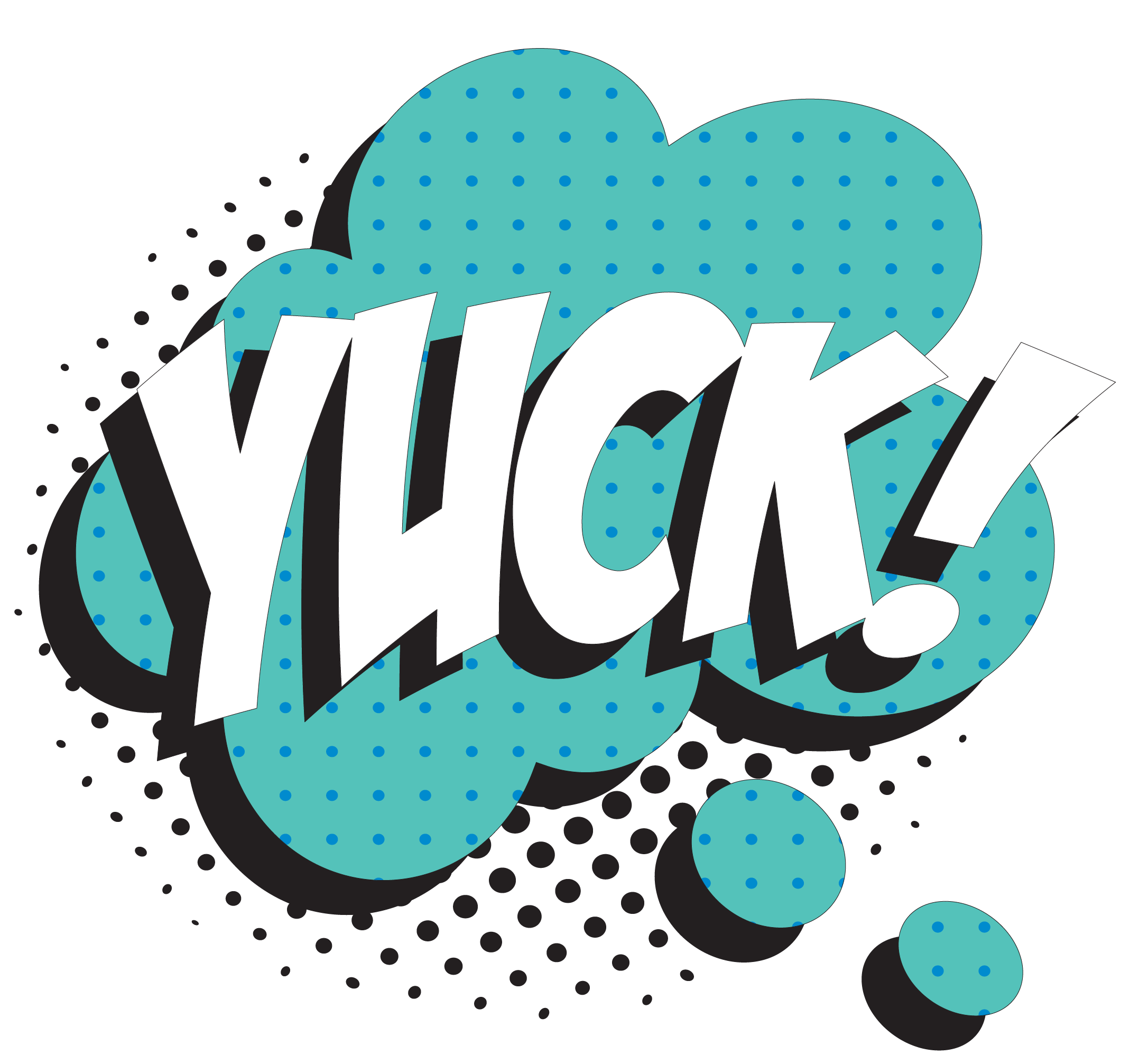 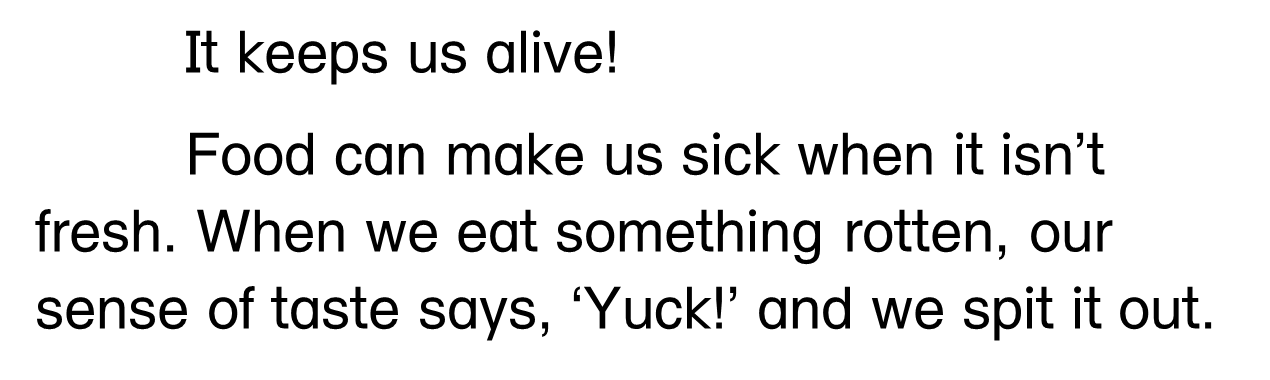 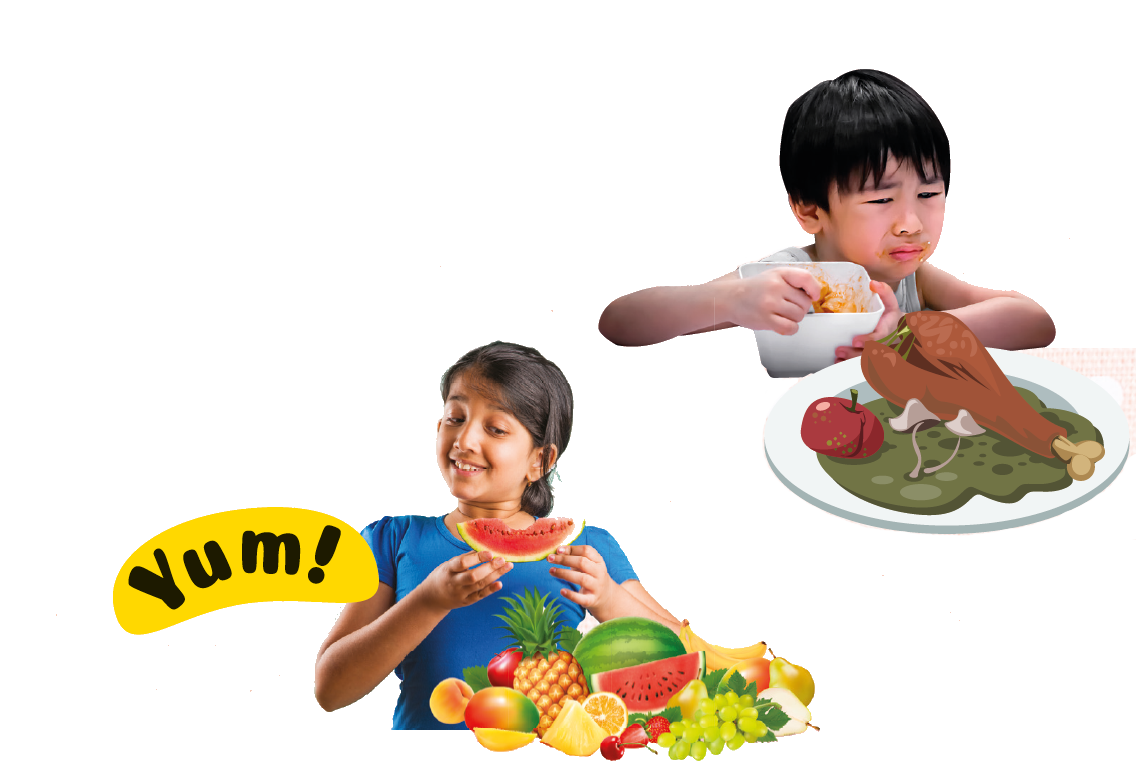 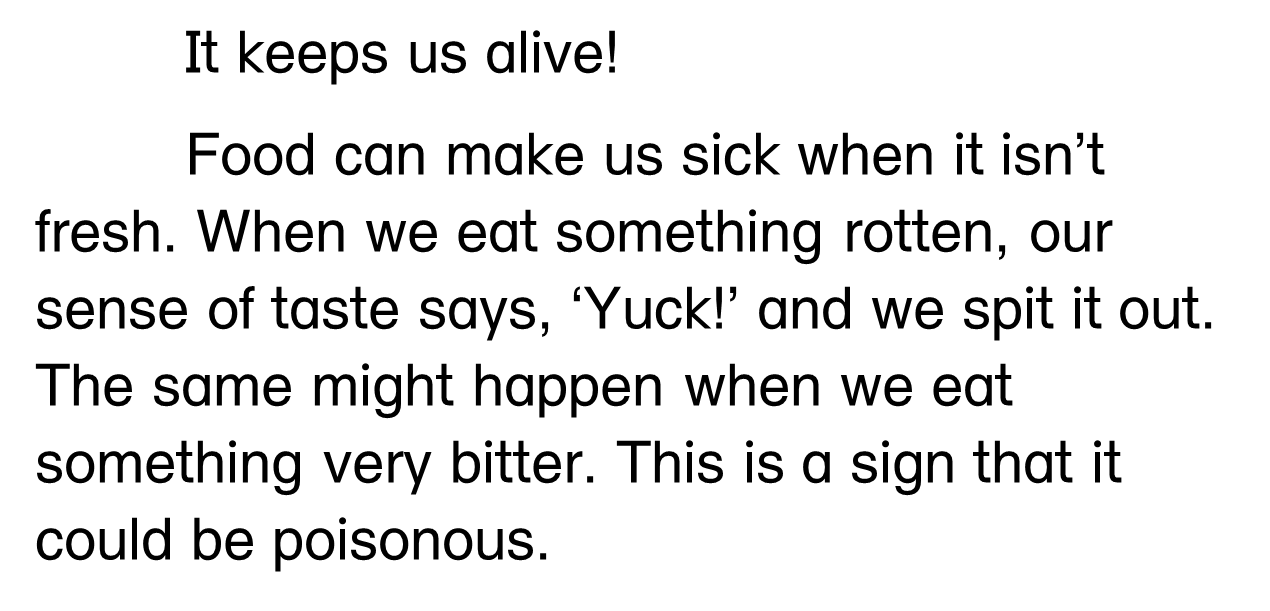 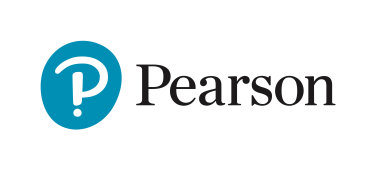 Let’s read
Questions
Pre-reading
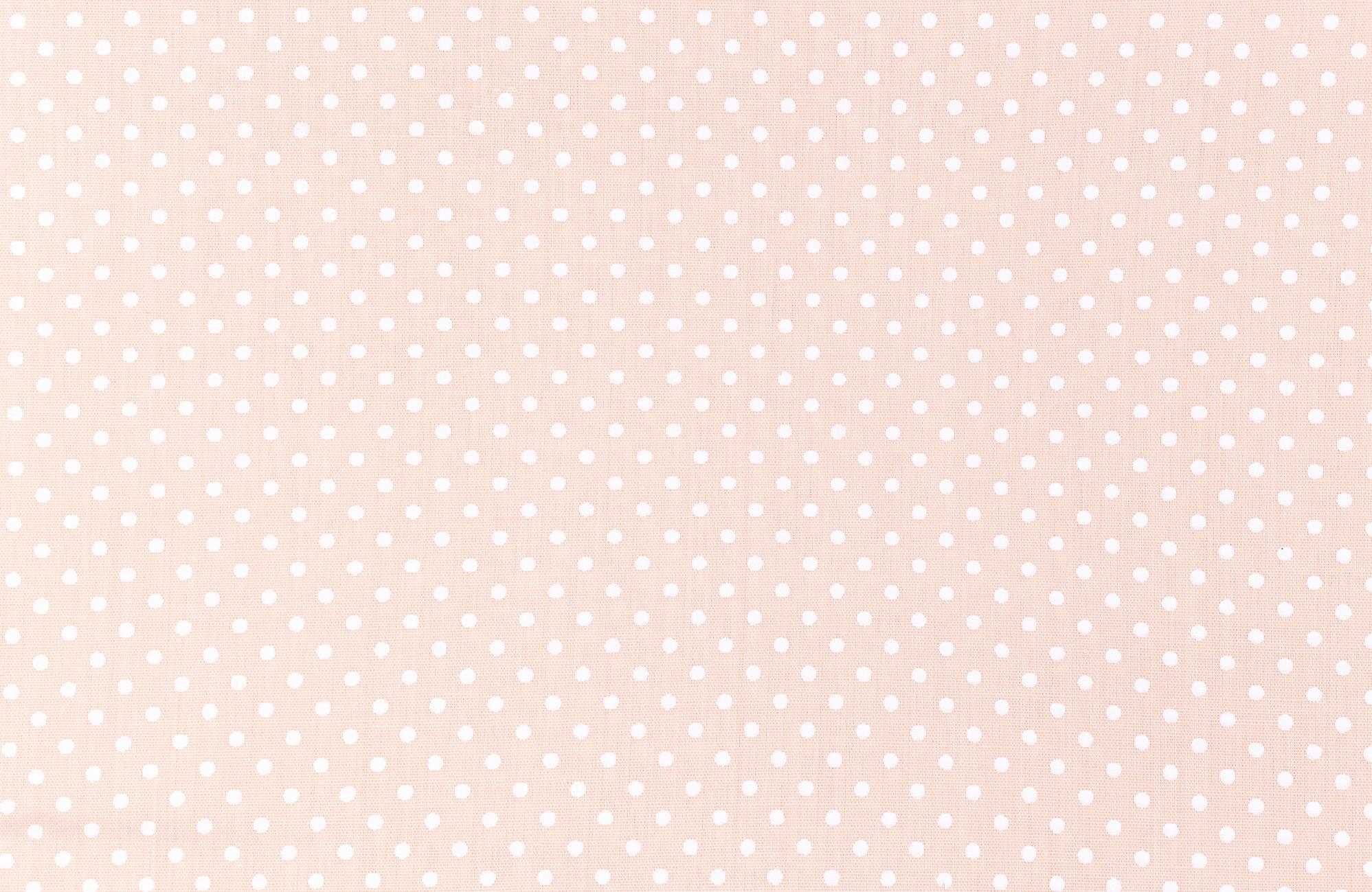 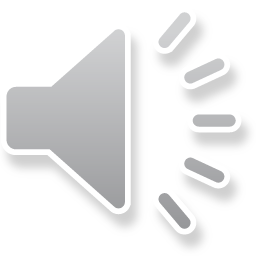 Do animals also have a sense of taste?
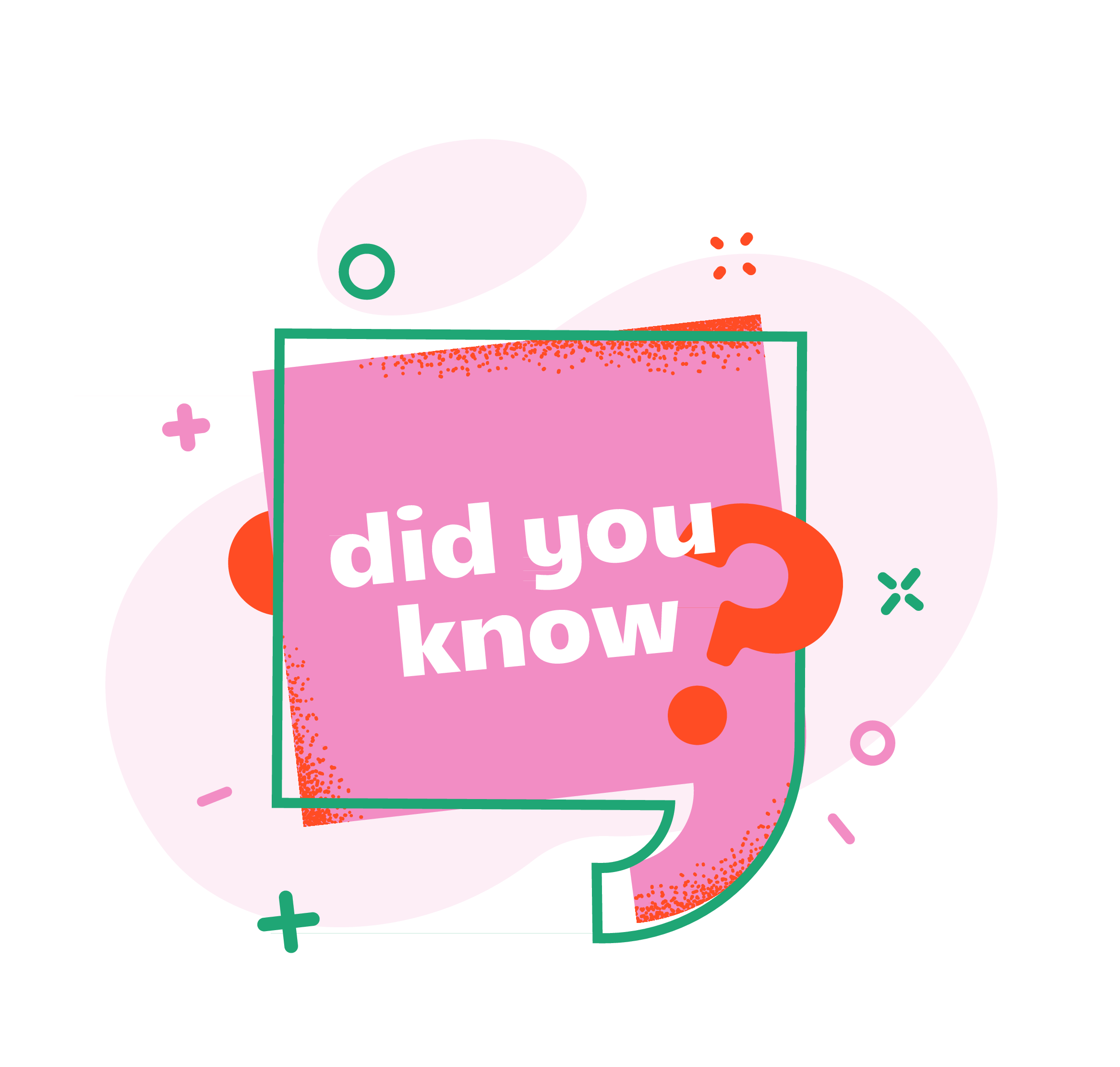 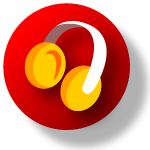 Animals can taste things, but not in exactly the same way as us. All mammals have taste buds but cats, for example, can‛t taste sweetness. Dogs have special taste buds for water (we don‛t). Birds have far fewer taste buds than mammals. Poor chickens only have about 30!
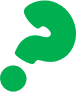 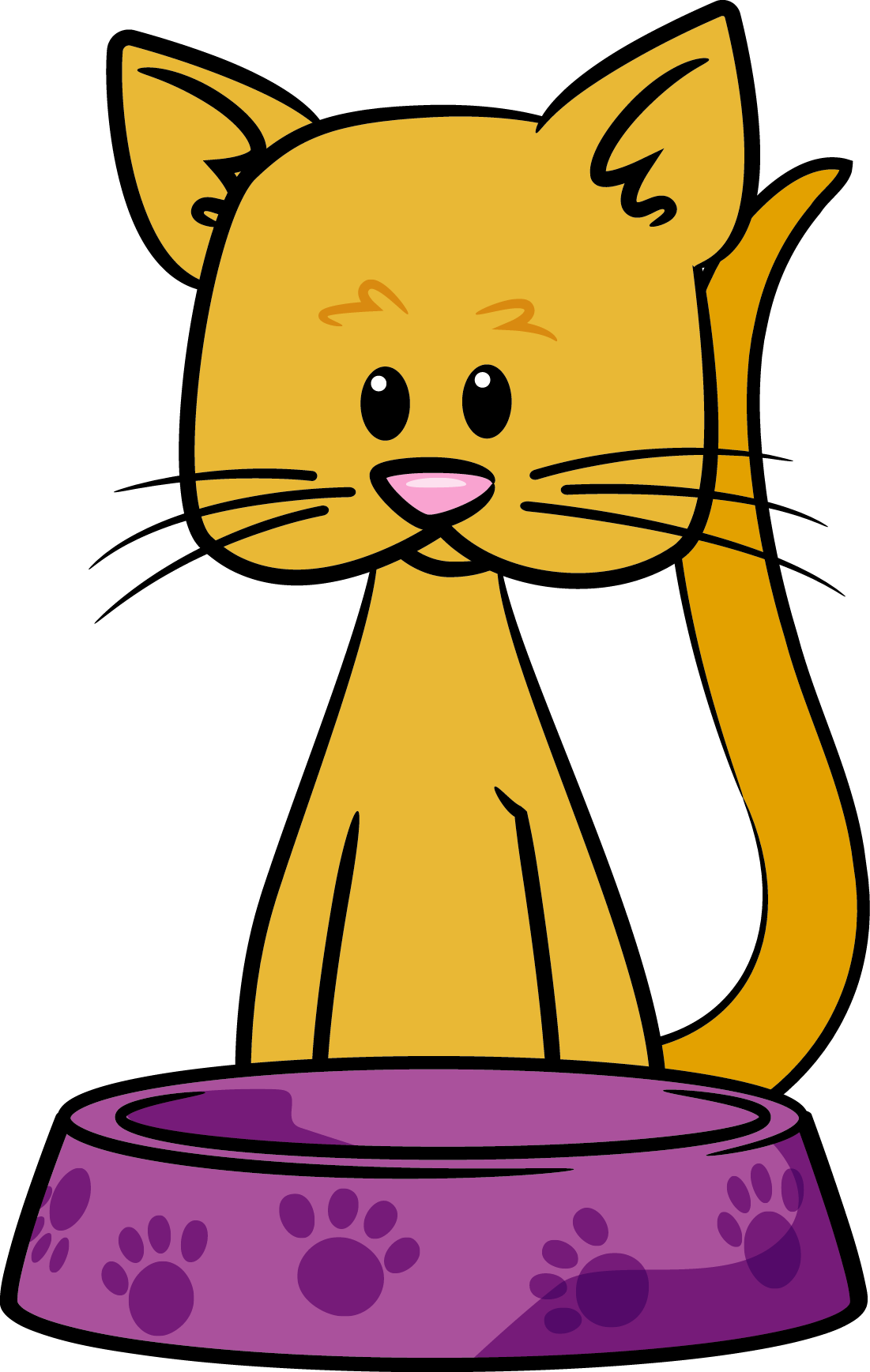 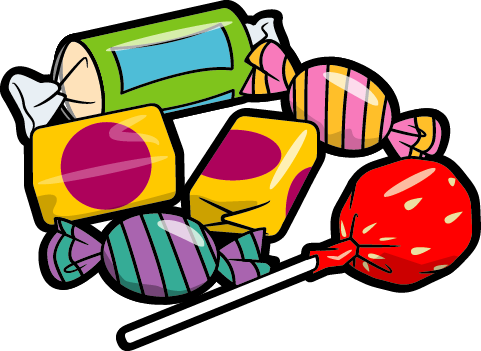 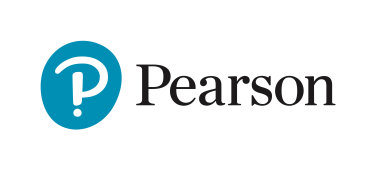 Let’s read
Questions
Pre-reading
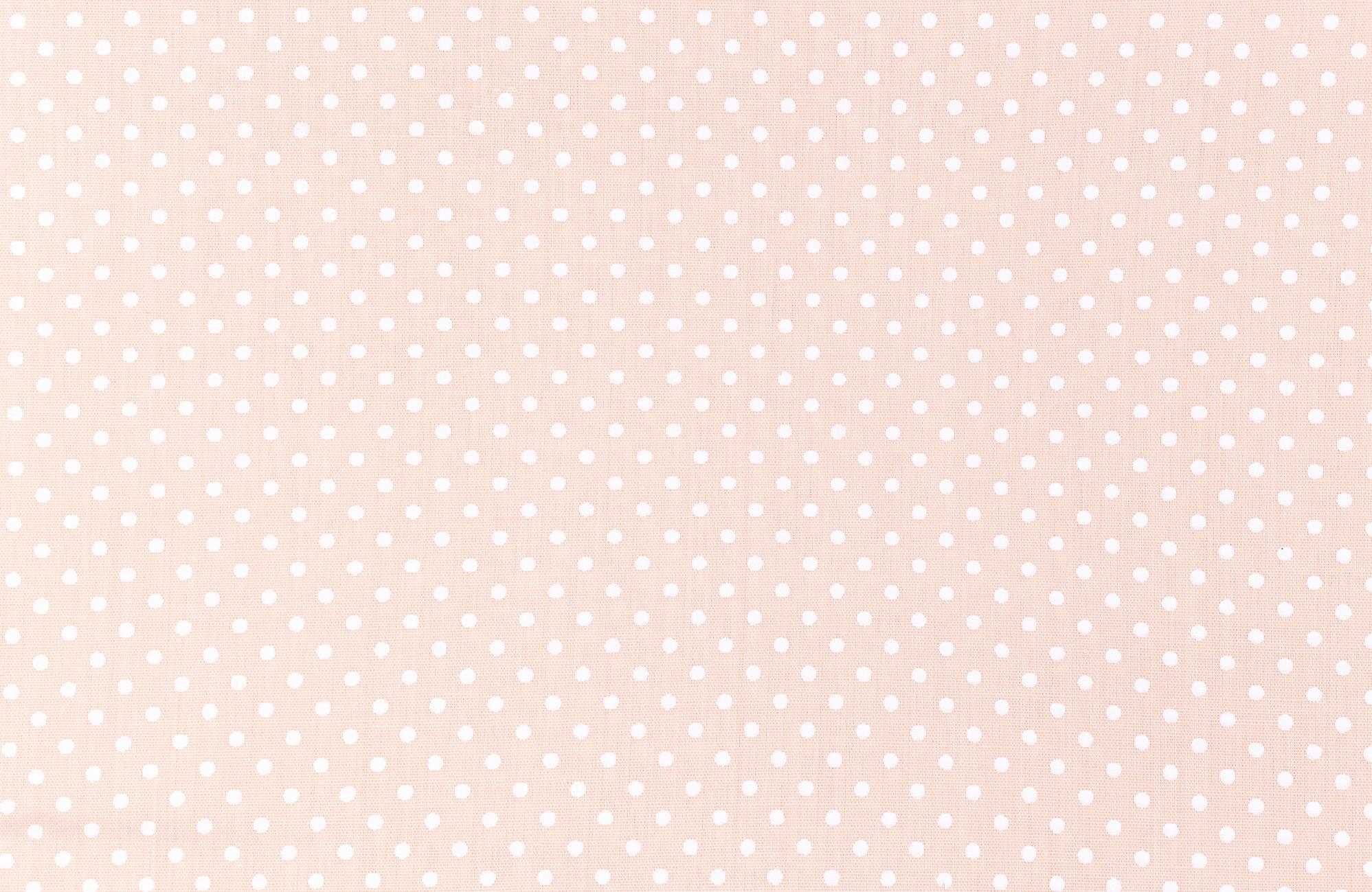 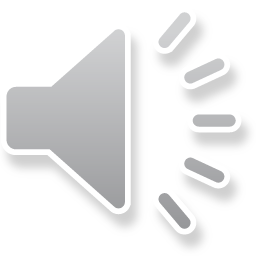 Do animals also have a sense of taste?
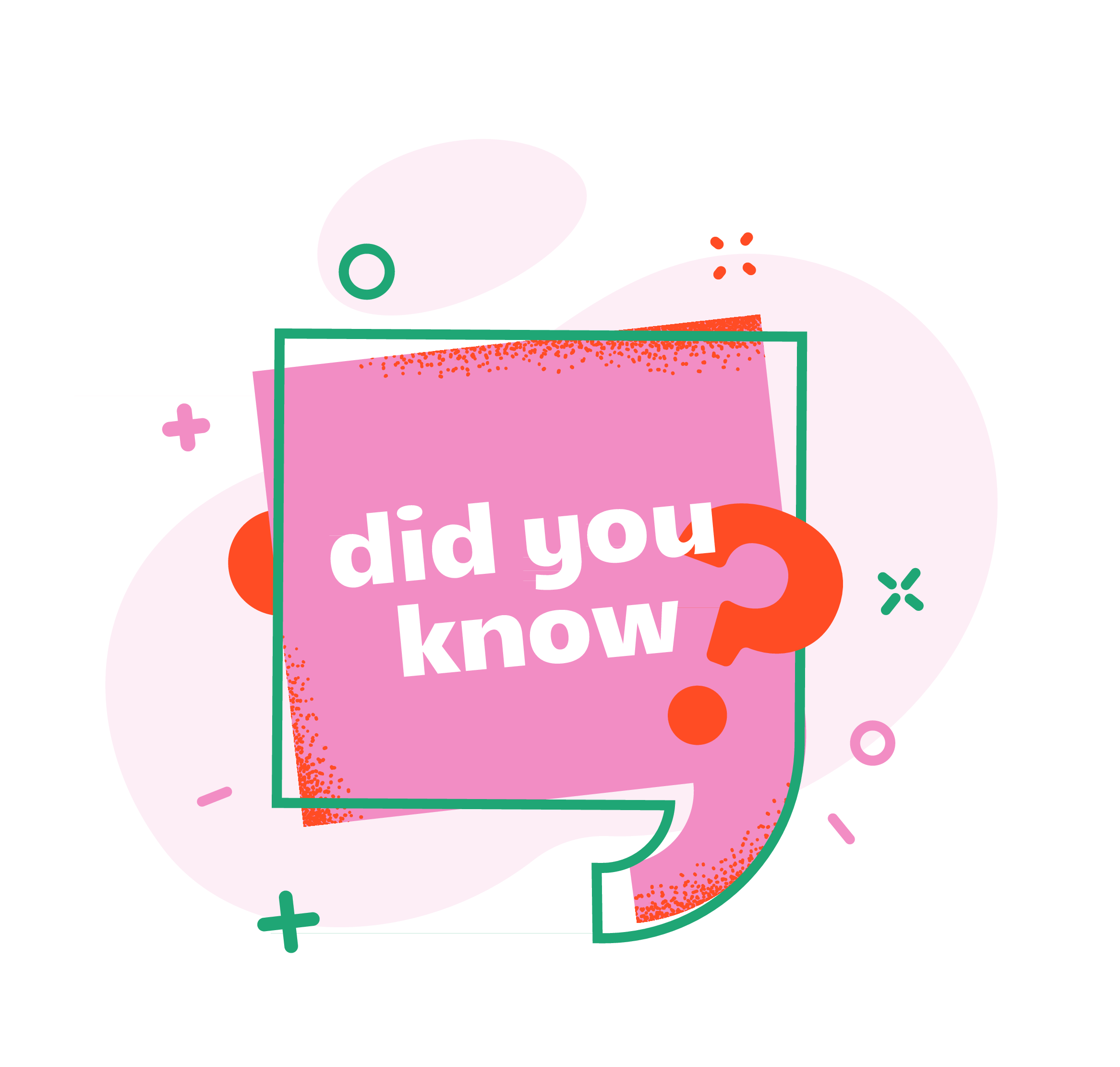 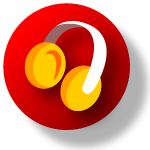 Animals can taste things, but not in exactly the same way as us. All mammals have taste buds but cats, for example, can‛t taste sweetness. Dogs have special taste buds for water (we don‛t). Birds have far fewer taste buds than mammals. Poor chickens only have about 30!
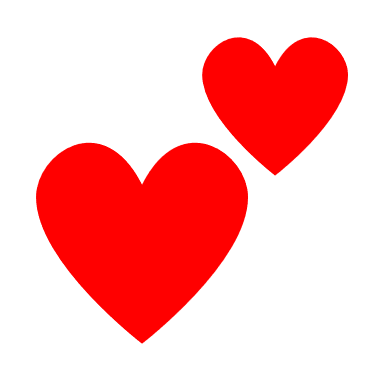 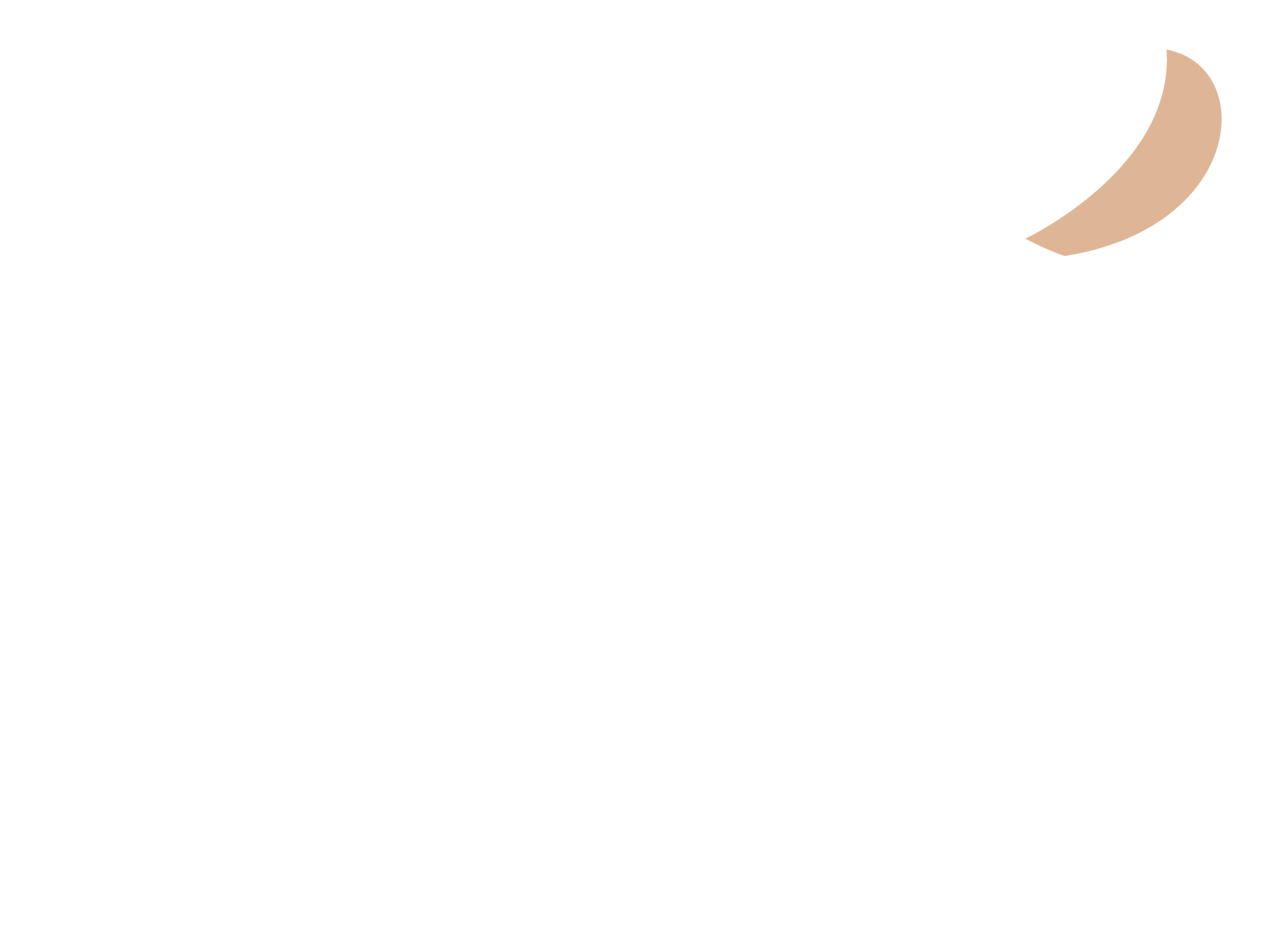 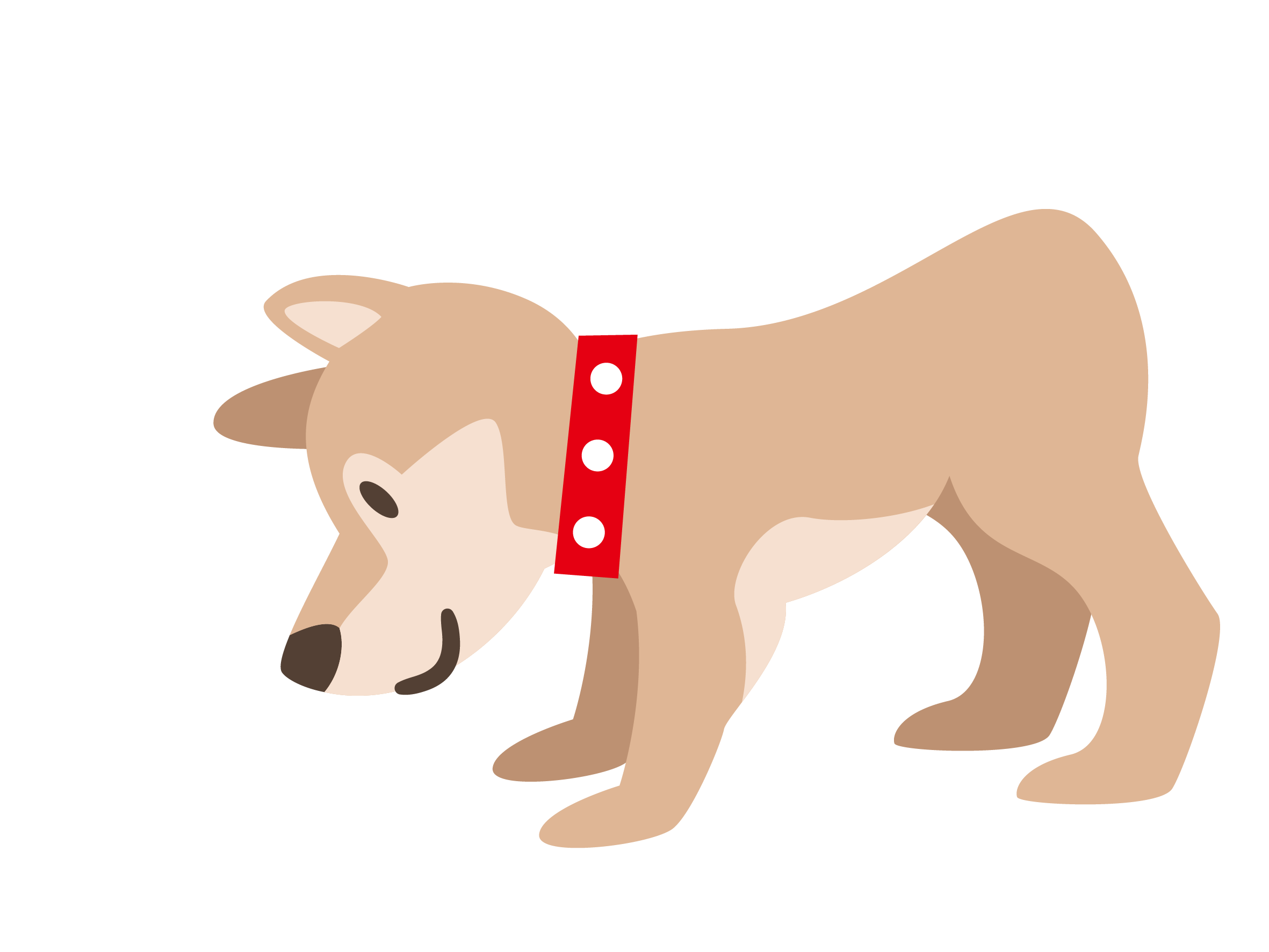 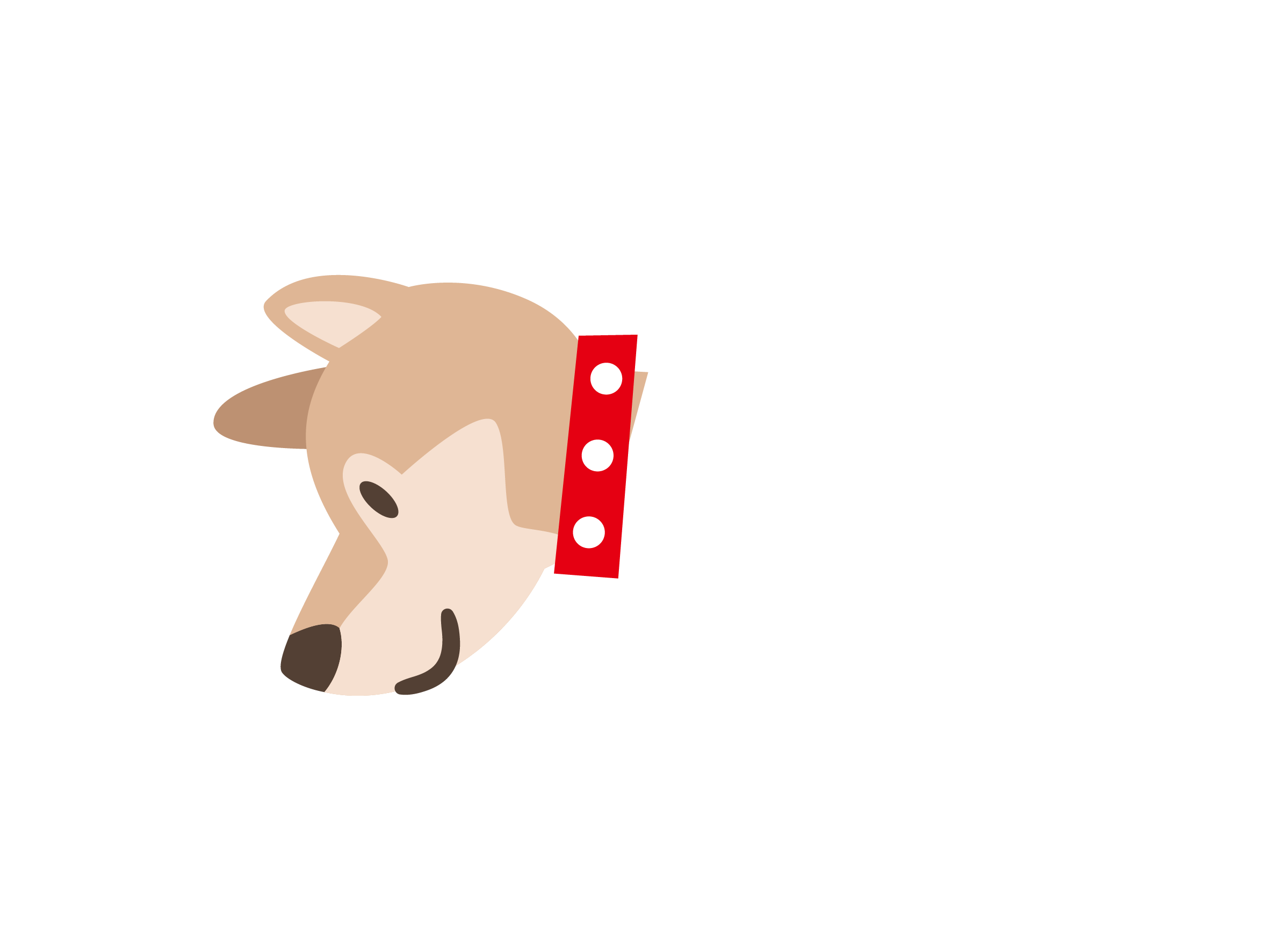 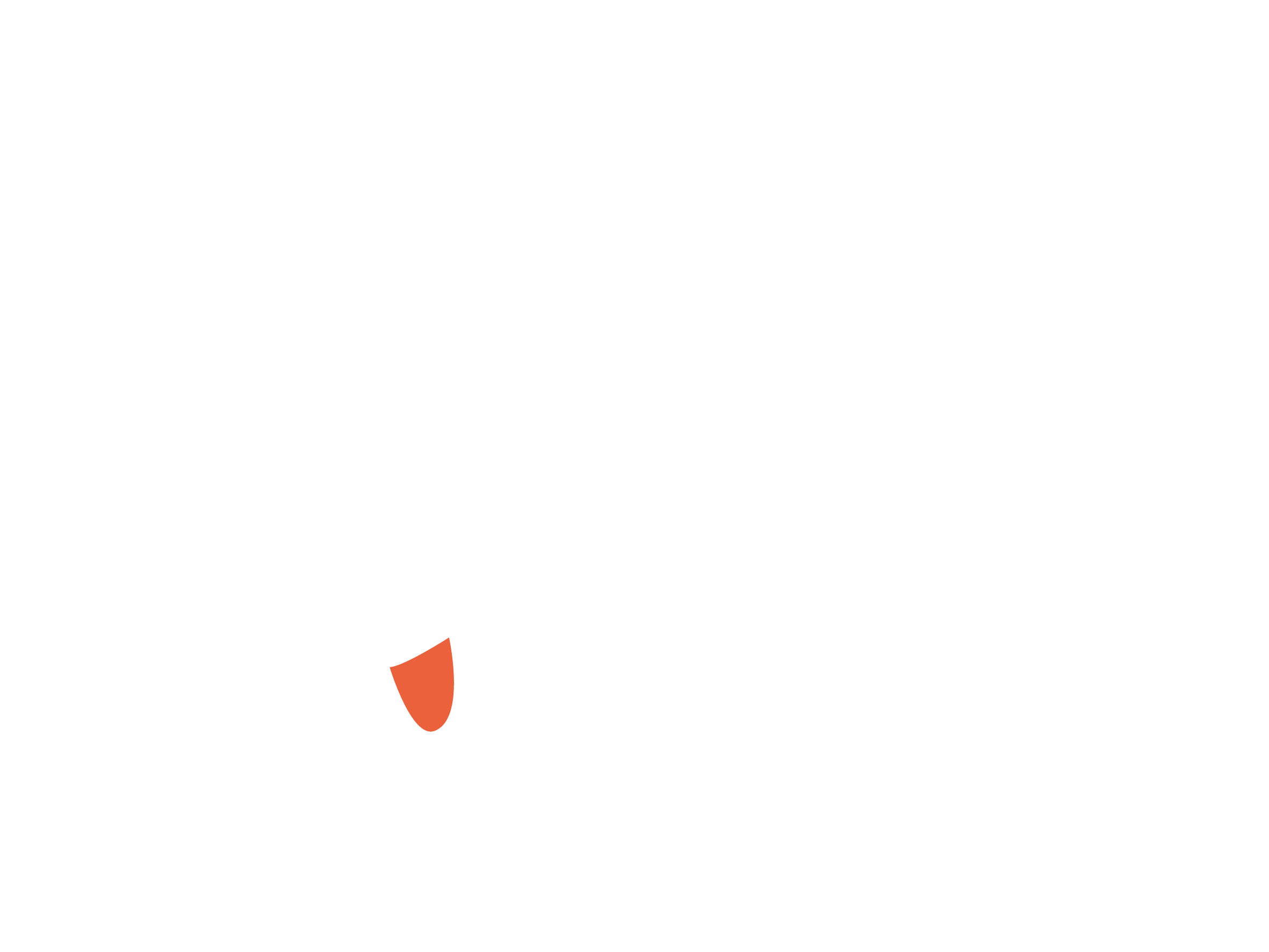 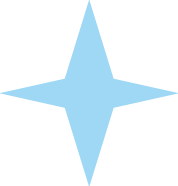 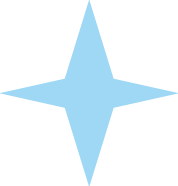 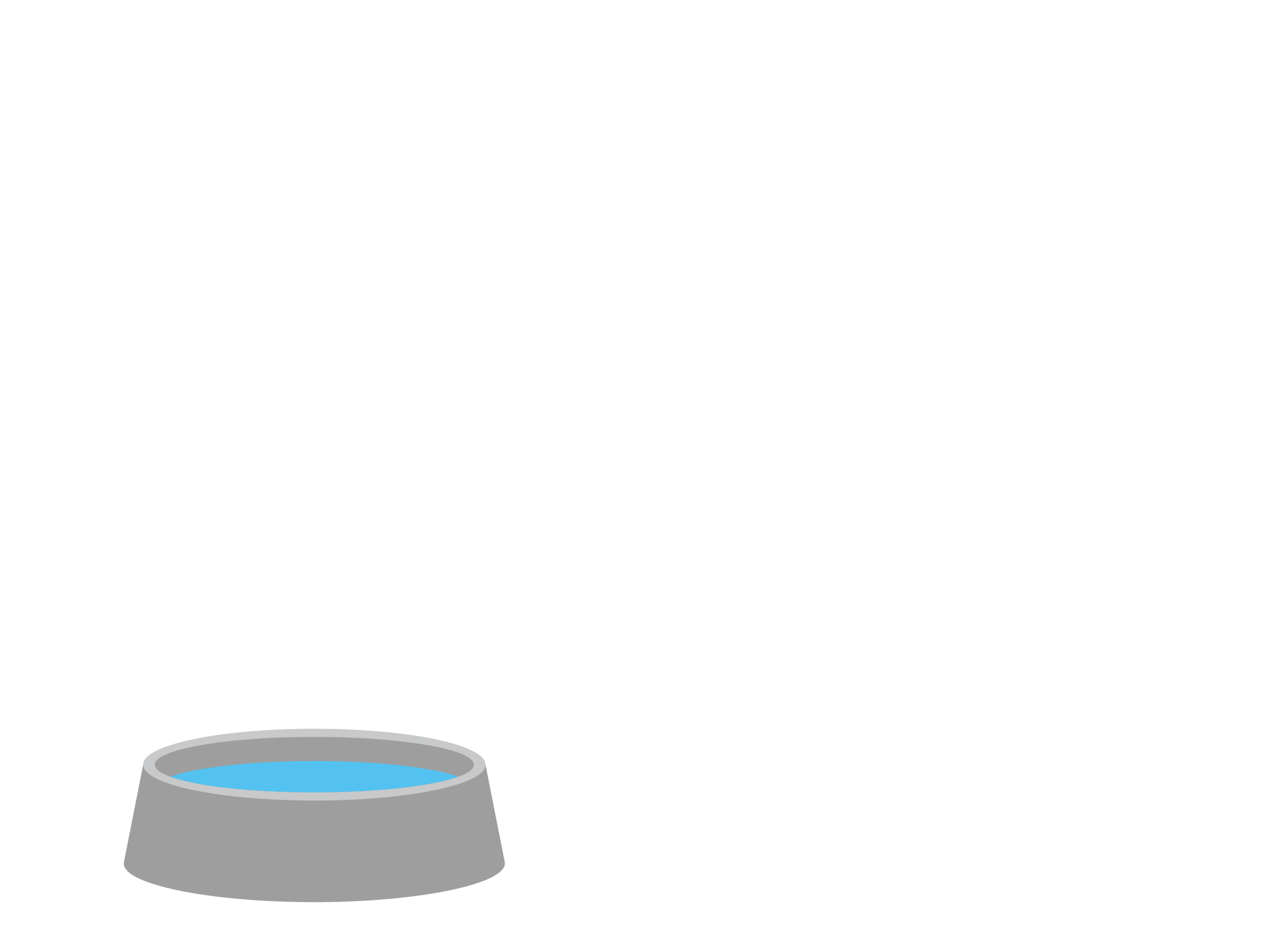 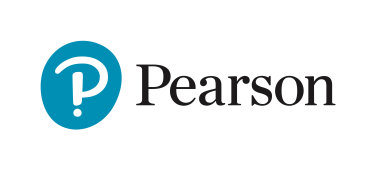 Let’s read
Questions
Pre-reading
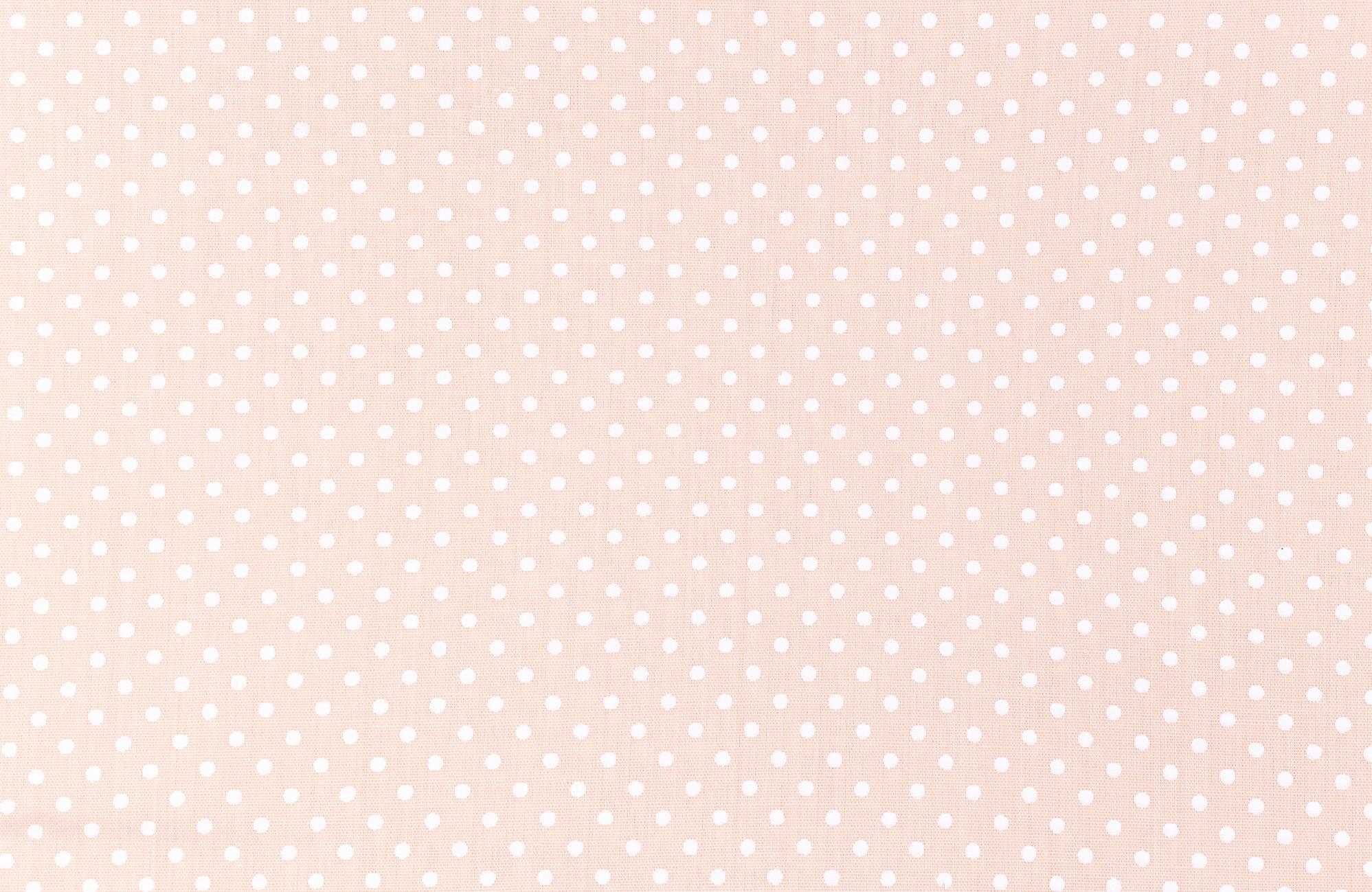 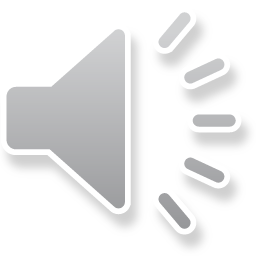 Do animals also have a sense of taste?
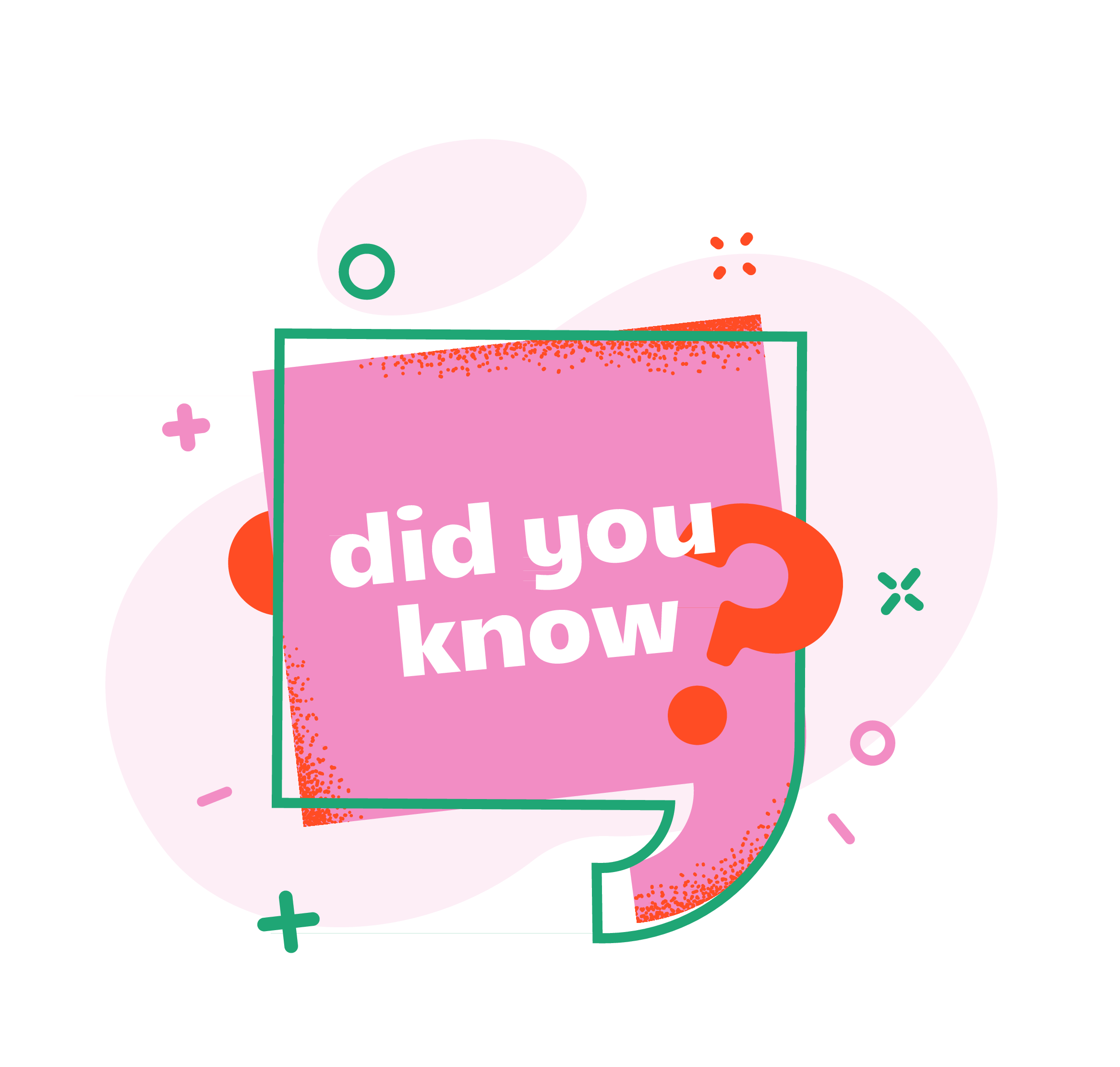 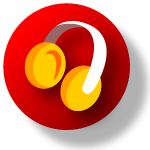 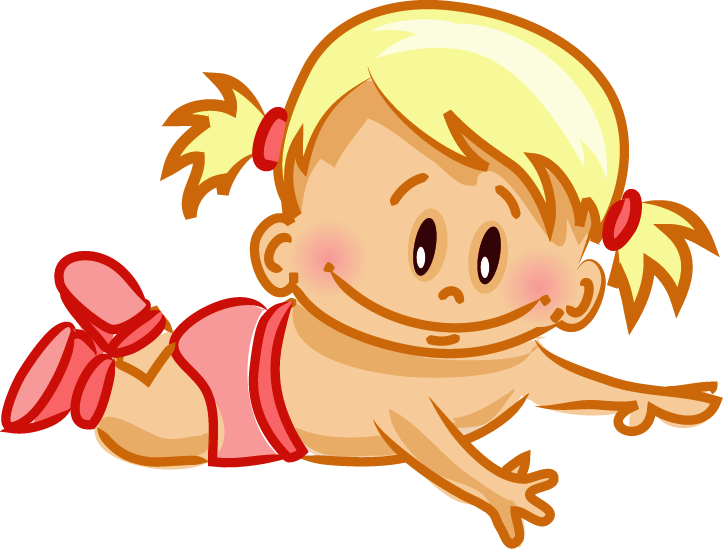 Animals can taste things, but not in exactly the same way as us. All mammals have taste buds but cats, for example, can‛t taste sweetness. Dogs have special taste buds for water (we don‛t). Birds have far fewer taste buds than mammals. Poor chickens only have about 30!
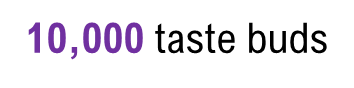 10,000 taste buds
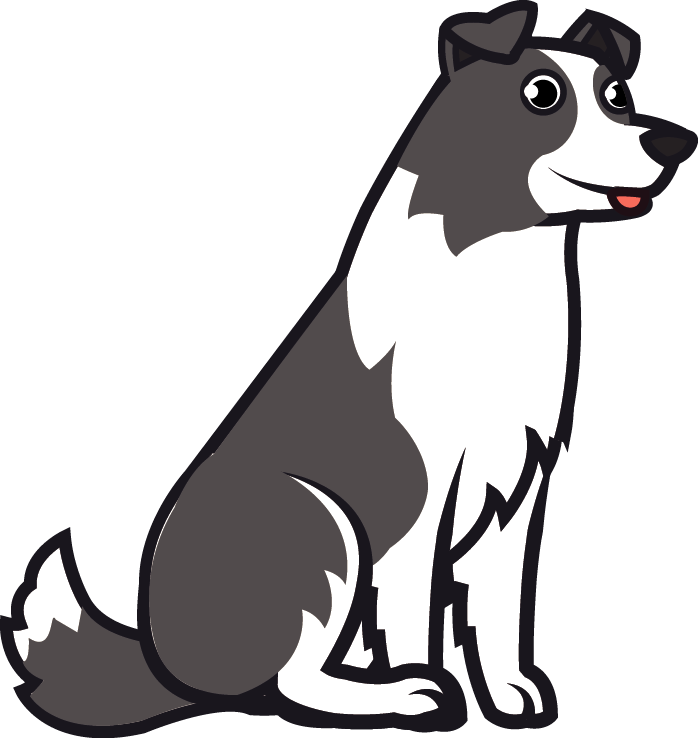 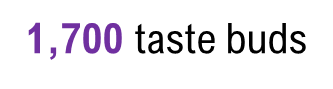 1,700 taste buds
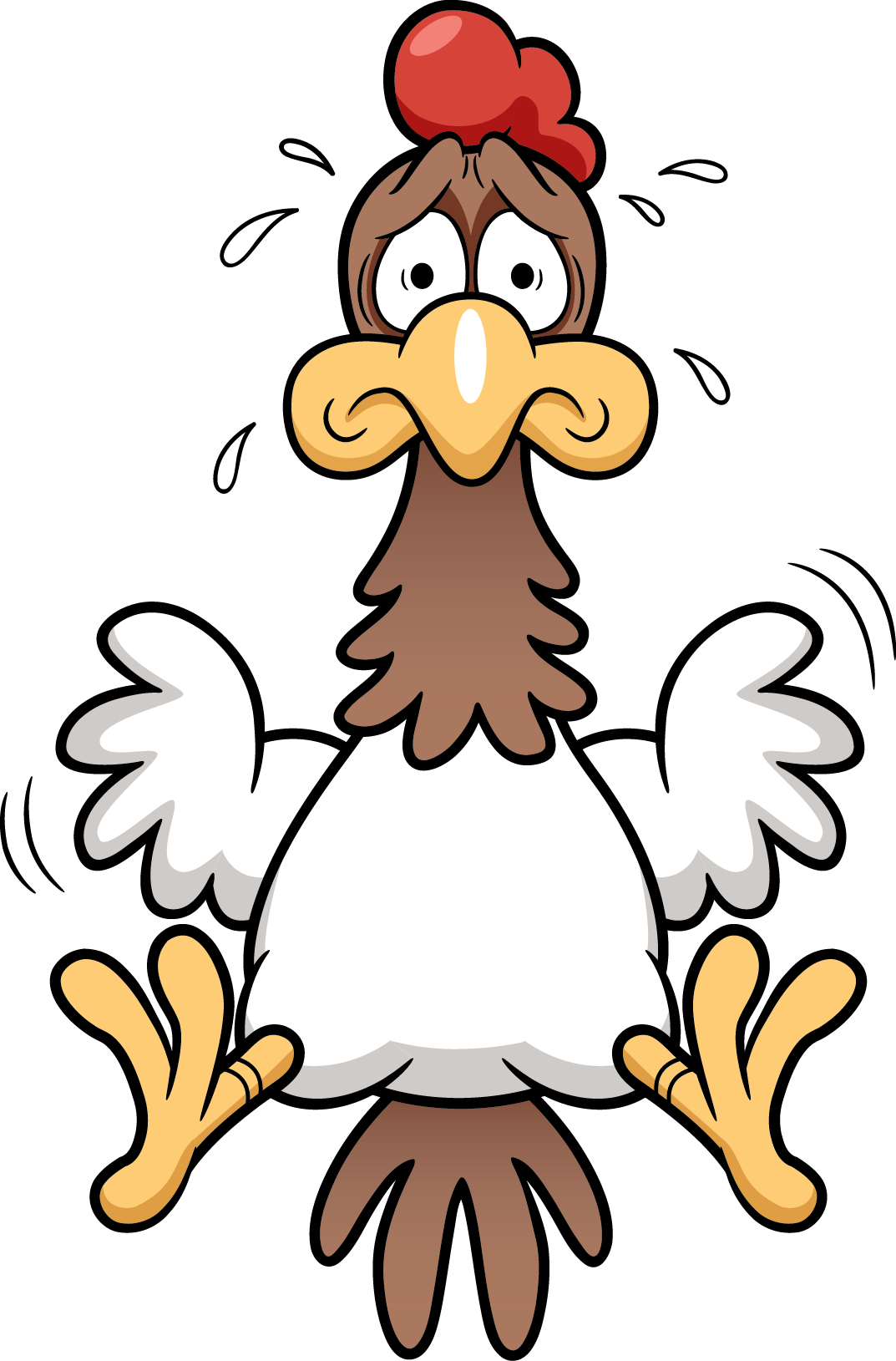 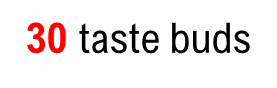 30 taste buds
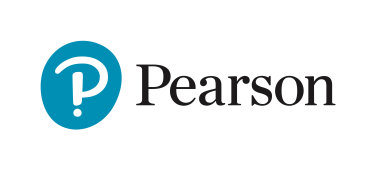 Let’s read
Questions
Pre-reading
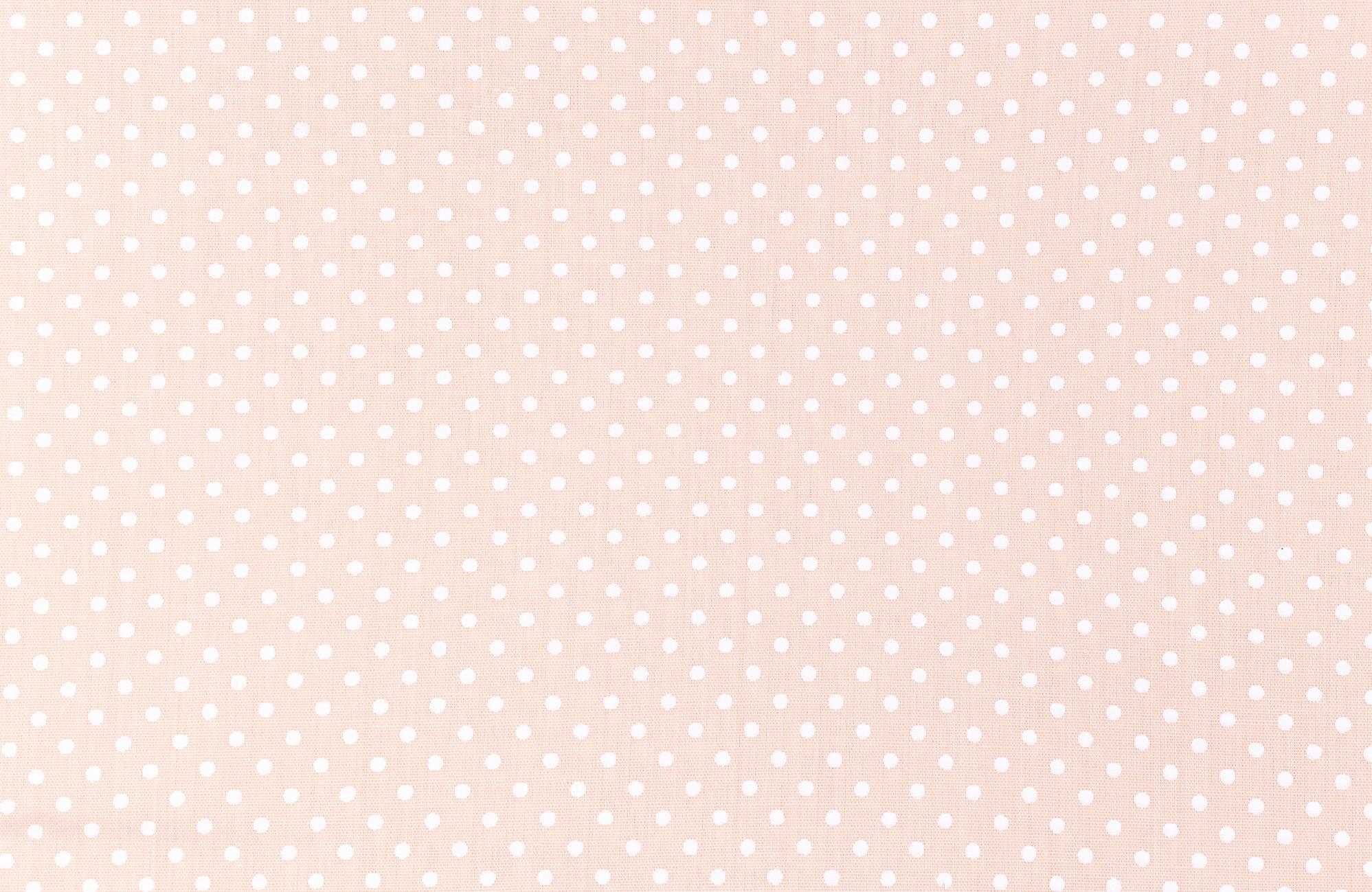 Do animals also have a sense of taste?
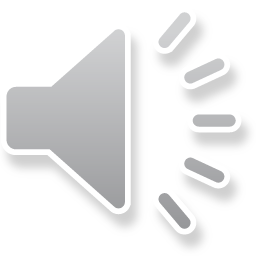 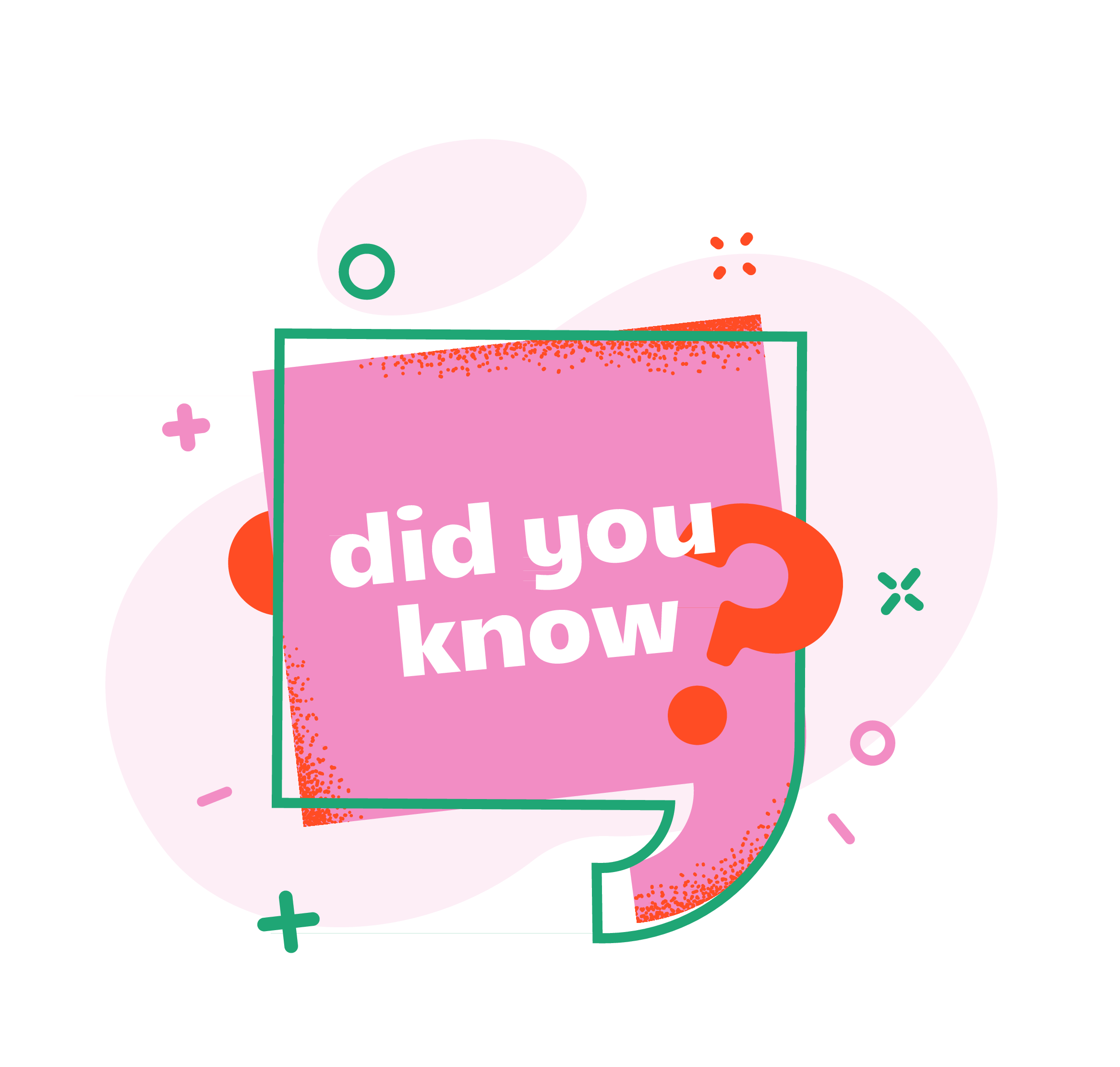 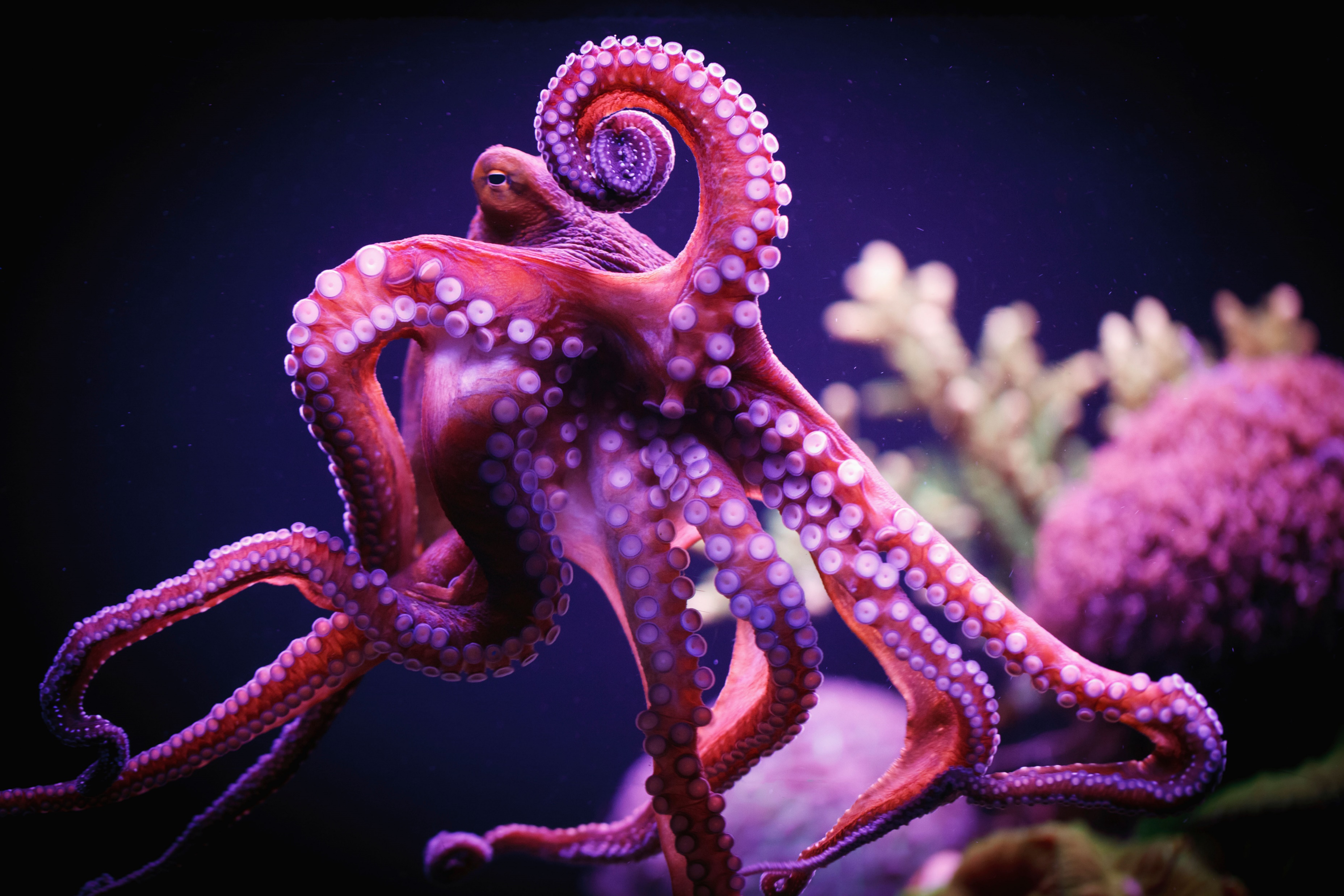 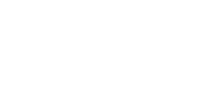 suckers
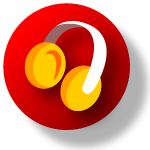 Octopuses taste with their suckers.
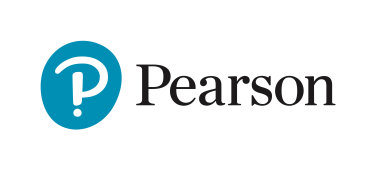 Let’s read
Questions
Pre-reading
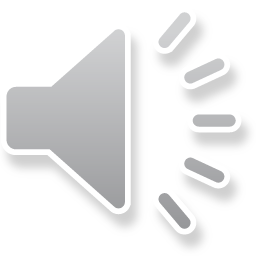 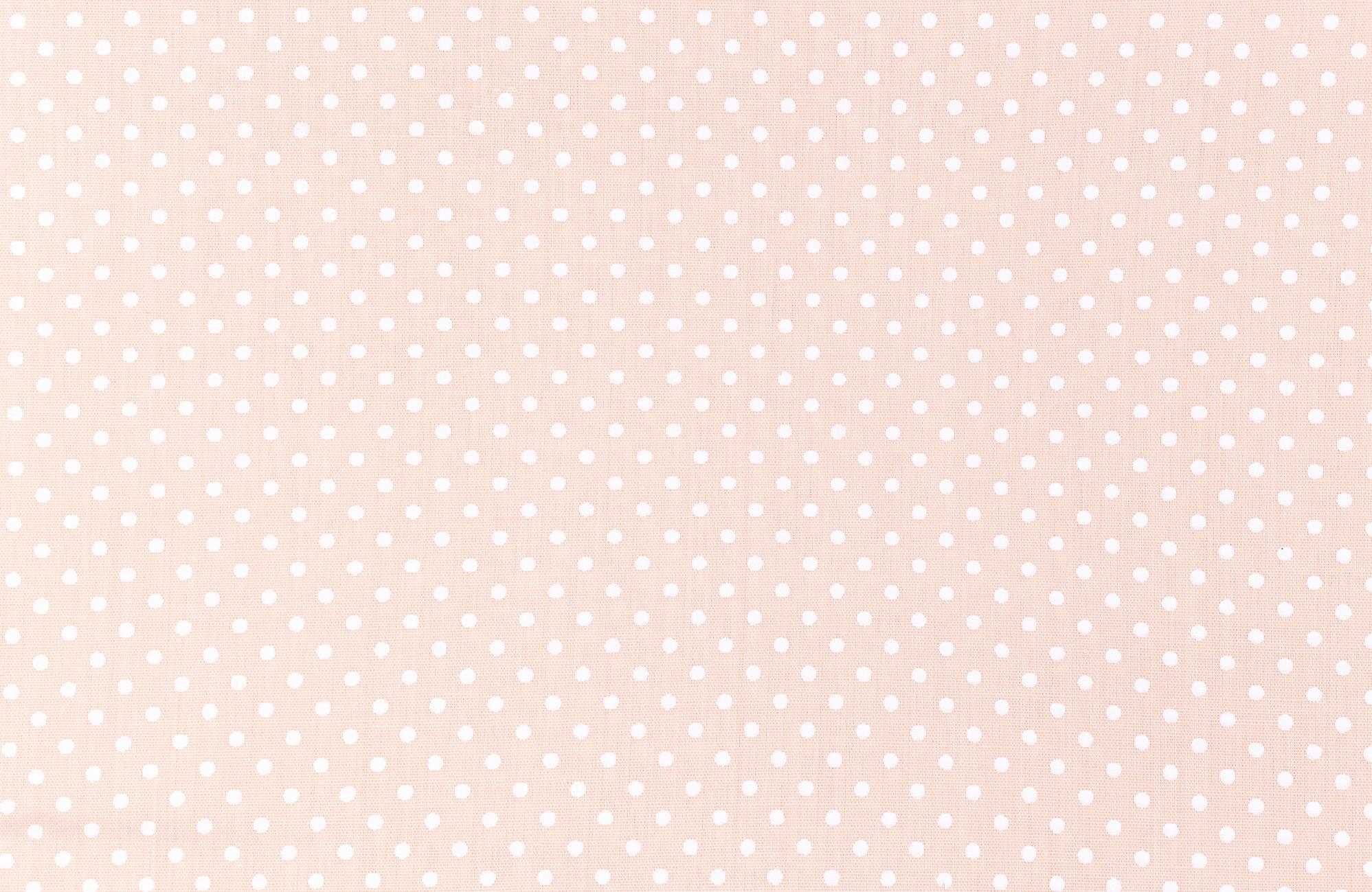 Do animals also have a sense of taste?
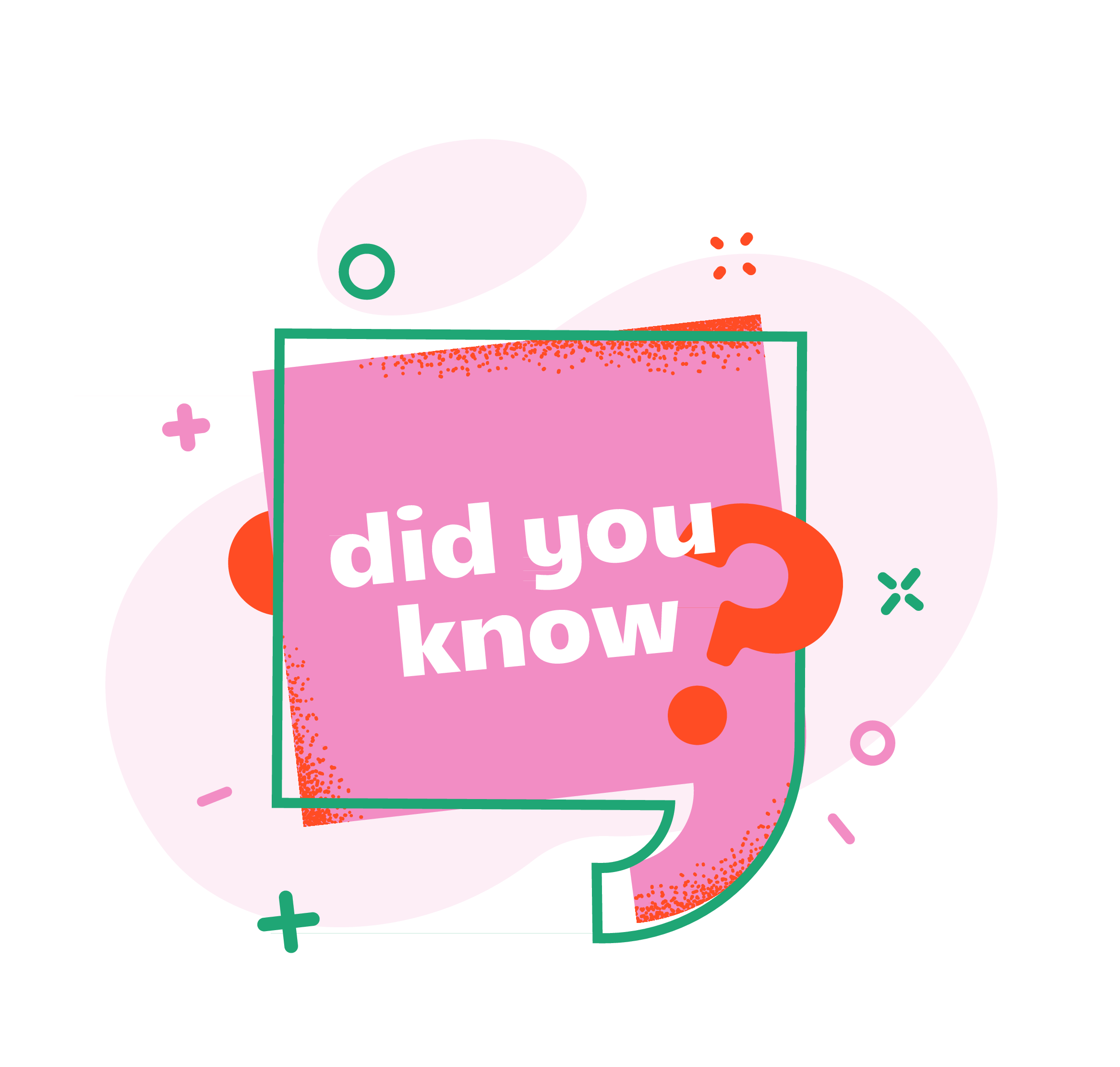 PLET_2E_SB_4A_P_RaC_B_ 072f - shutterstock_1925396519
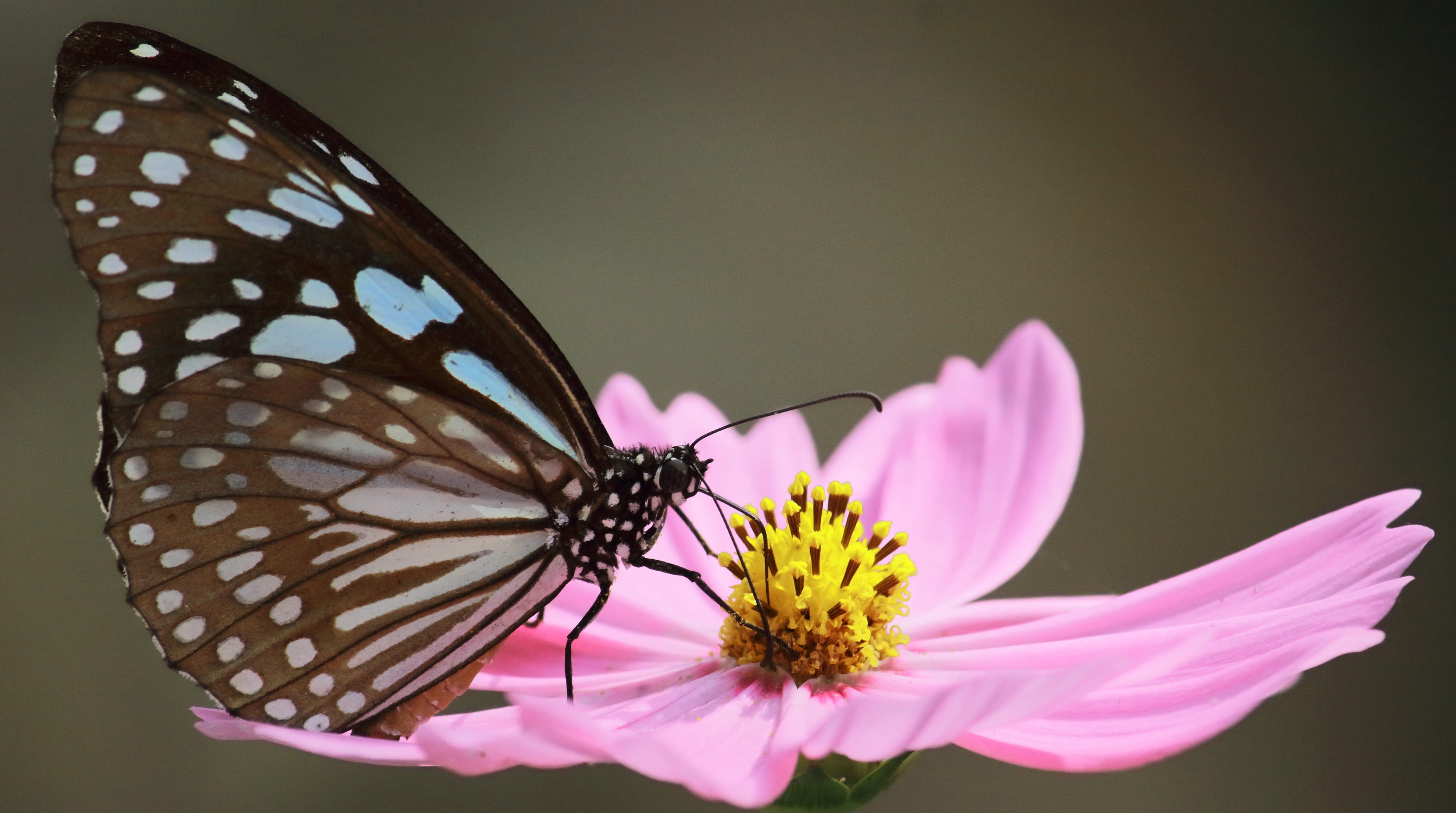 suckers
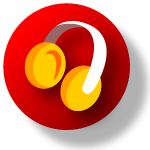 Butterflies taste with their feet.
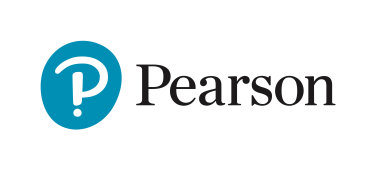 Let’s read
Questions
Pre-reading
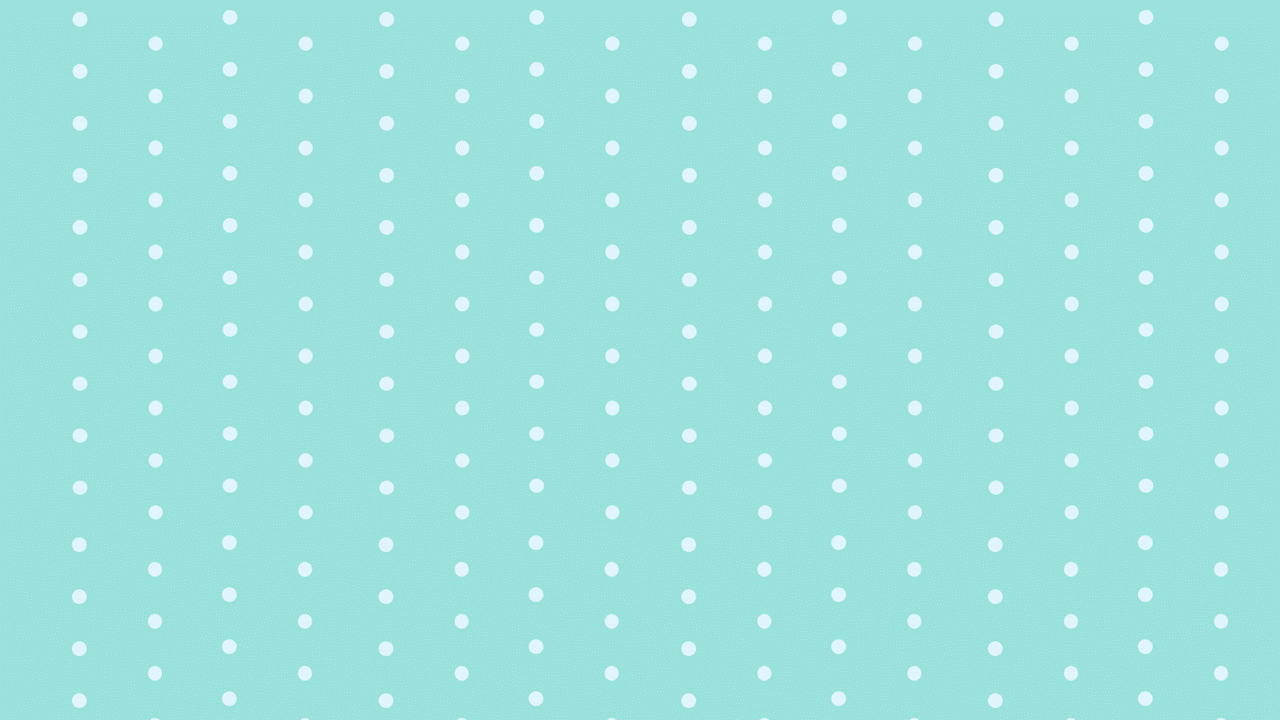 Questions
Can you answer these questions?
Let’s read
Questions
Pre-reading
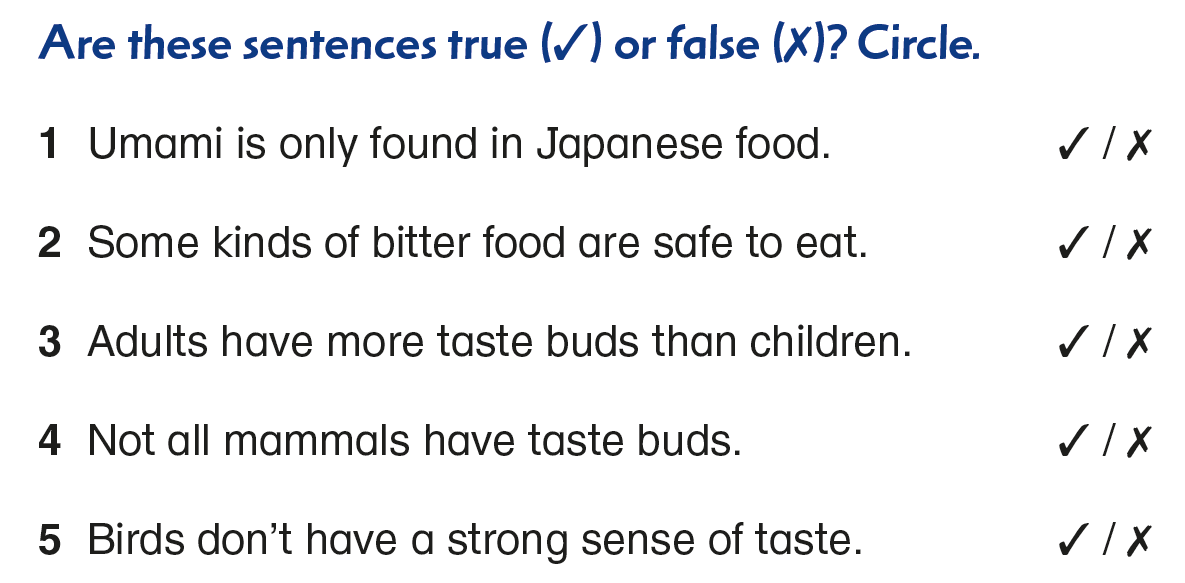 ‘Umami’ is a Japanese word, but it is not only found in Japanese food.
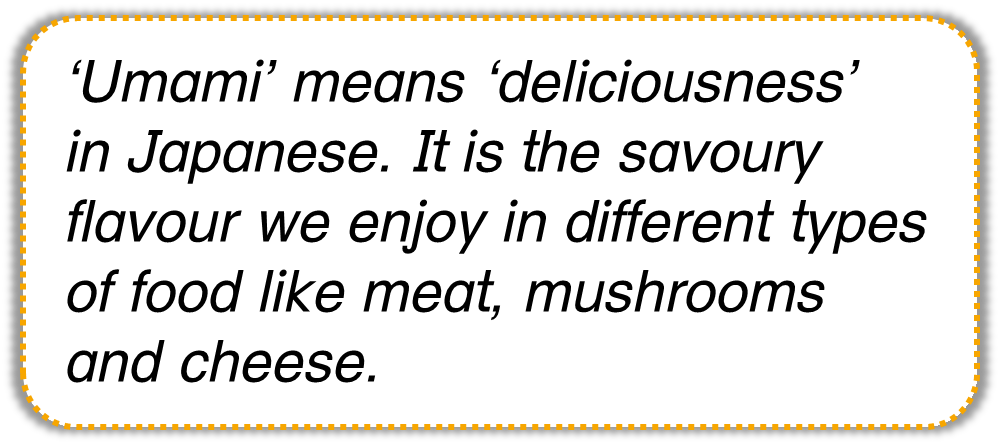 Let’s read
Questions
Pre-reading
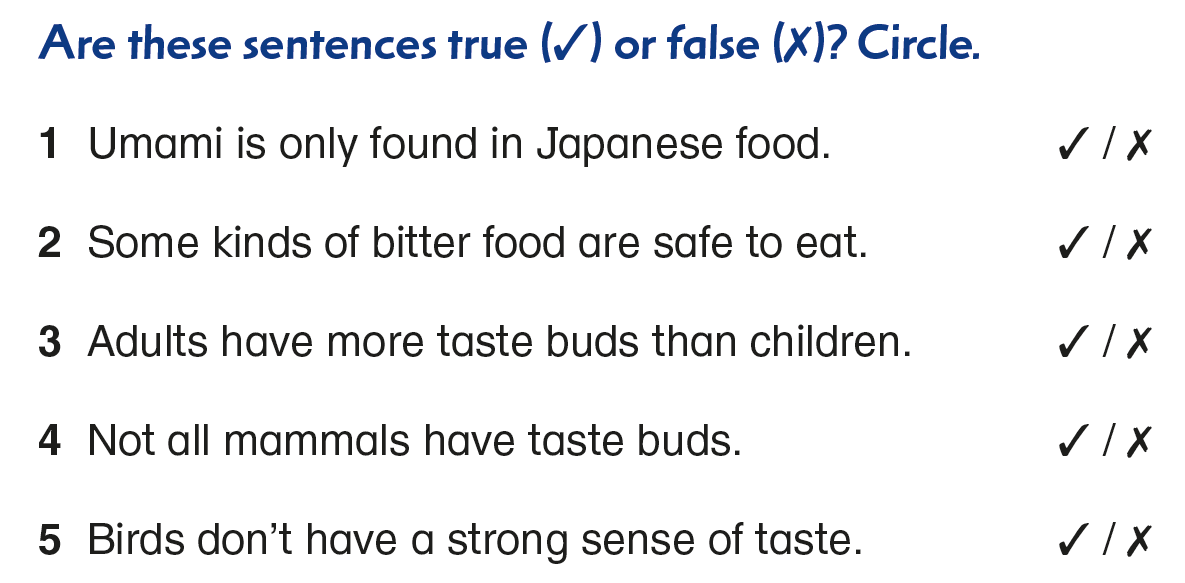 Bitterness may or may not be a sign of poison. For example, bitter melons are safe to eat.
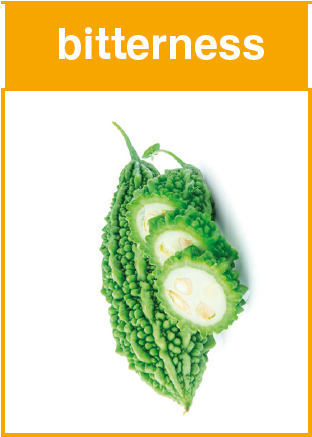 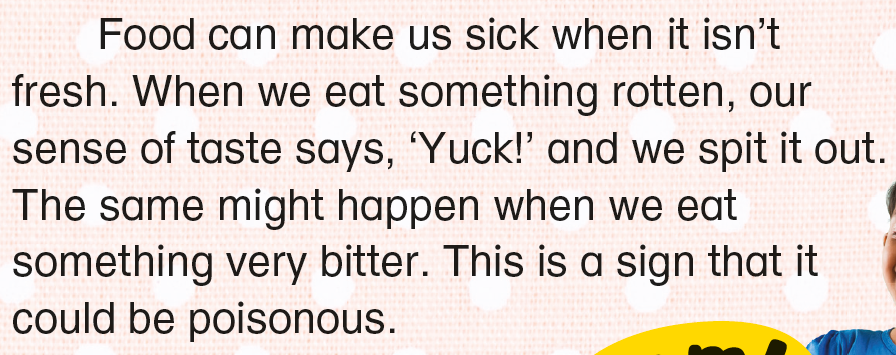 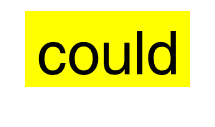 could
bitter melons
= may
Let’s read
Questions
Pre-reading
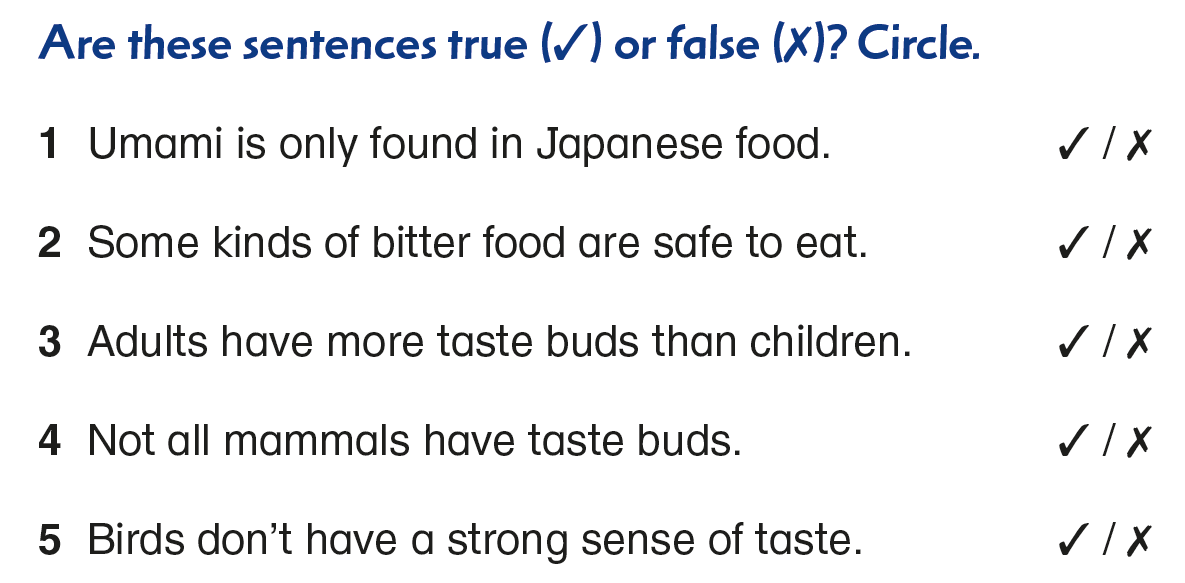 Adults have fewer taste buds than children.
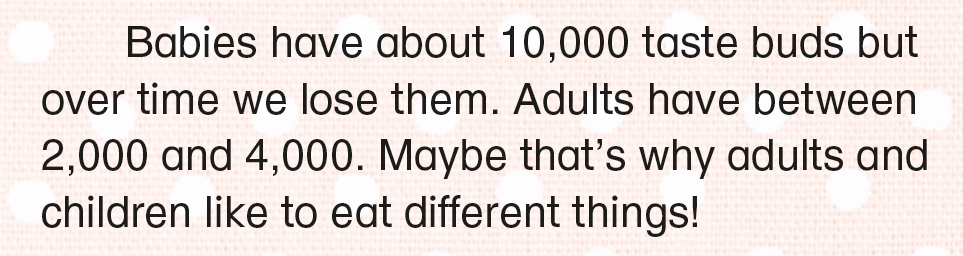 Let’s read
Questions
Pre-reading
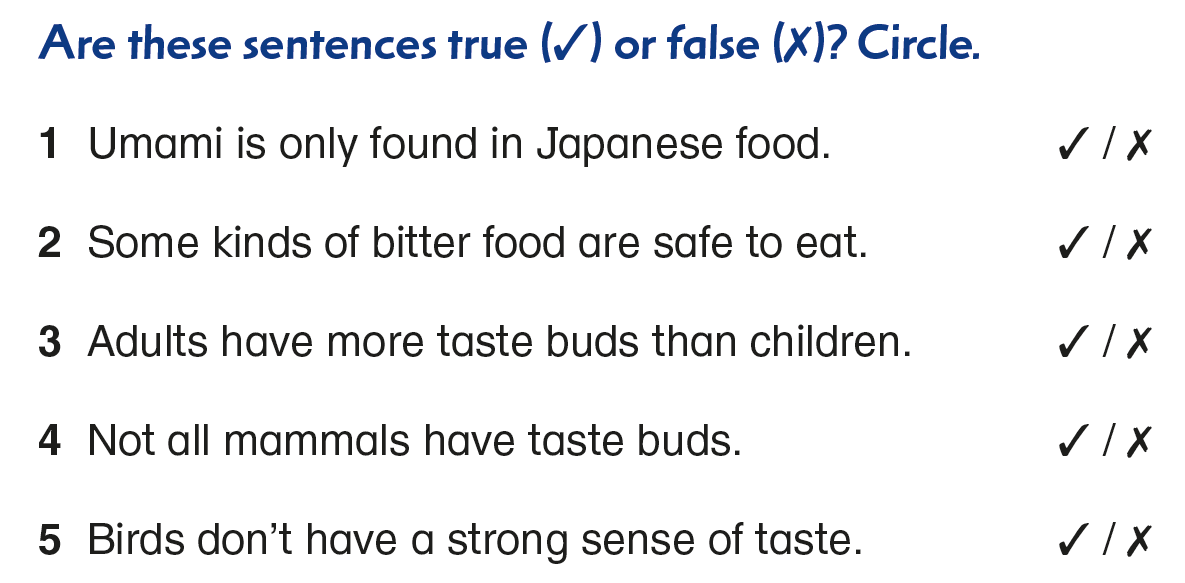 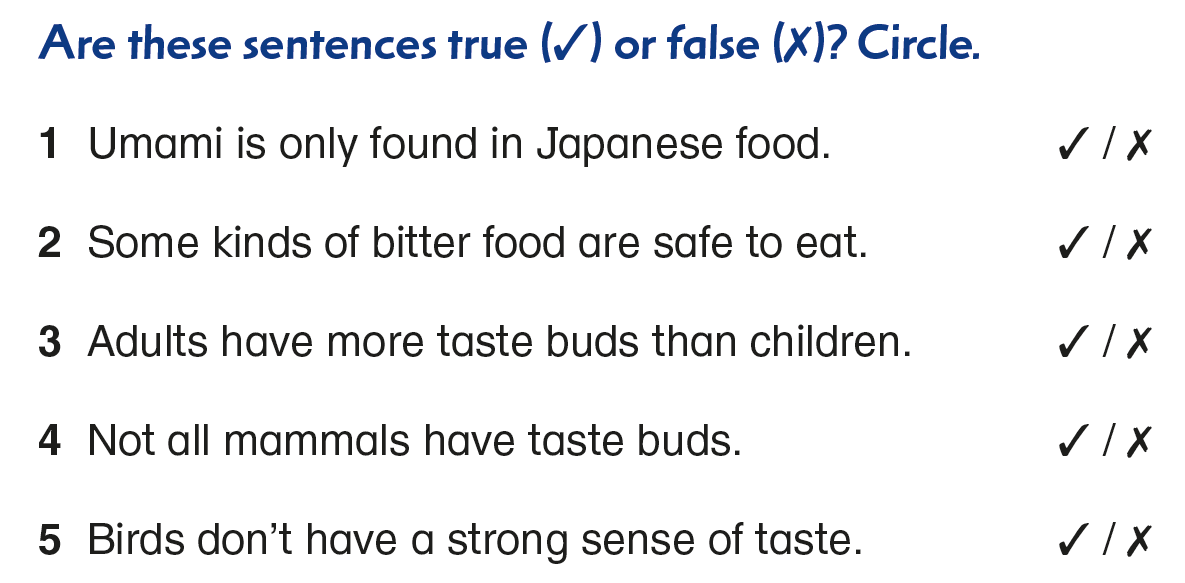 All mammals have taste buds.
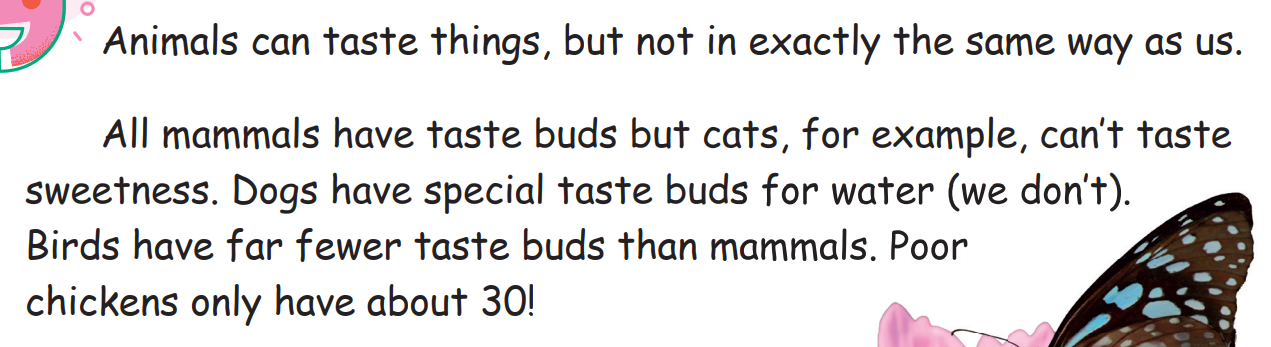 Let’s read
Questions
Pre-reading
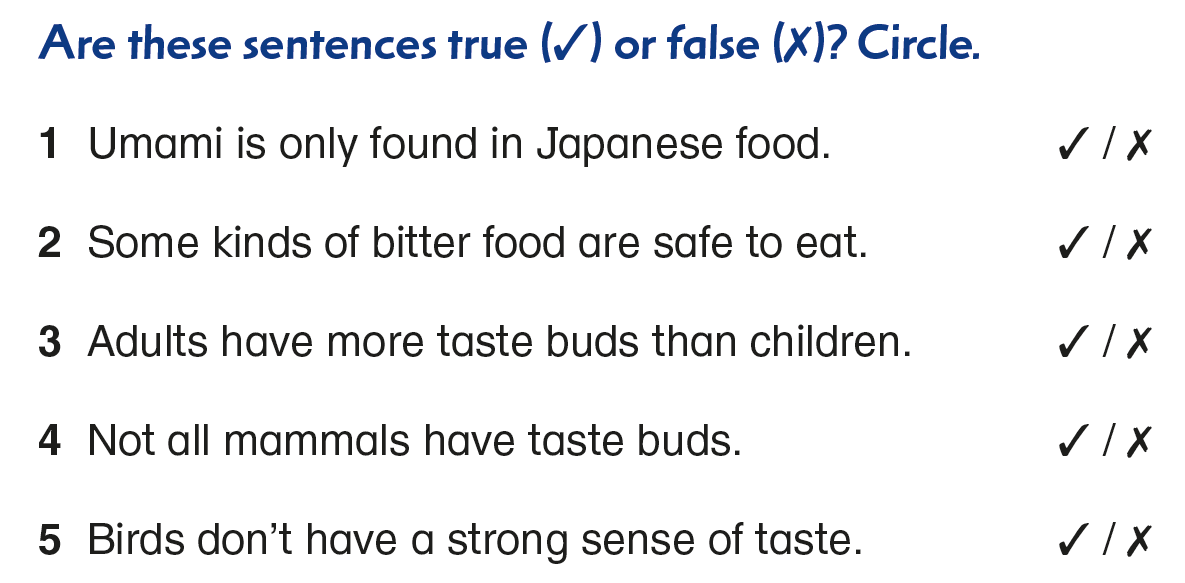 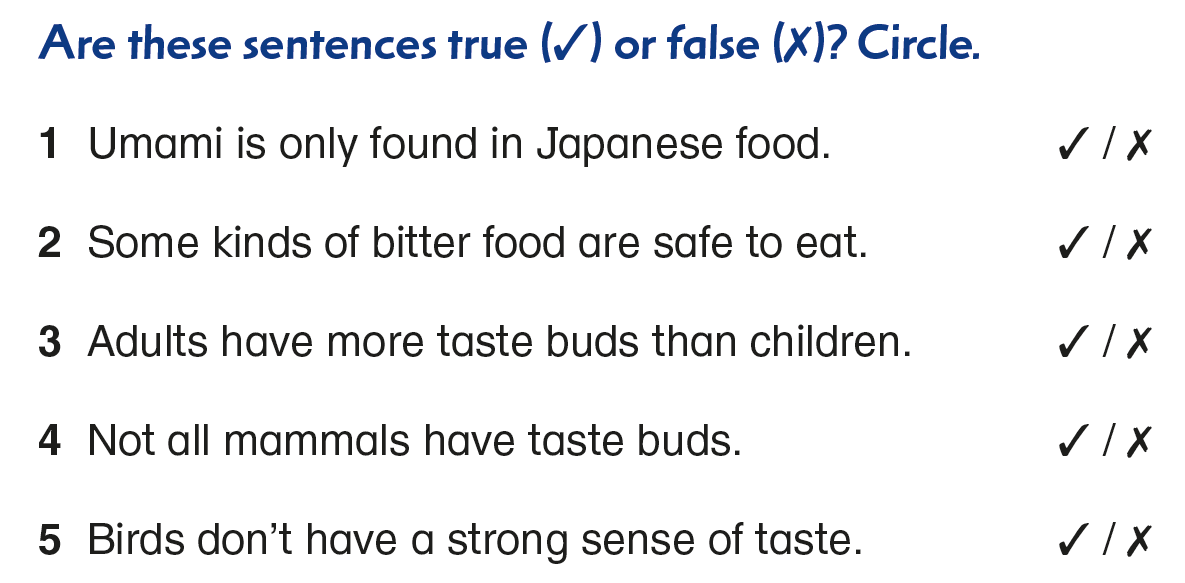 Birds don’t have many taste buds, so they don’t have a strong sense of taste.
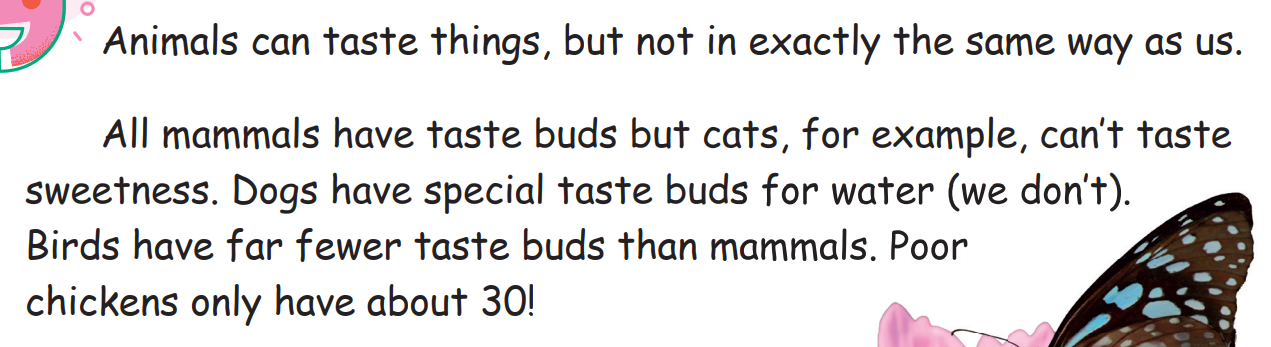 Let’s read
Questions
Pre-reading
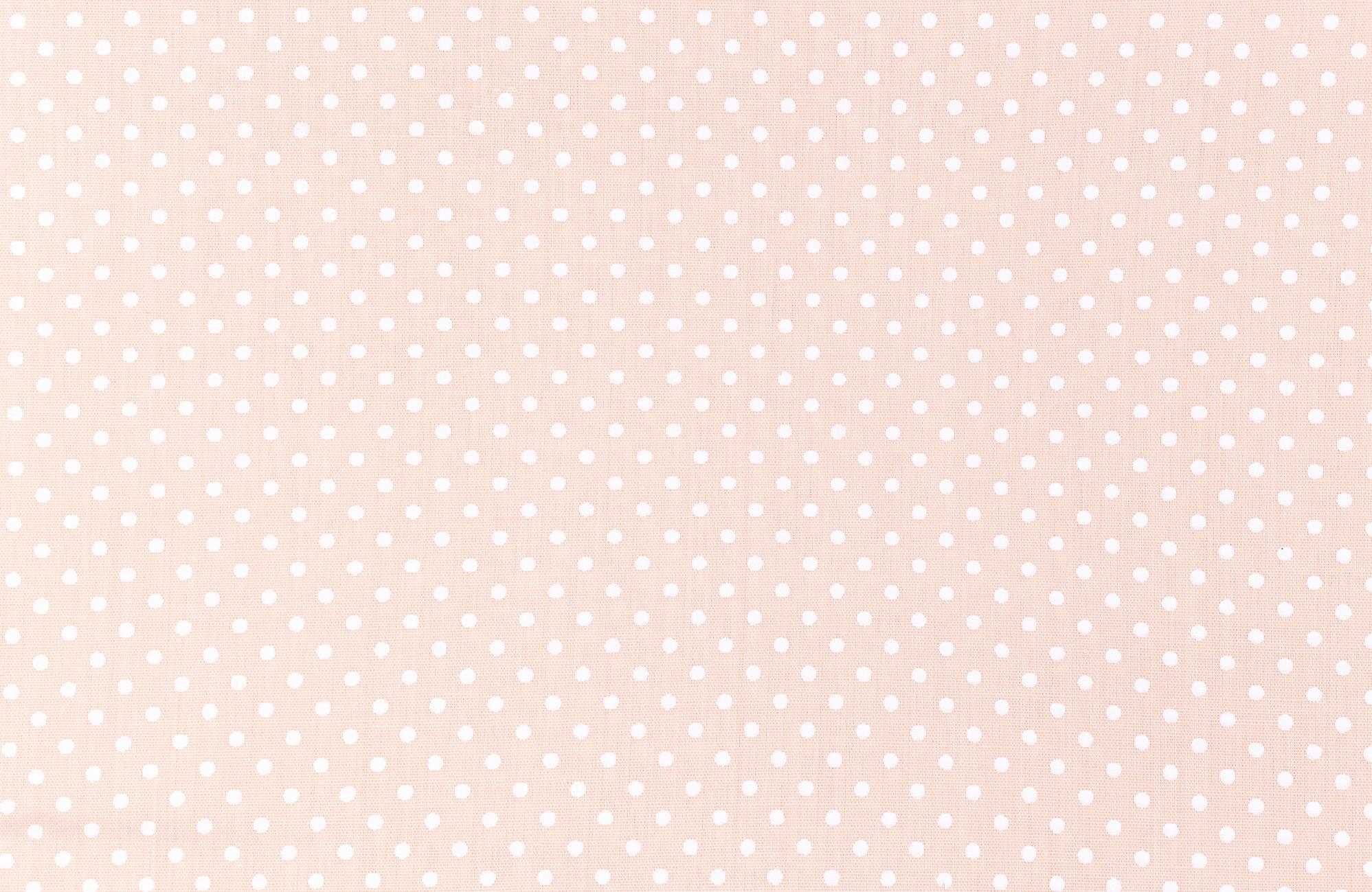 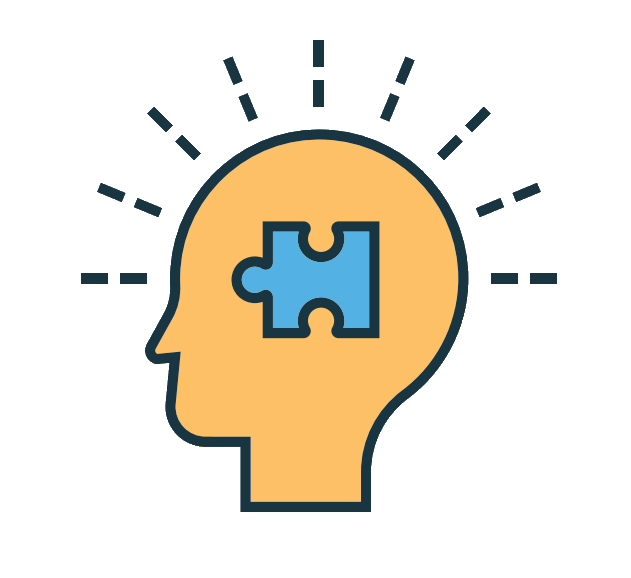 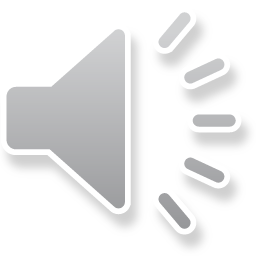 PLET_2E_SB_4A_P_RaC_B_ 072f - shutterstock_1925396519
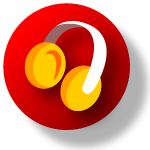 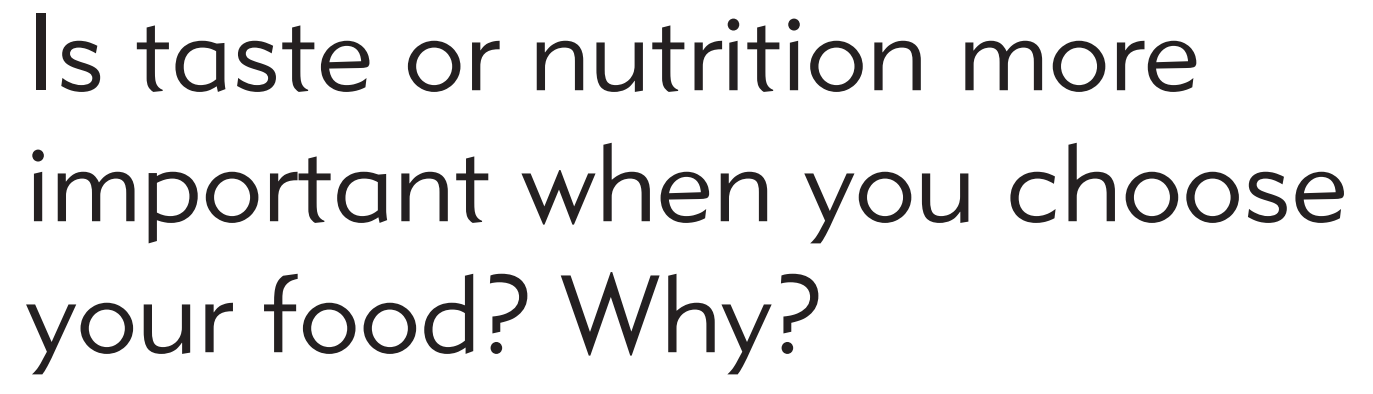 suckers
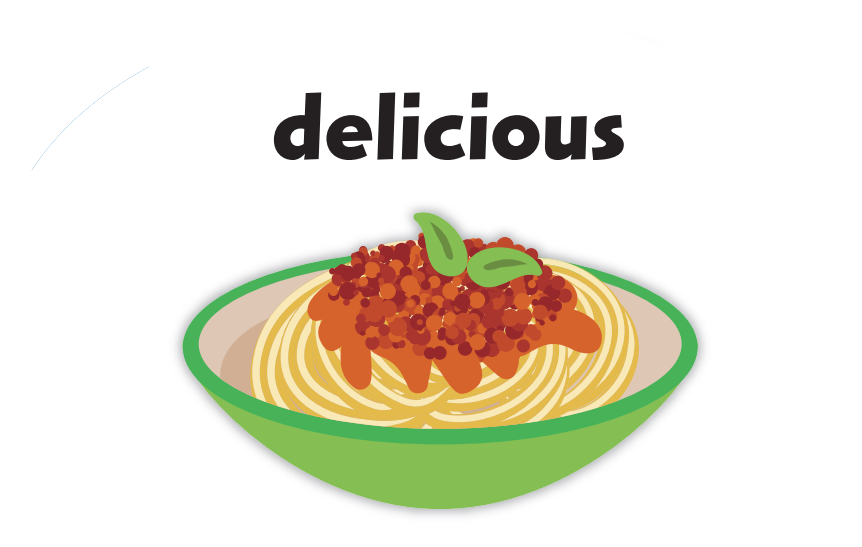 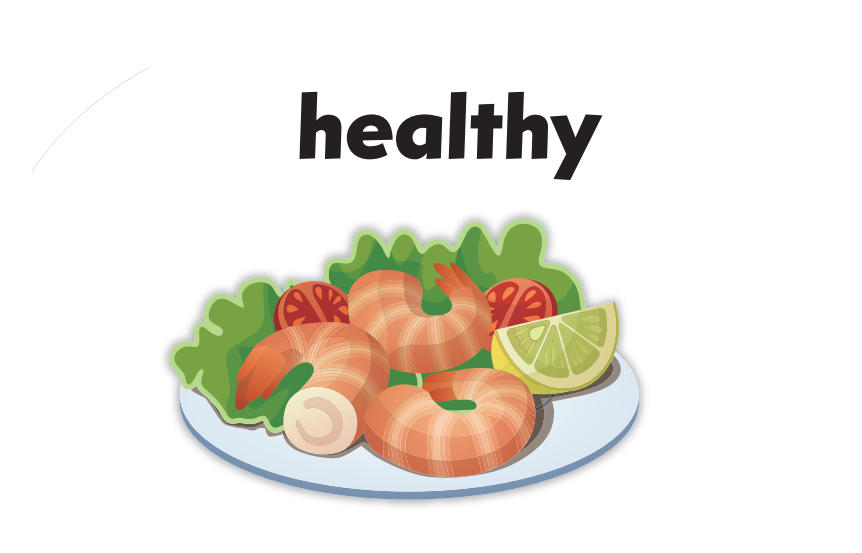 ?
or
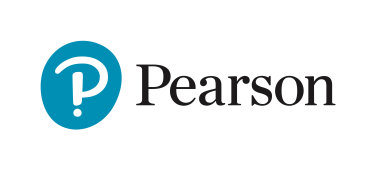 Let’s read
Questions
Pre-reading
Acknowledgments
We are grateful to the following for permission to reproduce copyright photographs and illustrations:
acidmit. Shutterstock
Africa Studio. Shutterstock
Agung Setya Nugraha. Shutterstock
All For You. Shutterstock
ankomando. 123RF
ann131313. Shutterstock
bill-2. Shutterstock
Binh Thanh Bui. Shutterstock
BNP Design Studio. Shutterstock
Colorfuel Studio. Shutterstock
Design Pics Inc / Alamy Stock Photo
ecco. Shutterstock
grey_and. Shutterstock
HikoPhotography. Shutterstock
Iconic Bestiary. Shutterstock
klyaksun. Shutterstock
Krakenimages.com. Shutterstock
Ksenya Savva. Shutterstock
Leremy. Shutterstock
matkub2499. Shutterstock
Mironova Iuliia. Shutterstock
my.ordinarty. Shutterstock
Nicoleta Ionescu. Shutterstock
NtgSib. Shutterstock
olegtoka. Shutterstock
Paul Hakimata Photography. Shutterstock
PDQ Digital Media Solutions Ltd. Pearson Education Ltd
Peter Lang. Shutterstock
Sarawut Padungkwan. Shutterstock
Seika Chujo. Shutterstock
Spayder pauk_79. Shutterstock
StockImageFactory.com. Shutterstock
timquo. Shutterstock
TINA NIZOVA. Shutterstock
VaLiza. Shutterstock
Virinaflora. Shutterstock
WinWin artlab / Shutterstock
yatate. Shutterstock
Every effort has been made to trace copyright, but in the event of any accidental infringement, we shall be pleased to come to a suitable arrangement with the rightful owner.